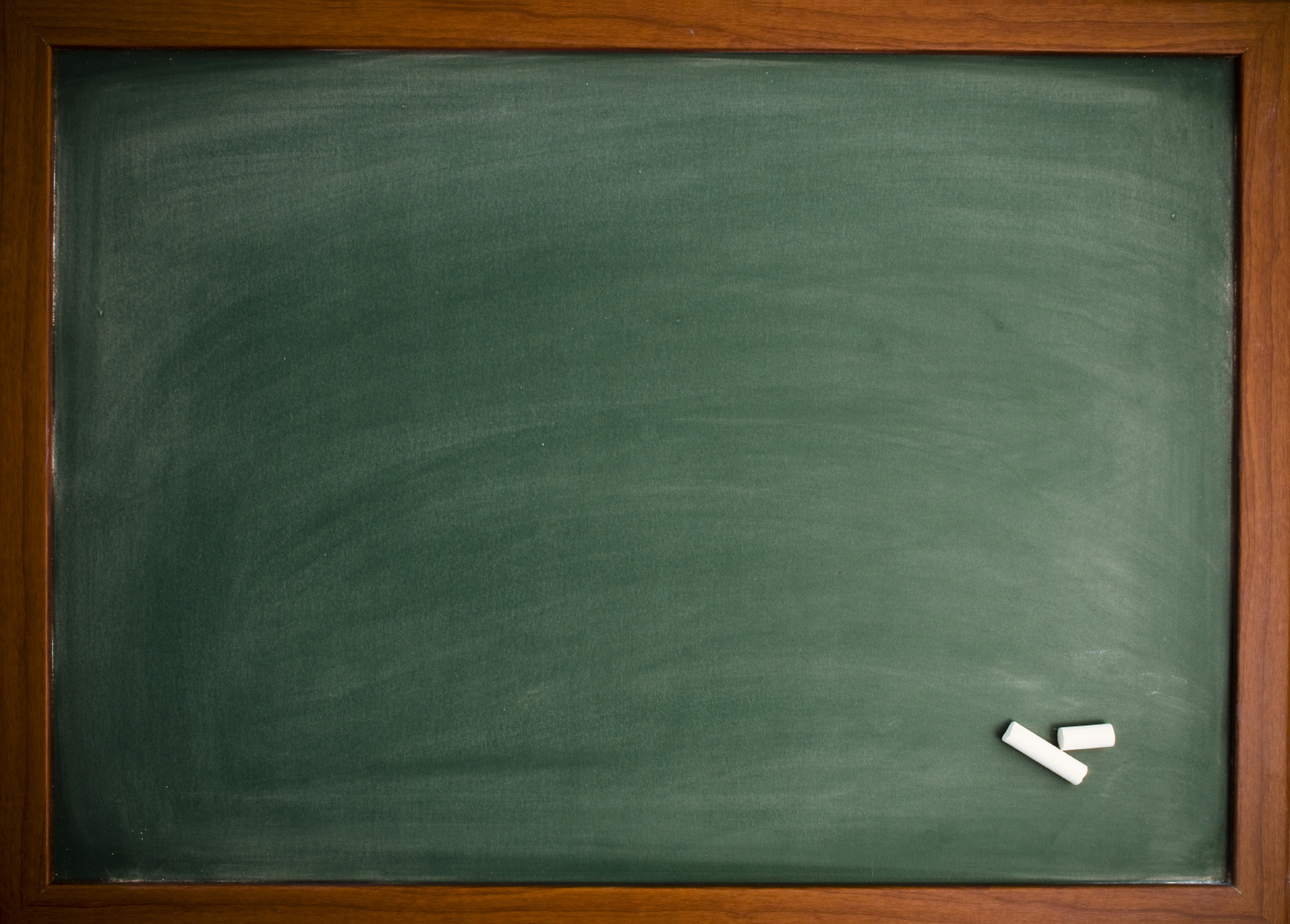 COĞRAFYA-9
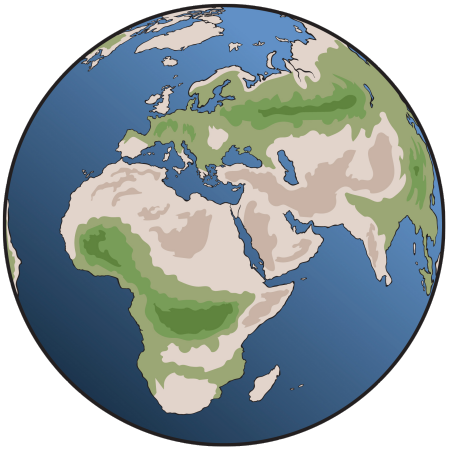 cografyasever.com / 2020                @cgrfysvr
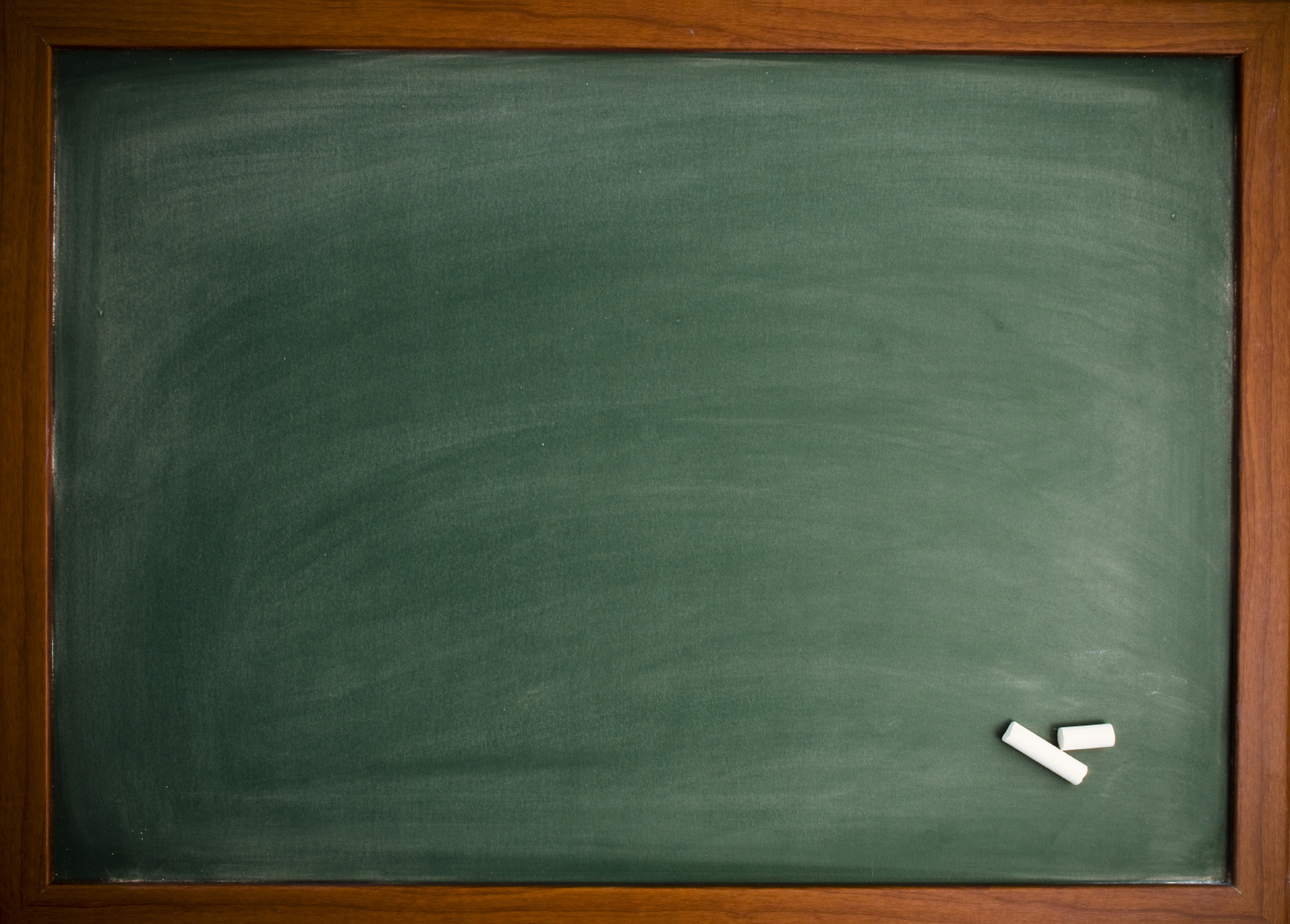 COĞRAFYA BİLİMİ
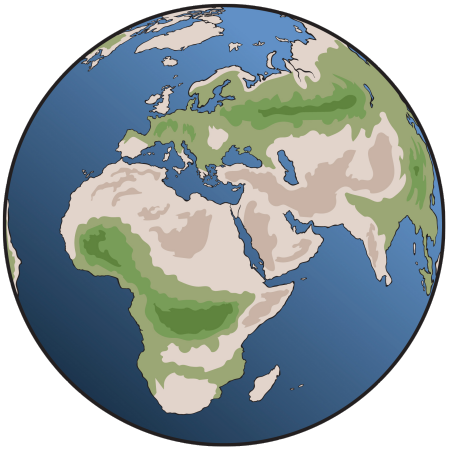 cografyasever.com / 2020                @cgrfysvr
COĞRAFYA NEDİR?
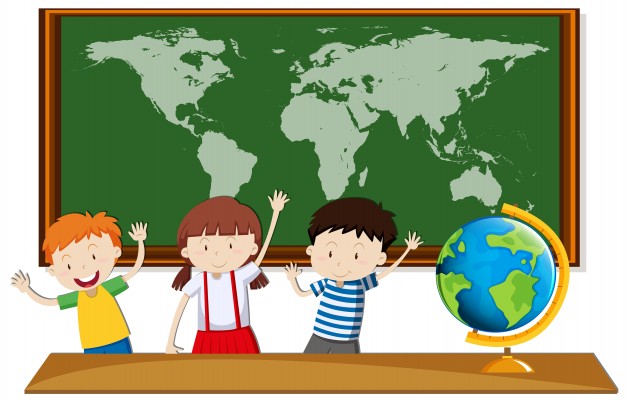 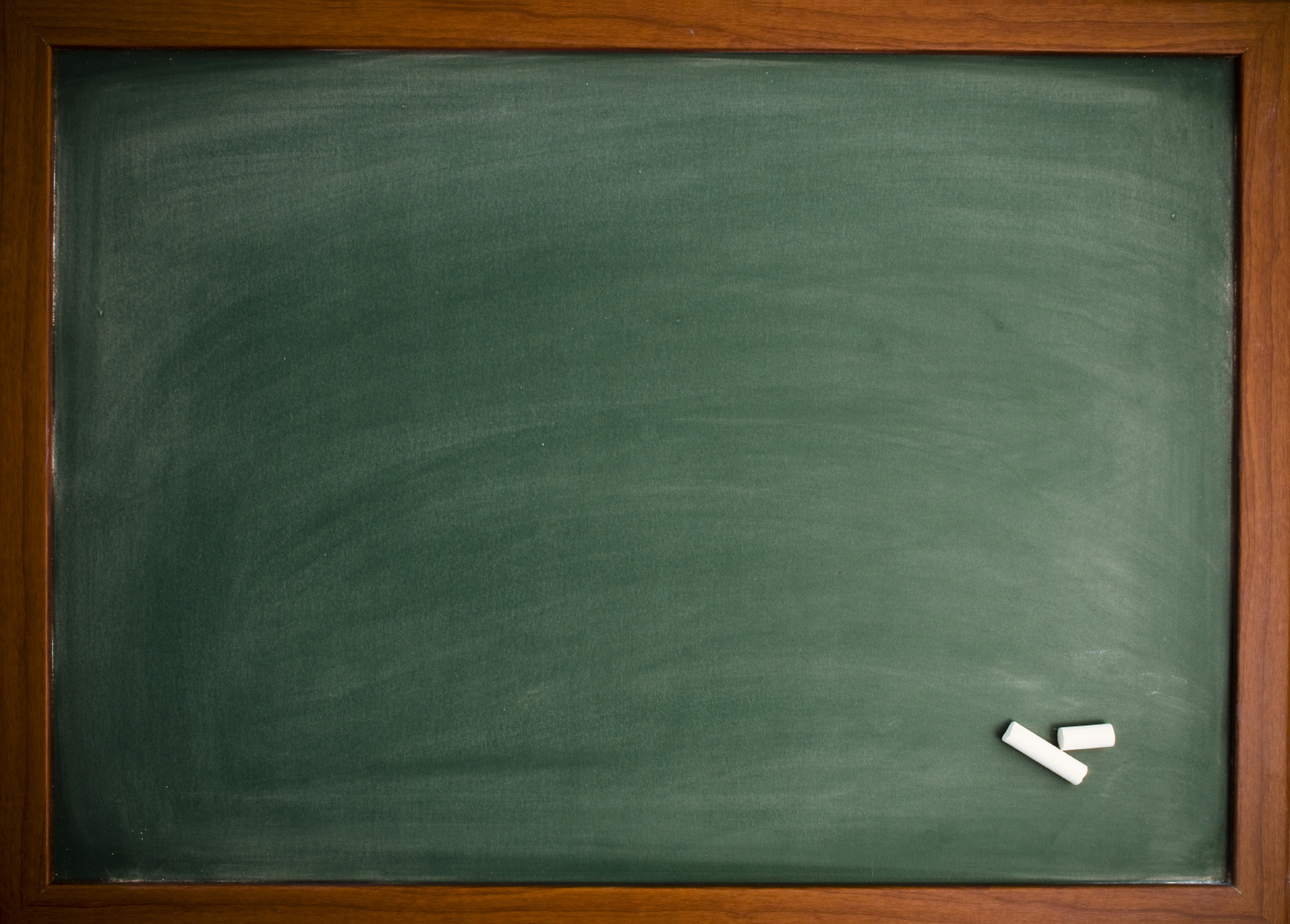 Sözcük anlamı “yerin tasvir edilmesi” (geo+graphein) olarak belirtilen coğrafya; yeryüzündeki fiziki ve beşerî olayların oluşum sebeplerini, sonuçlarını ve yeryüzüne dağılışını inceleyen bilim dalına denir.
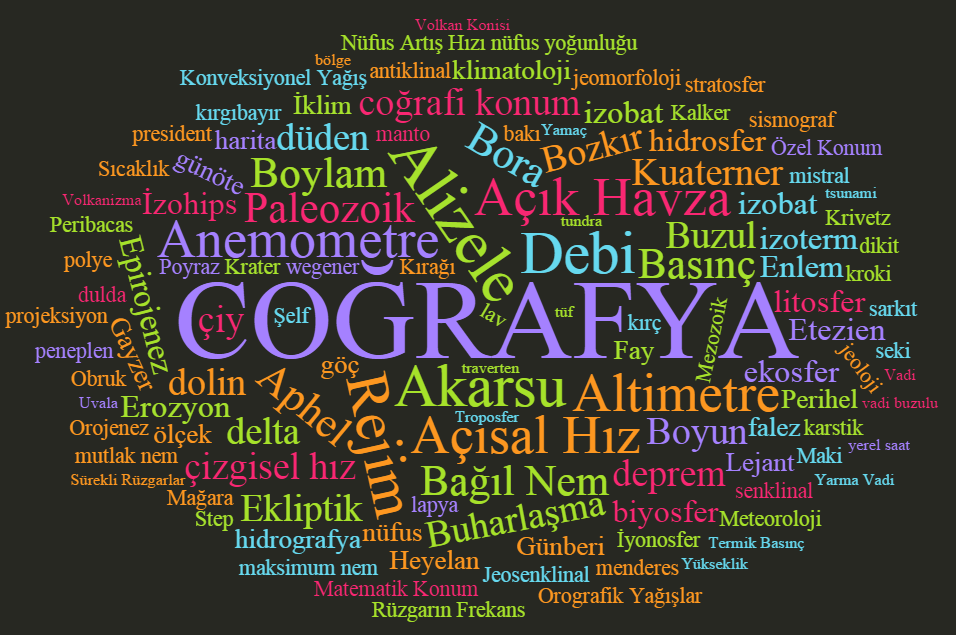 COĞRAFYANIN  5 TEMASI (5 ANA KONUSU) NEDİR?
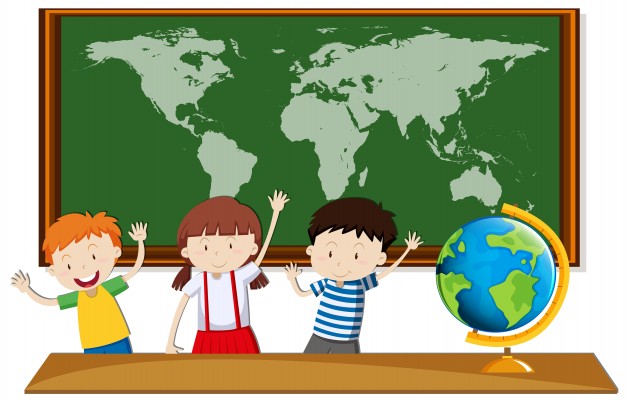 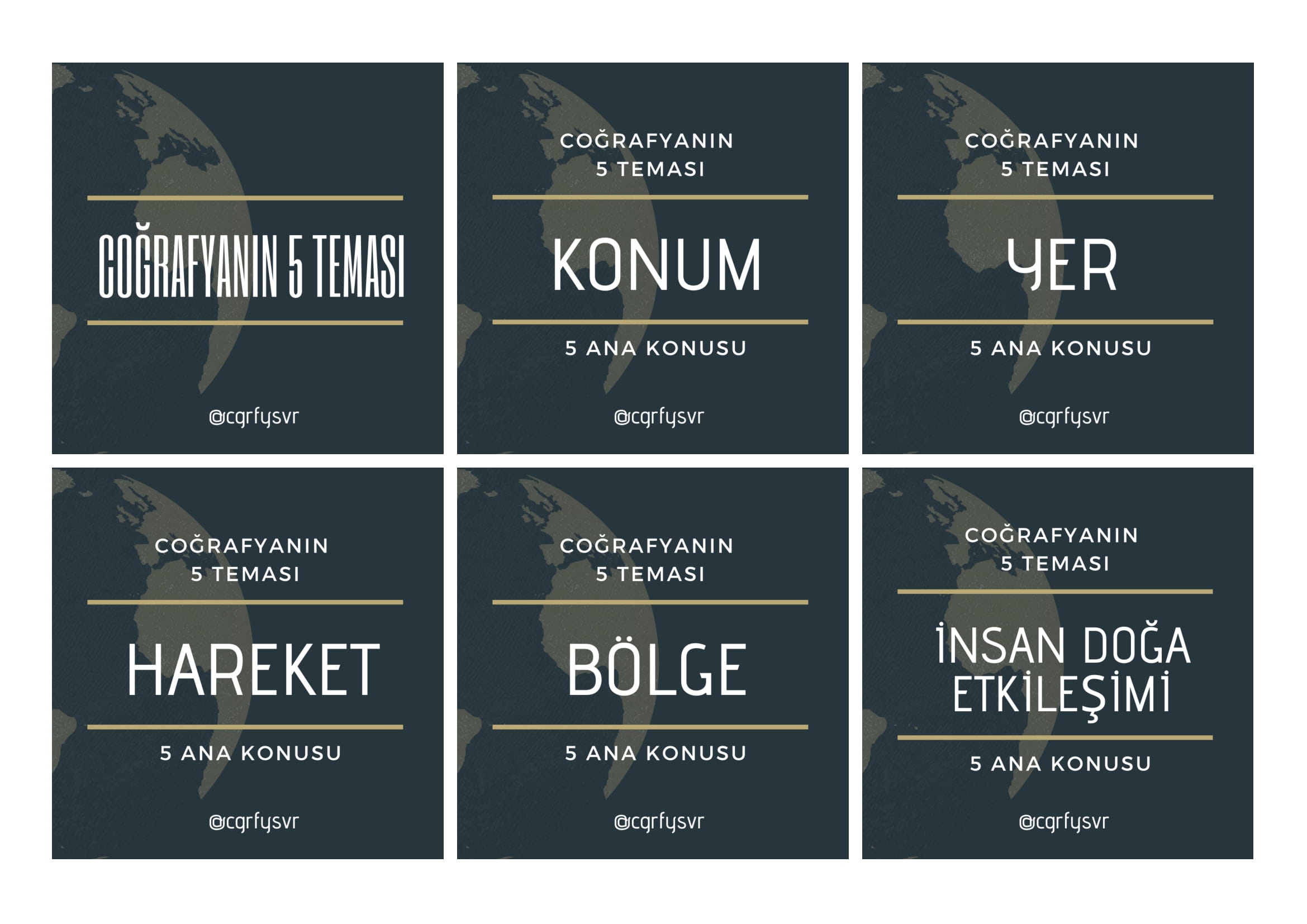 COĞRAFYANIN BÖLÜMLERİ NELERDİR?
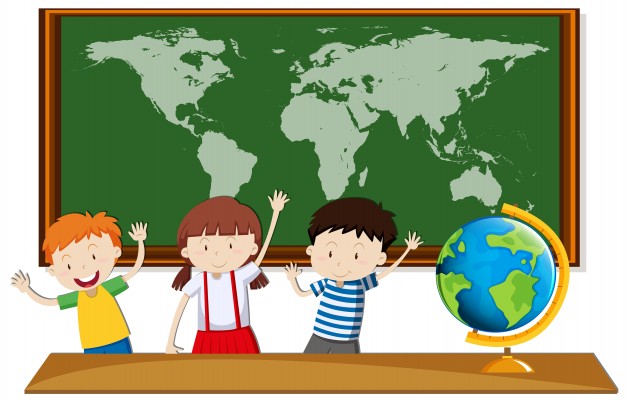 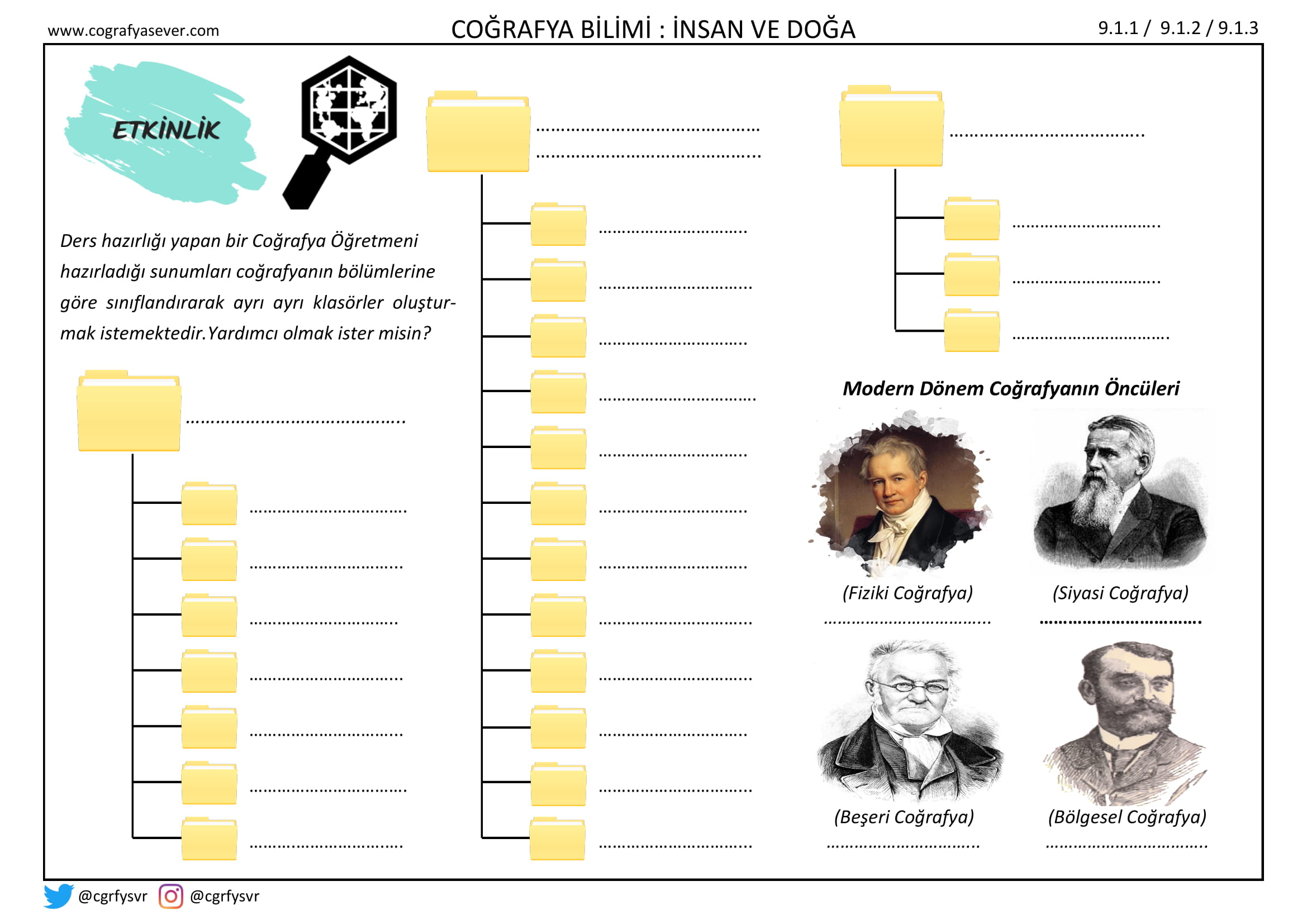 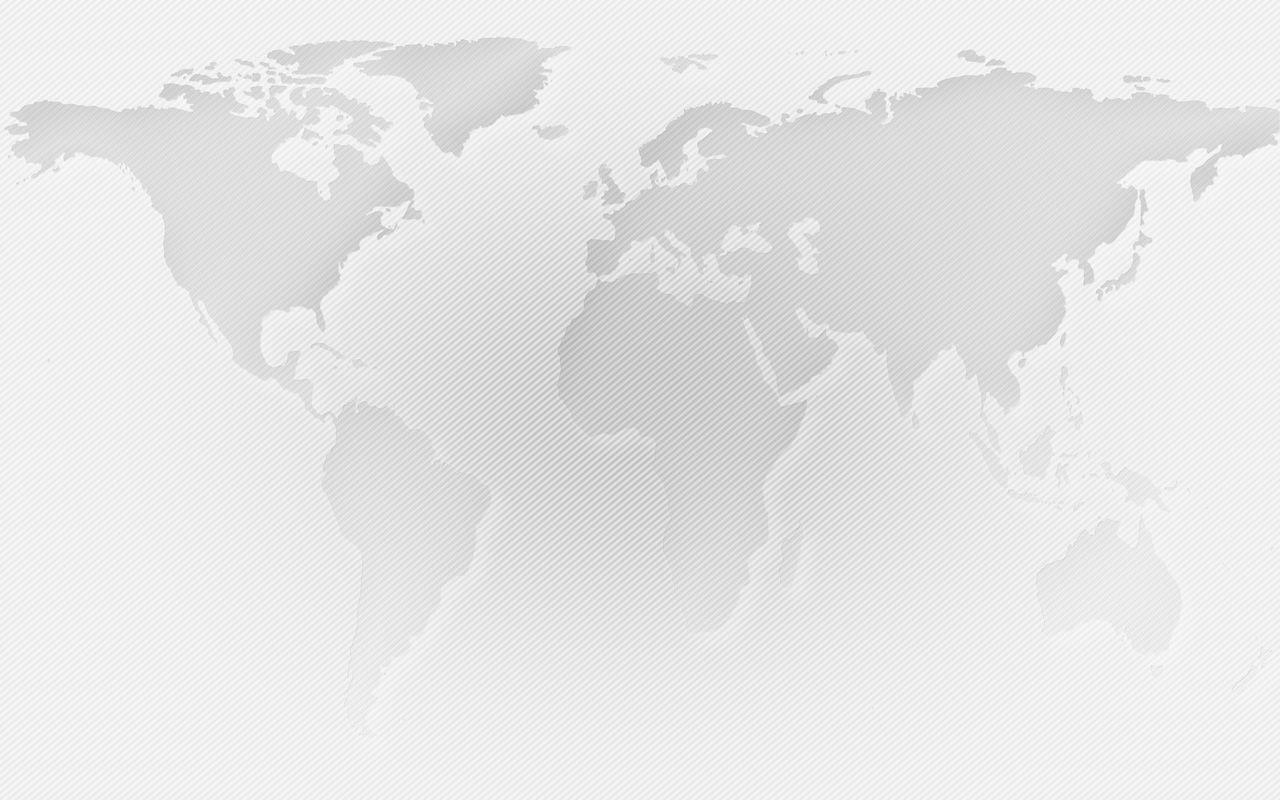 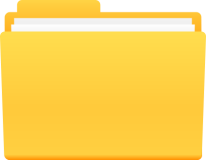 COĞRAFYA’NIN BÖLÜMLERİ
Beşeri ve Ekonomik  
         Coğrafya
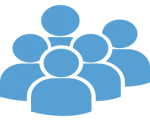 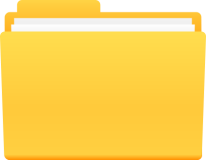 Bölgesel Coğrafya
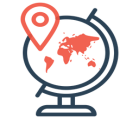 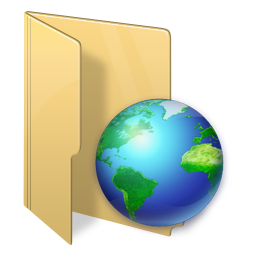 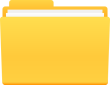 Nüfus Coğrafyası
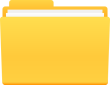 Bölgeler  Coğrafyası
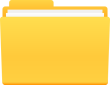 Yerleşme Coğrafyası
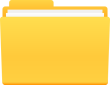 Ülkeler Coğrafyası
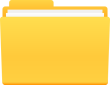 Kültürel Coğrafya
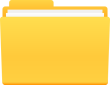 Kıtalar Coğrafyası
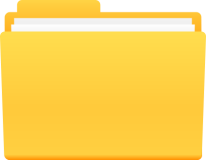 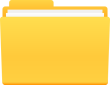 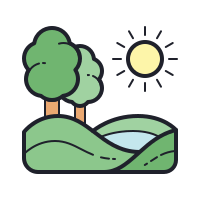 Siyasi Coğrafya
Fiziki Coğrafya
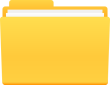 Tarihi  Coğrafya
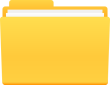 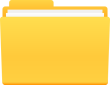 Jeomorfoloji
Tarım Coğrafyası
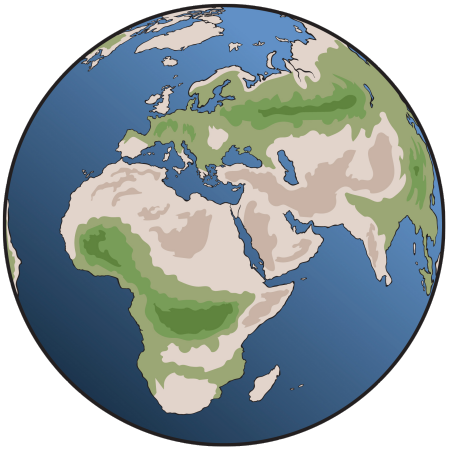 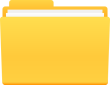 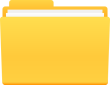 Klimatoloji
Sanayi Coğrafyası
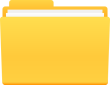 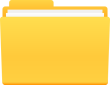 Hidrografya
Ulaşım Coğrafyası
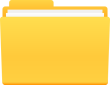 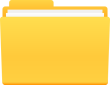 Biyocoğrafya
Enerji Coğrafyası
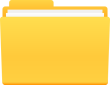 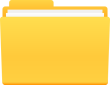 Toprak Coğrafyası
Ticaret Coğrafyası
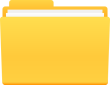 D.Afetler Coğrafyası
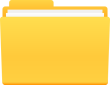 Turizm Coğrafyası
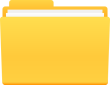 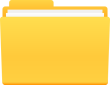 Kartografya
Sağlık Coğrafyası
COĞRAFYAYA YARDIMCI OLAN BİLİMLER HANGİLERİDİR?
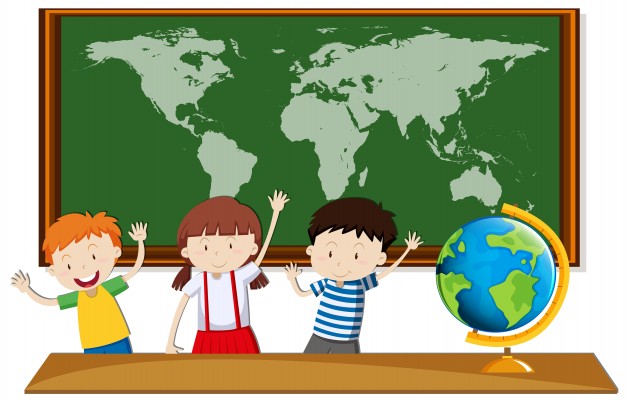 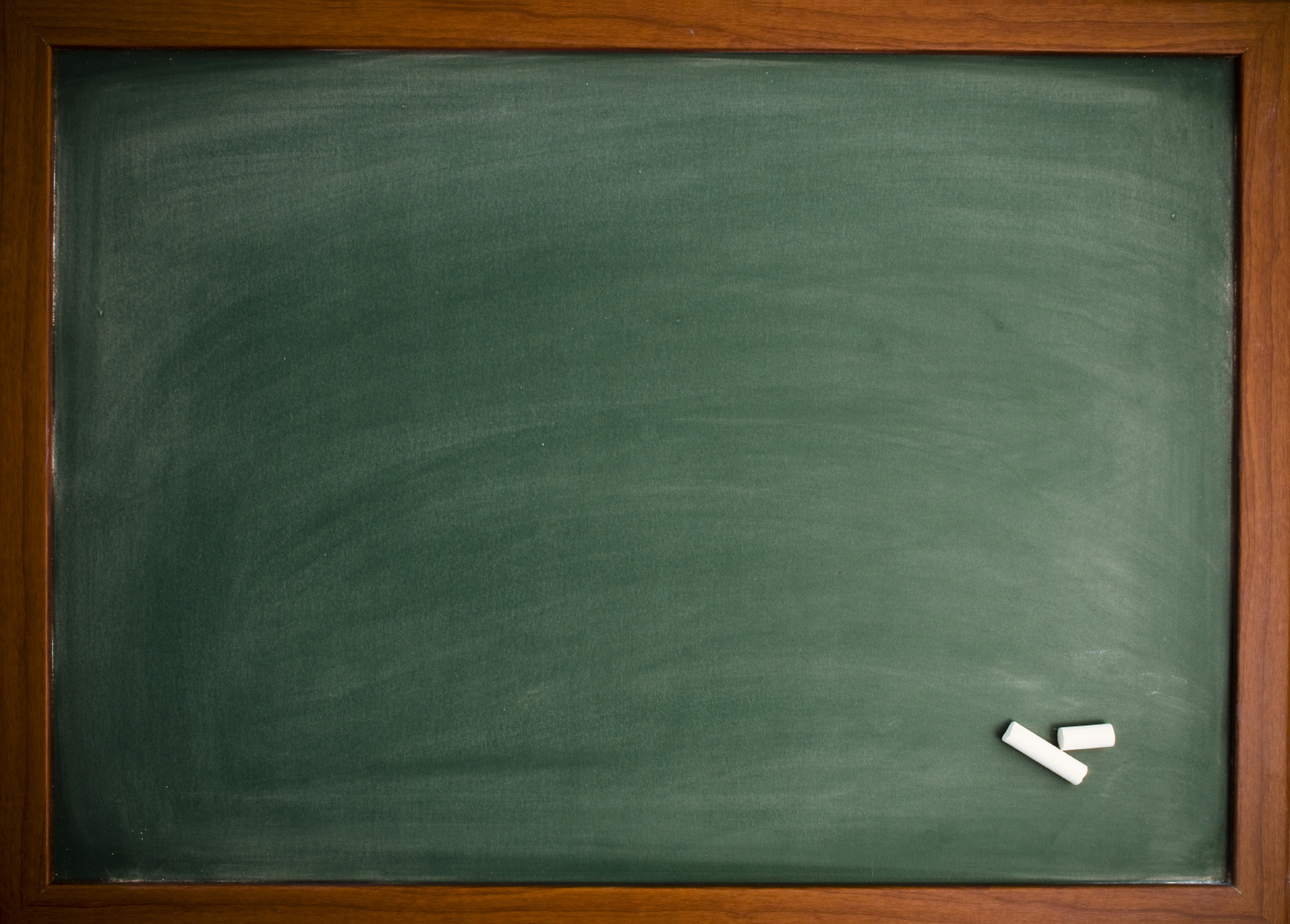 Jeoloji: Yer kabuğunun oluşumunu ve yapısını inceler. Jeofizik: Yer kürenin fiziksel özelliklerini inceler.Jeodezi: Yer ölçme bilimi.Astronomi: Uzayda yer alan galaksi, nebula, yıldız, gezegen, uydu, göktaşı gibi gök cisimlerinin konumlarını hareketlerini, kimyasal yapılarını ve gelişimlerini inceleyen bilim dalıdır.Meteoroloji: Atmosfer olaylarını inceler.
COĞRAFYAYA YARDIMCI OLAN BİLİMLER
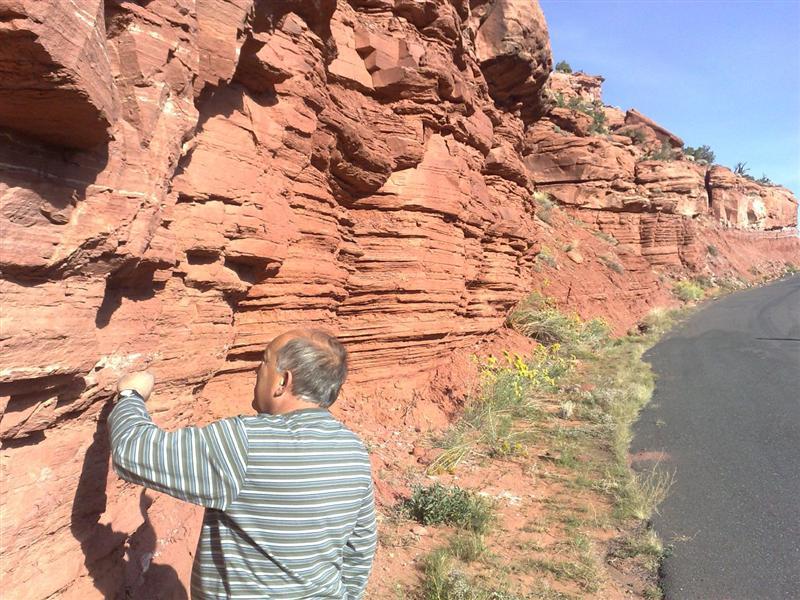 Jeoloji
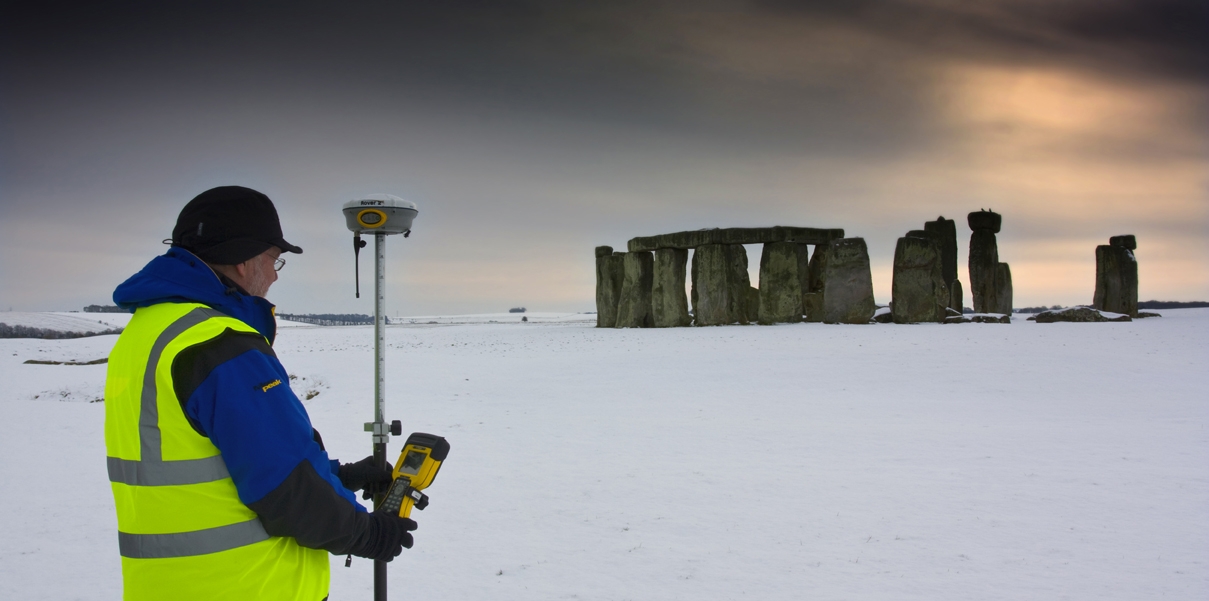 Jeodezi
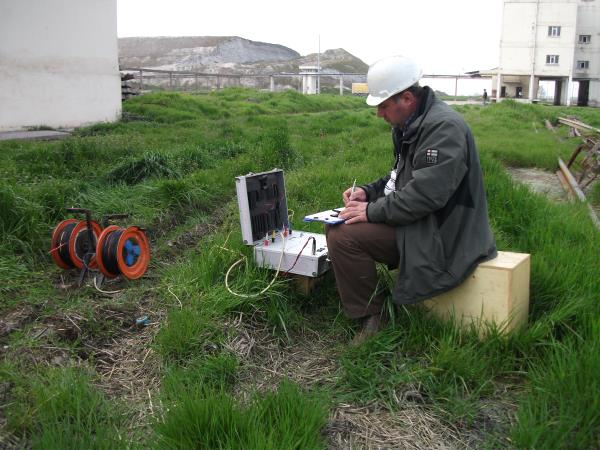 Jeofizik
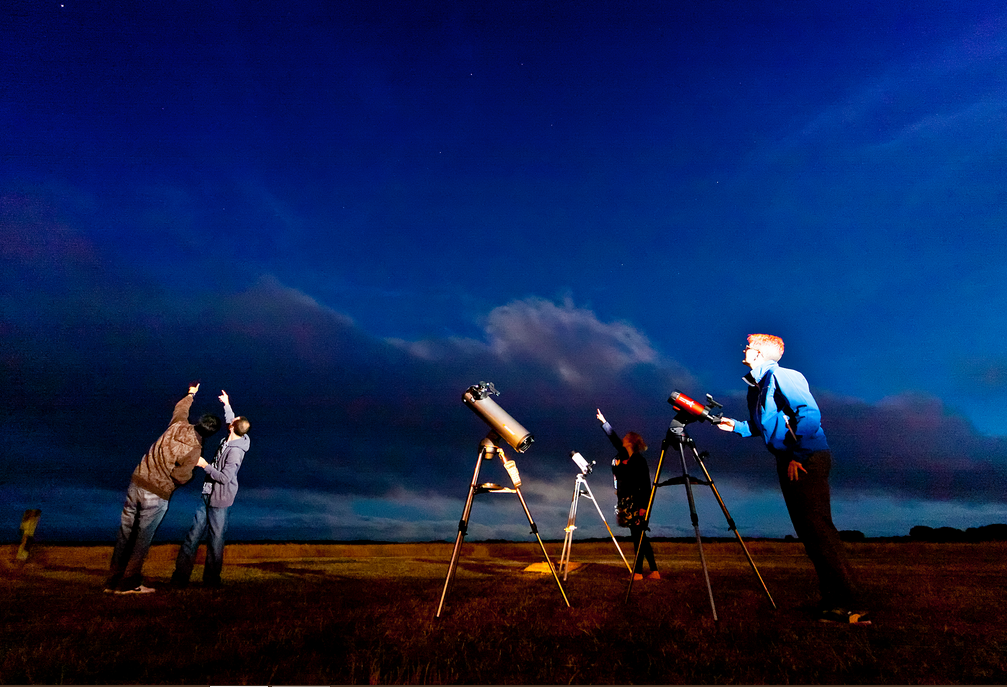 Astronomi
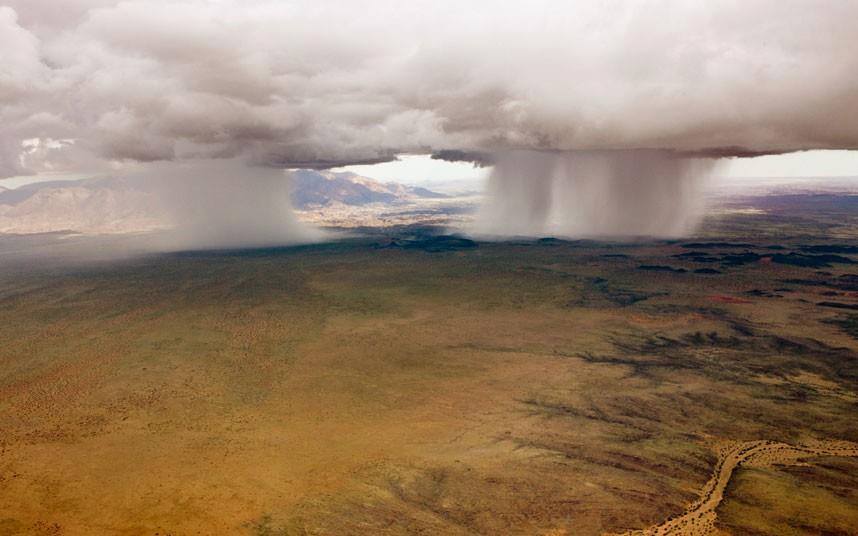 Meteoroloji
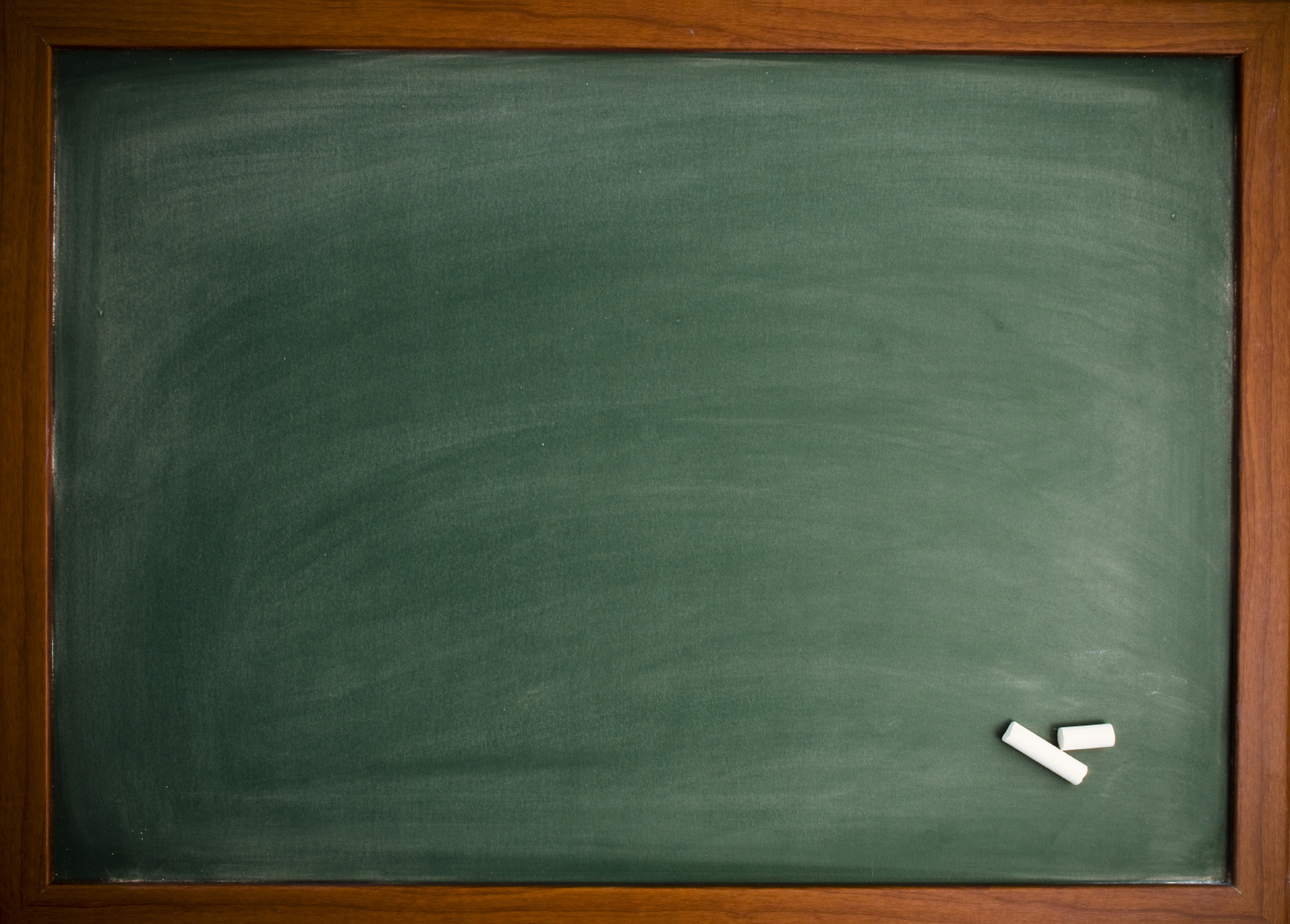 Hidroloji: Suyu inceleyen bilim dalıdır.Etnoloji: İnsanların ırklara ayrılışını, ırkların kökenini, oluşumunu, yeryüzüne yayılışını, aralarındaki bağlantıları ve bunların töre, dil, kültür özelliklerini inceleyen bilim dalıdır.Petrografi: Taşları inceleyen bilim dalıdır.Sosyoloji: Toplum bilimi.
COĞRAFYAYA YARDIMCI OLAN BİLİMLER
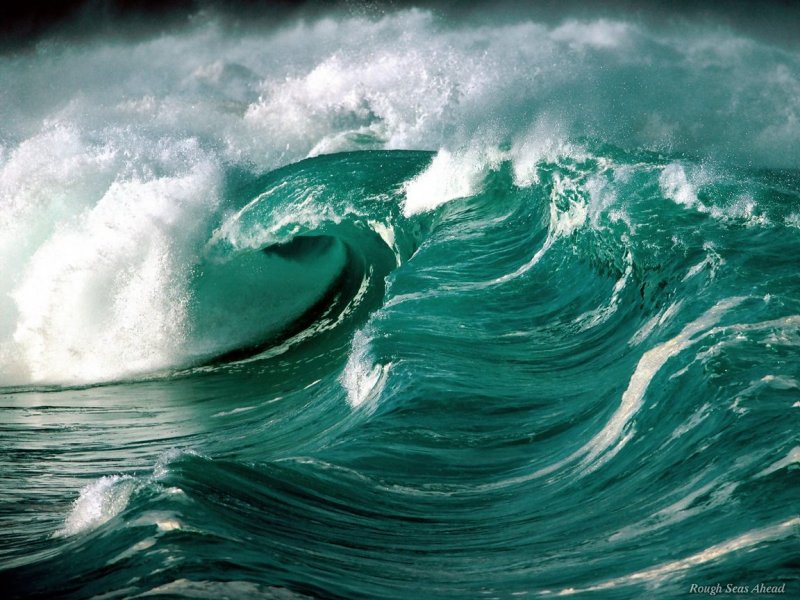 Hidroloji
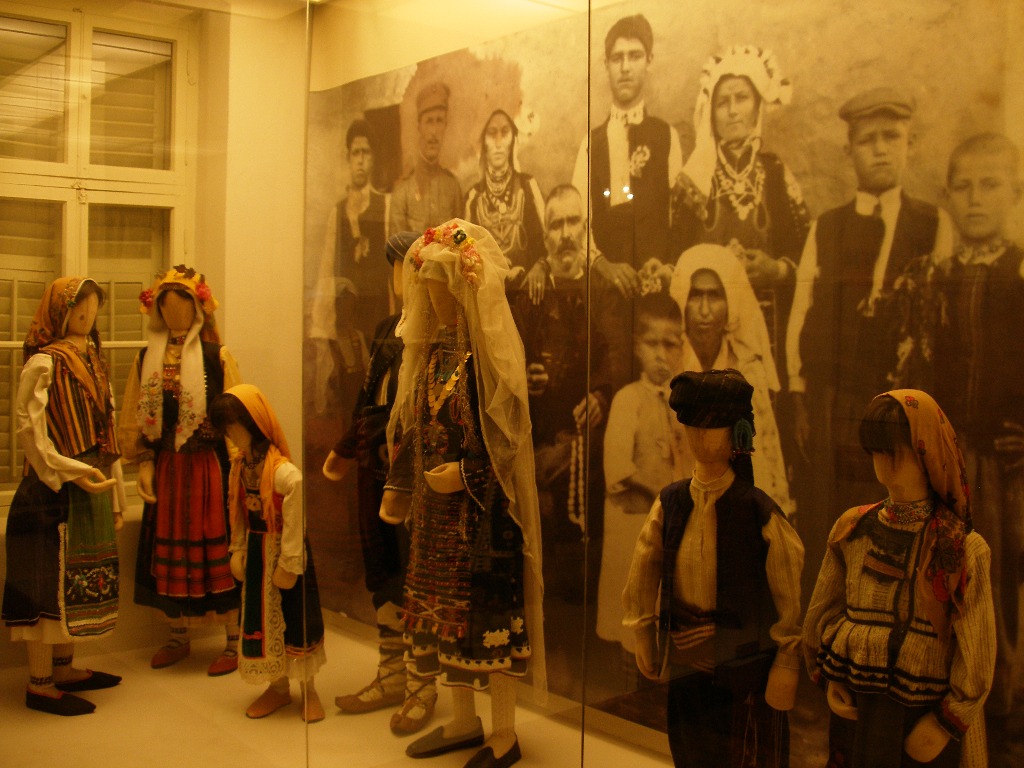 Etnoloji
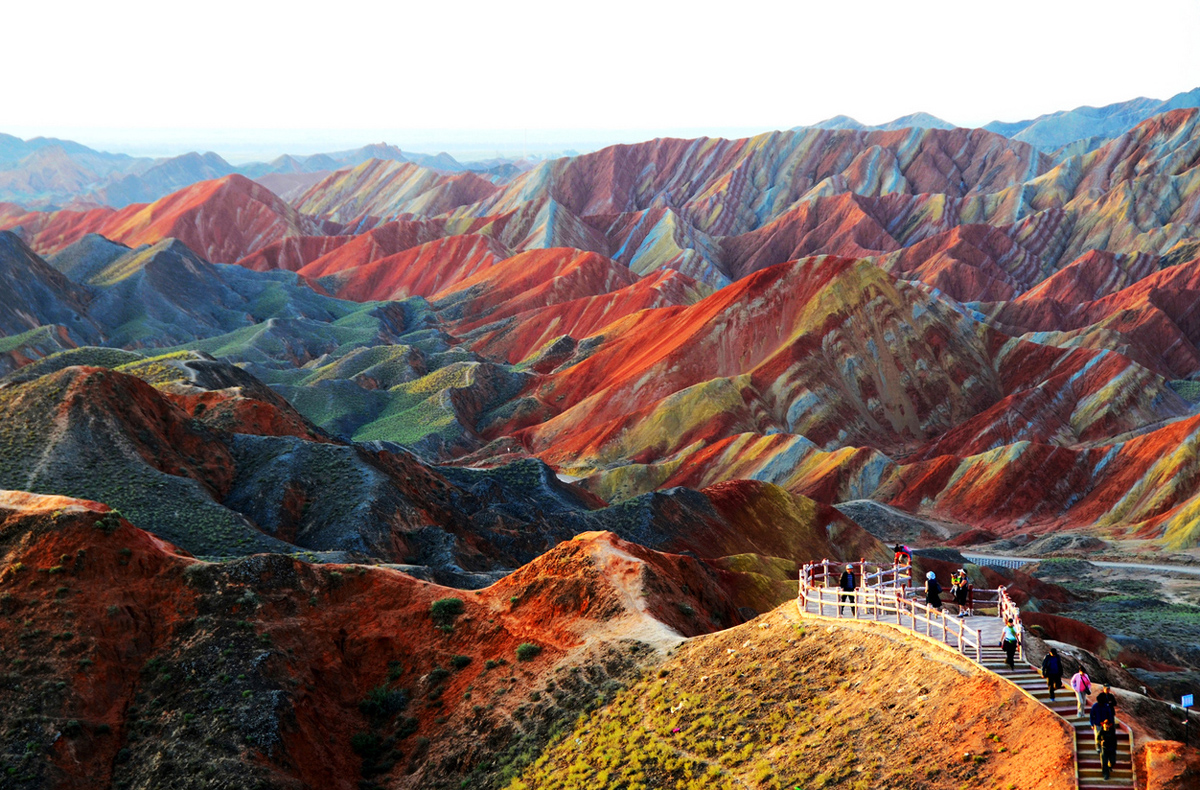 Petrografi
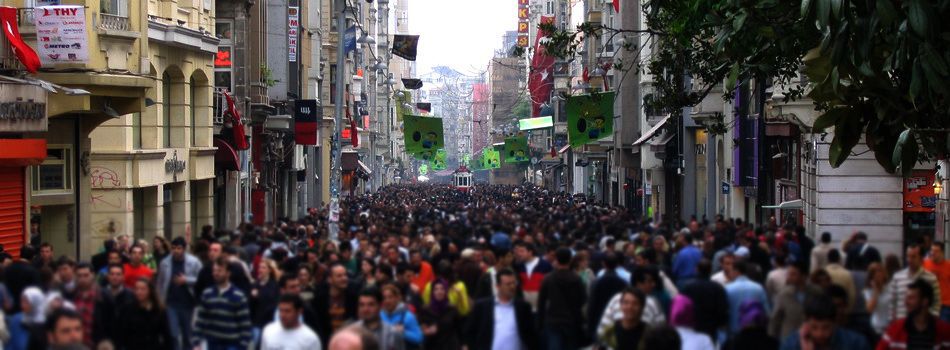 Sosyoloji
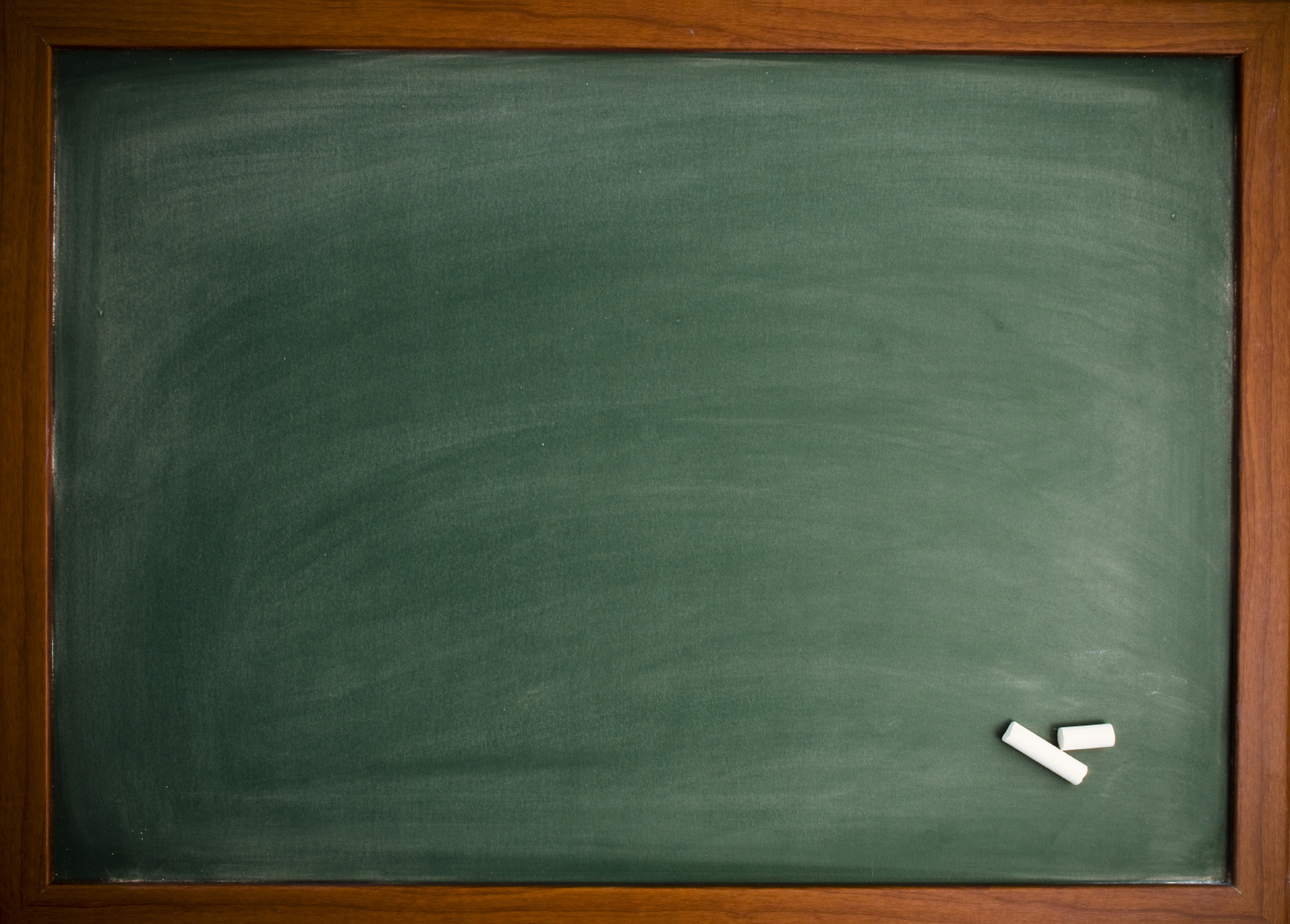 Pedoloji: Toprak ve oluşumunu inceler.İstatistik: Çeşitli olayları ve nesneleri düzenli olarak tespit edip rakamlarla ifade eden bilimdalıdır.Tarih: Geçmişte yaşayan toplumların hayatlarını yer ve zaman göstererek anlatan bilim dalıdır.Biyoloji: Canlıları inceleyen bilim dalıdır.Botanik: Bitkileri inceleyen bilim dalıdır.Zooloji: Hayvanları inceleyen bilim dalıdır
COĞRAFYAYA YARDIMCI OLAN BİLİMLER
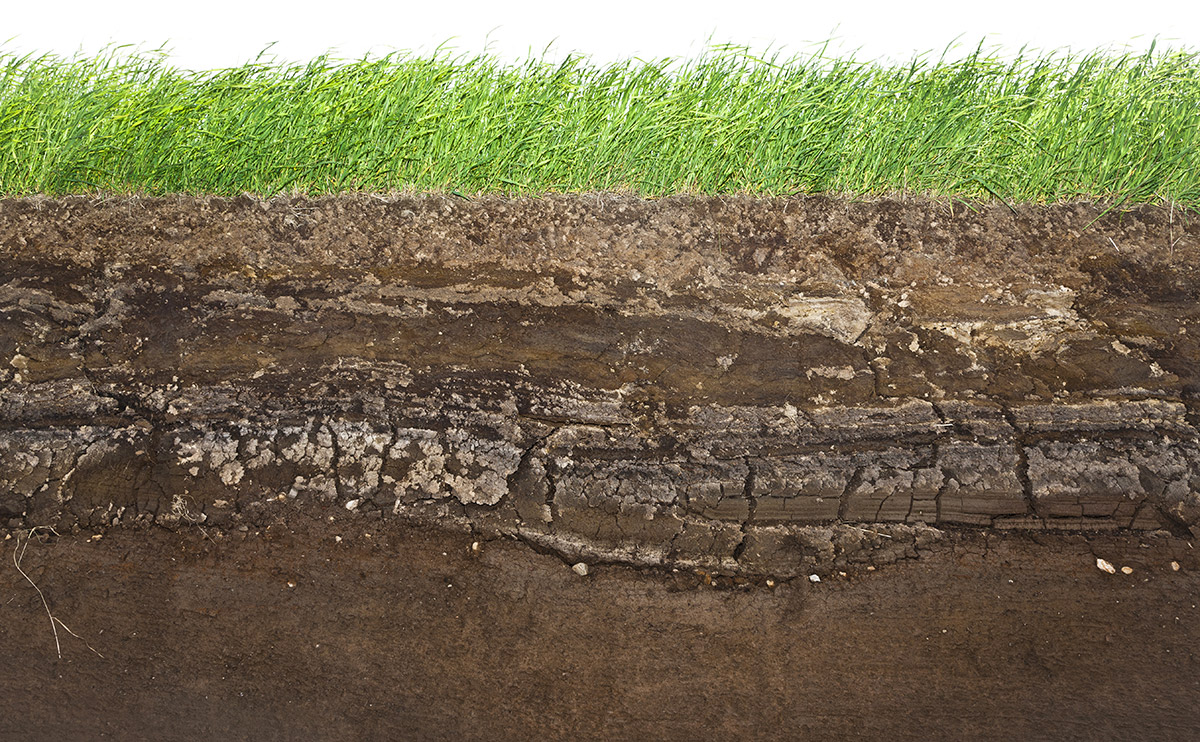 Pedoloji
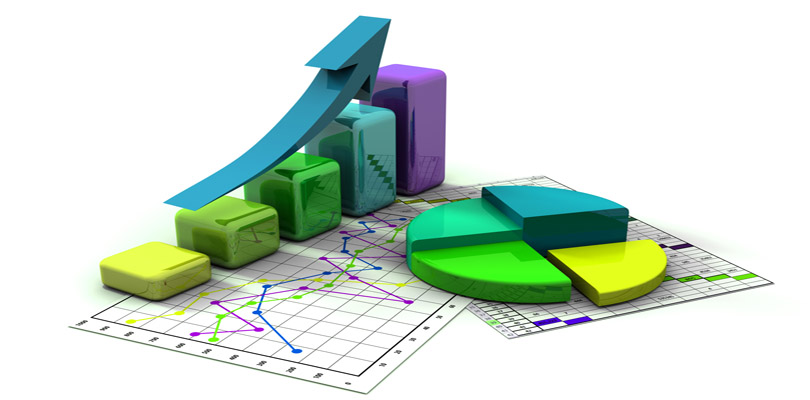 İstatistik
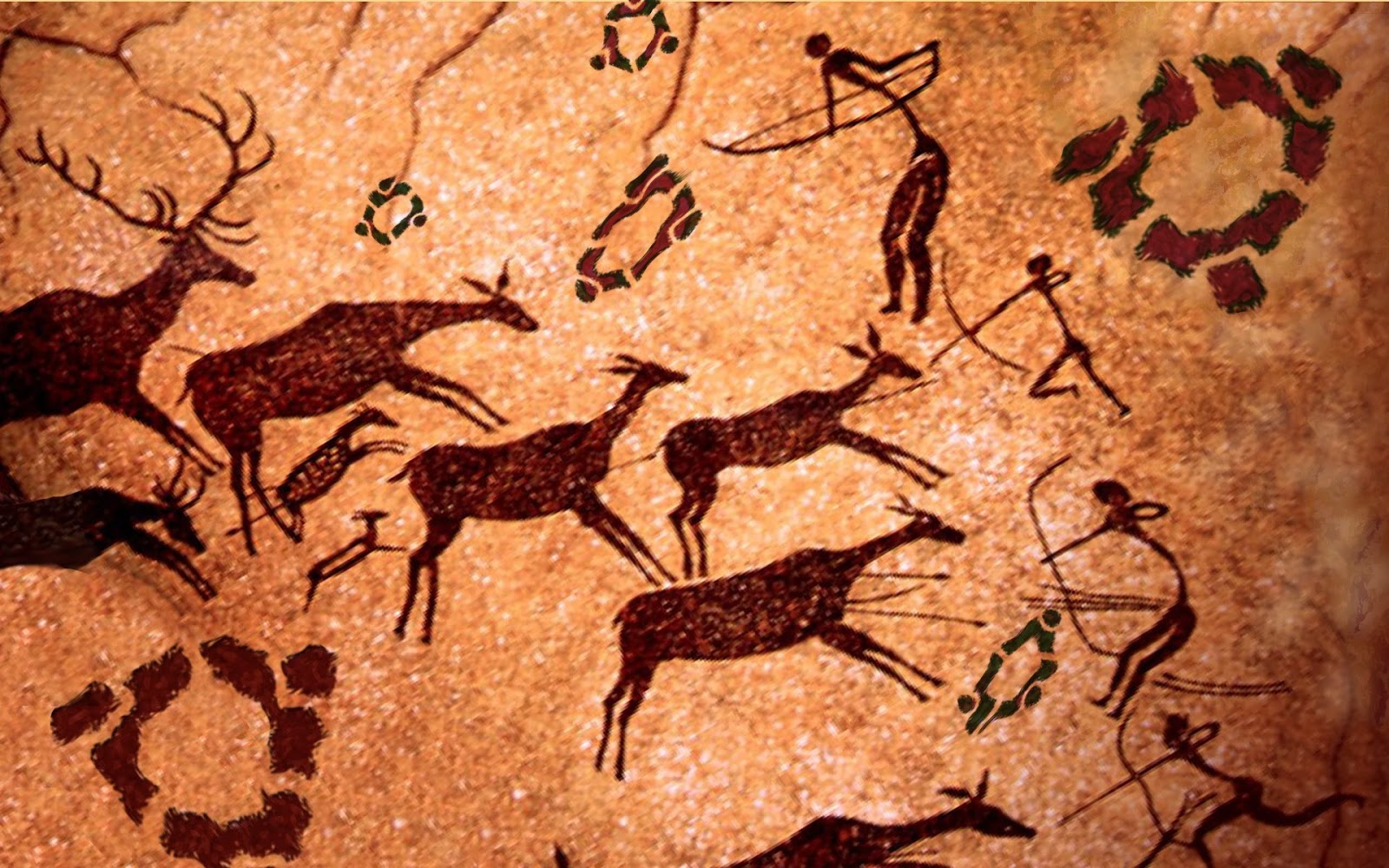 Tarih
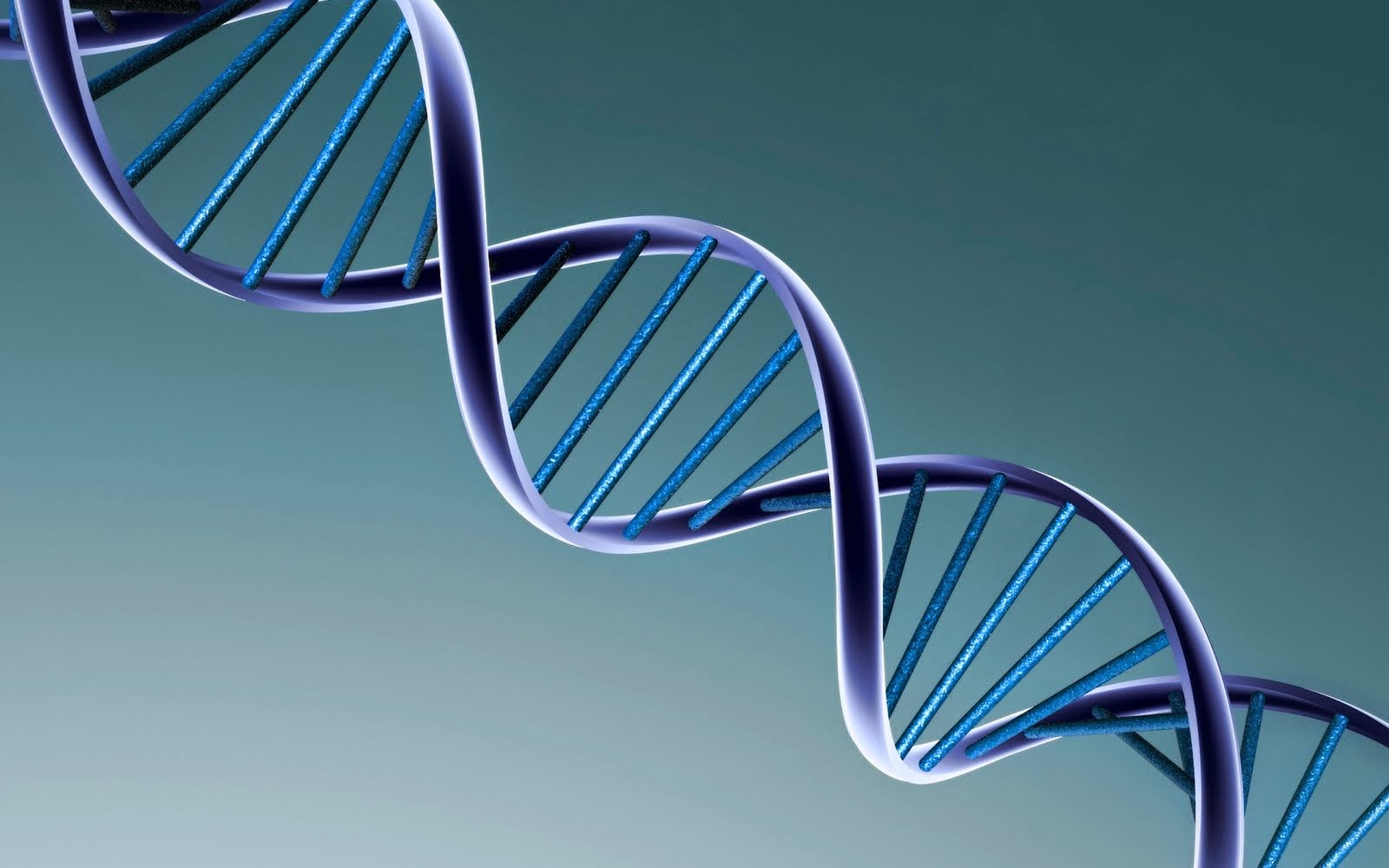 Biyoloji
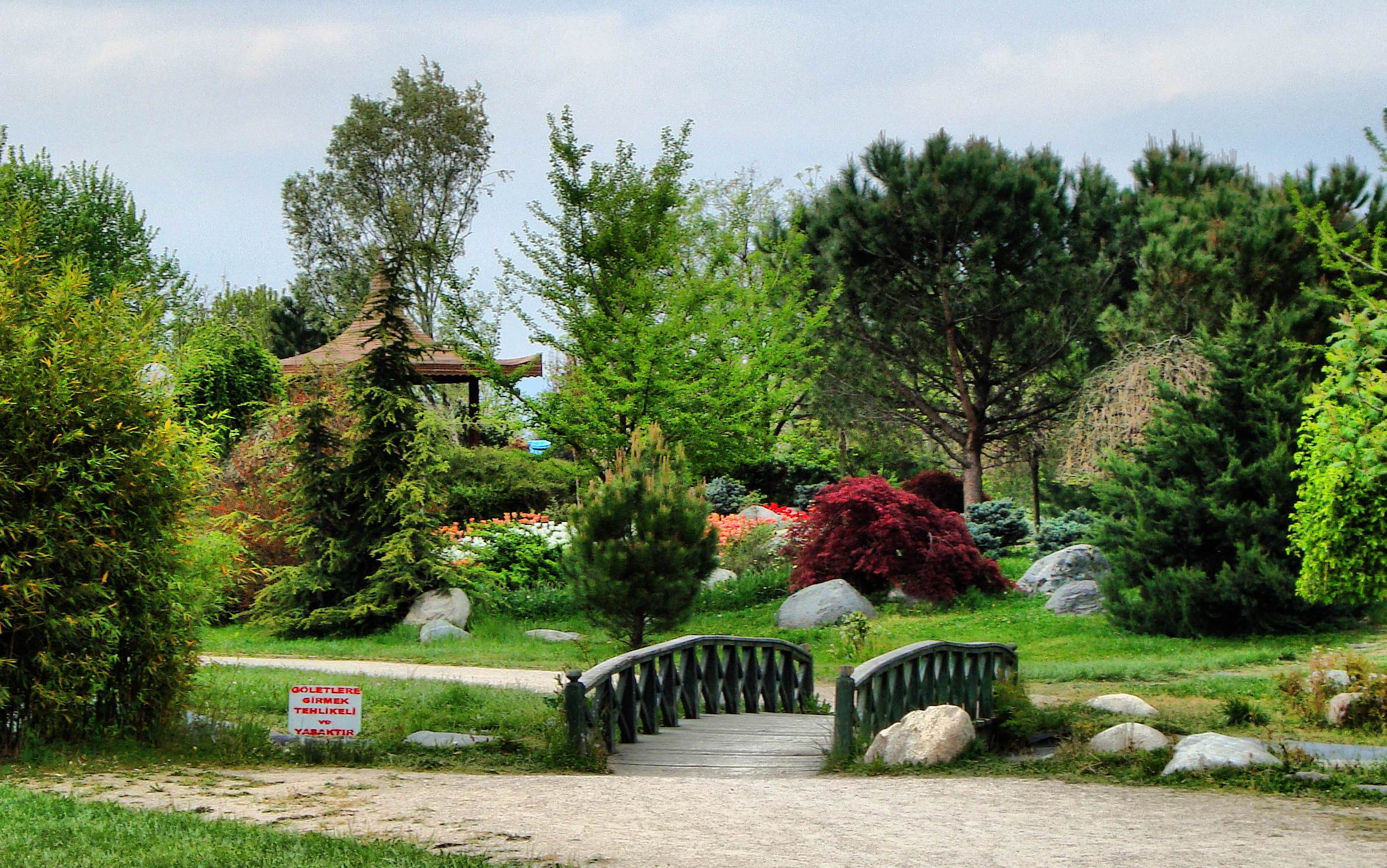 Botanik
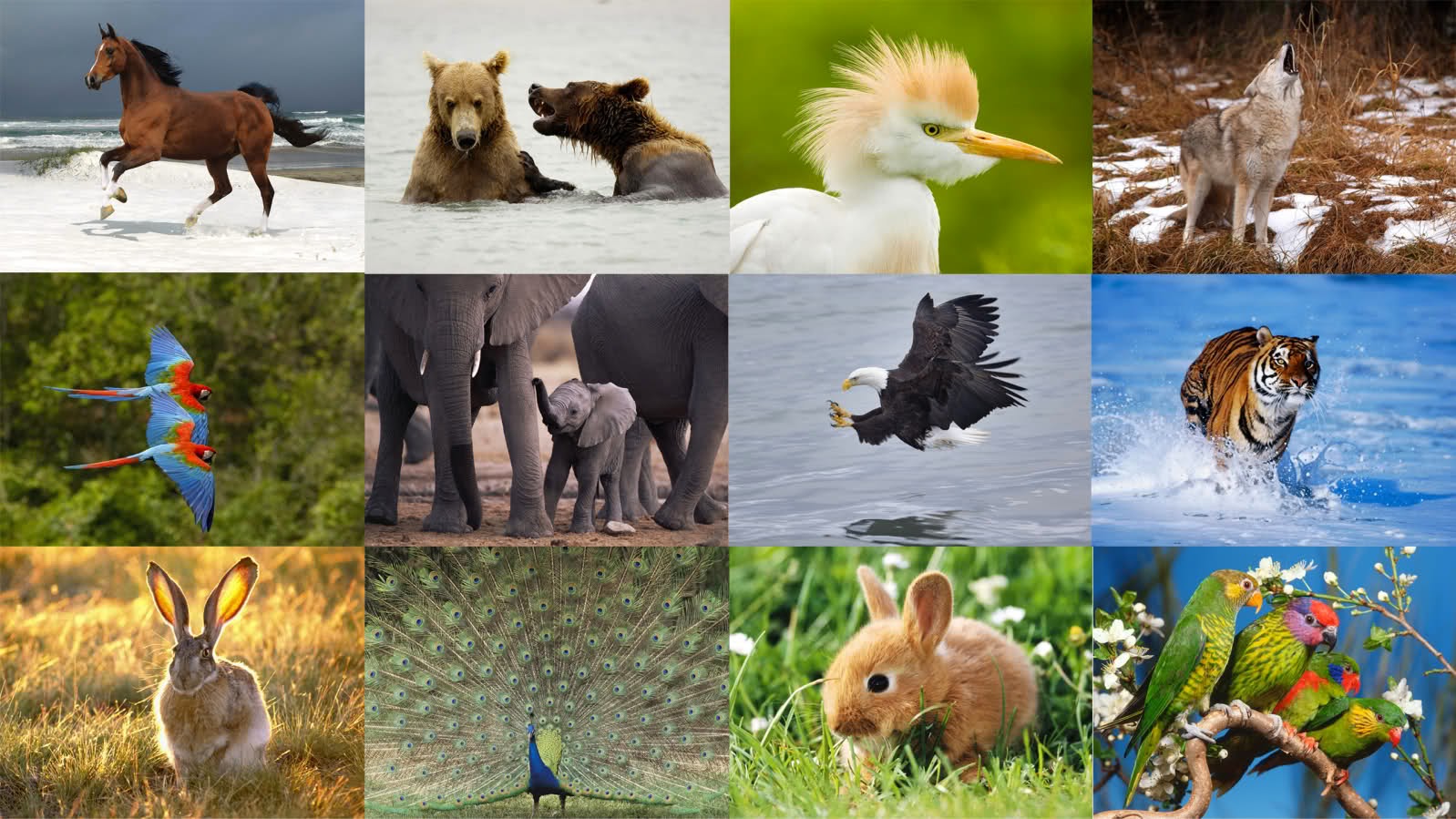 Zooloji
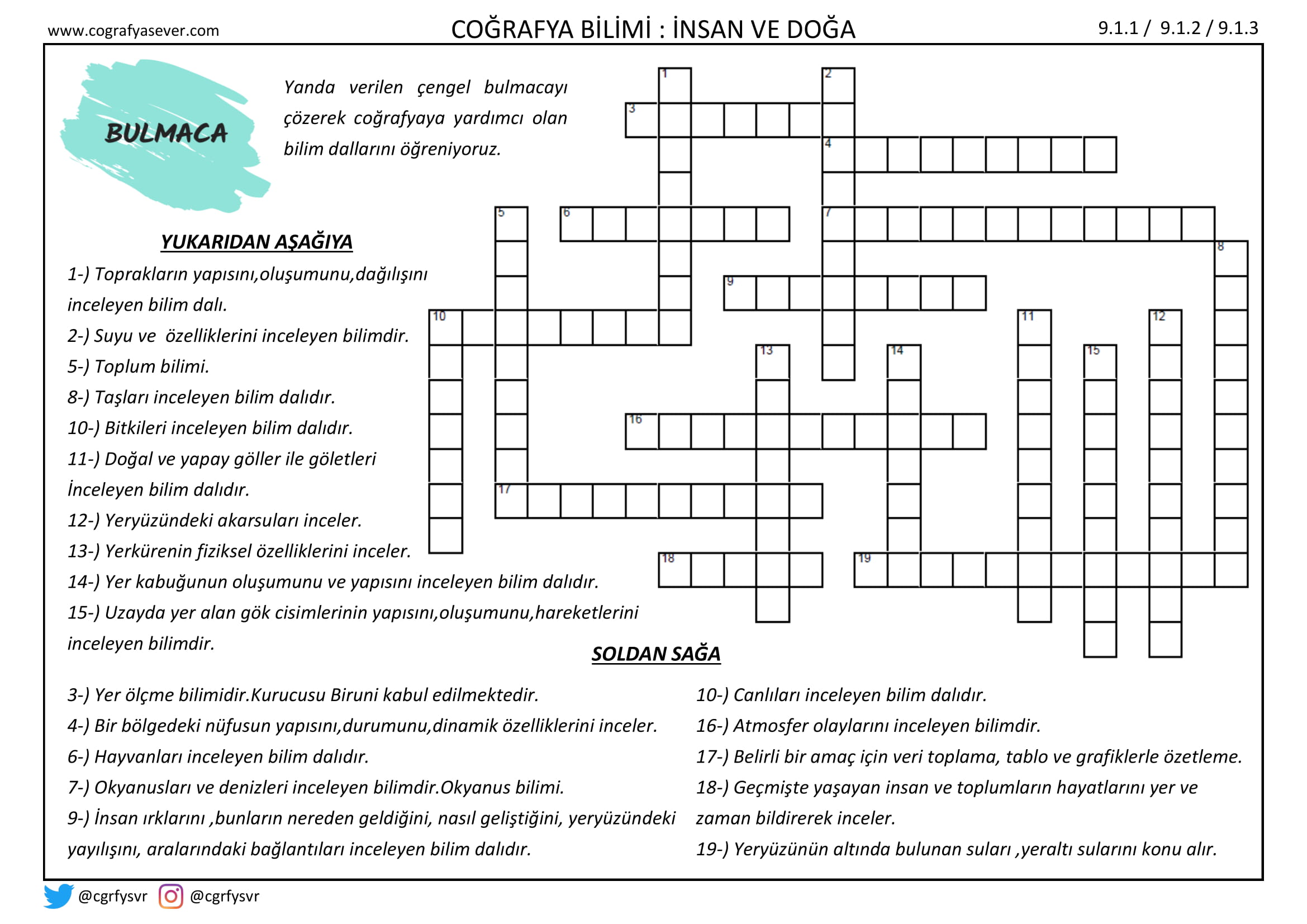 P

DO

OJ
H
  

R

L

Jİ
J   E  O  D  E  Z   İ
D  E M O  G  R  A  F  İ
Soldan sağa çözmeye başlayınız.
SOS

OLOJ
Z  O O  L  O  J   İ
O  S  E  O N  O G  R  A  F  Y  A
PETROGRAF
E  T  N O  L  O  J   İ
B  İ   Y  O  L  O  J   İ
OTANİK
L
İMNOLO

 İ
POTAMOL

Jİ
J
E

F

Z

K
J
E

LOJ
ASTRON

Mİ
M E  T  E  O  R  O  L  O  J   İ
İ   S  T  A  T   İ   S  T   İ   K
T  A  R   İ  H
H   İ  D  R  O  J  E   O  L  O  J   İ
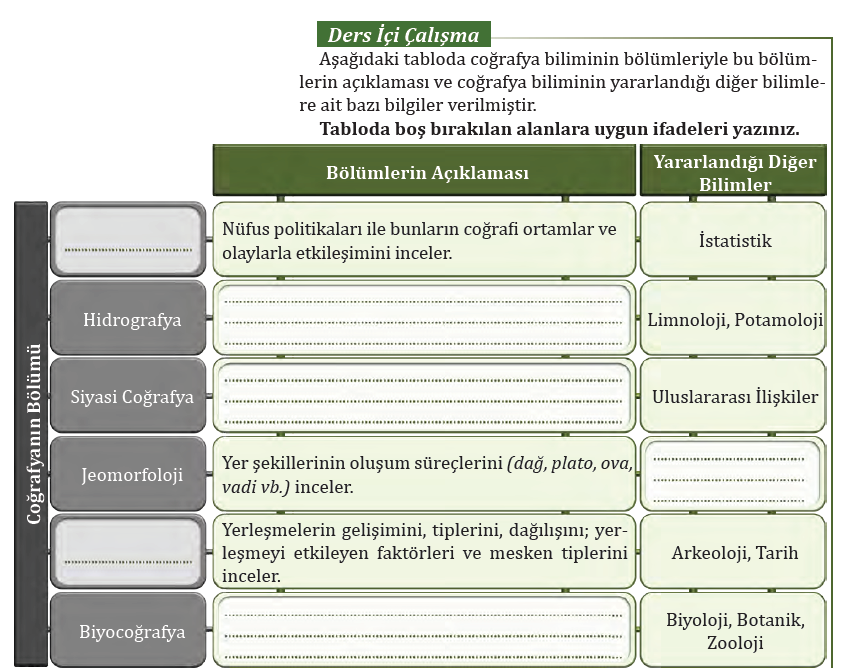 Coğrafya 9 
MEB Ders Kitabı 
Sayfa 26
Demografi
Su kaynaklarının dağılışını,hidrosferde meydana gelen doğa olaylarını  inceler
Ülkelerin jeopolitik konum özelliklerini ve jeopolitik konumun dış siyasetteki etkilerini inceler.
Jeoloji,Jeofizik,
Pedoloji,Petrografi
Kimya,Fizik vb
Yerleşme
Coğrafyası
Bitki ve hayvan türlerinin dağılımını ve bu dağılımın nedenlerini inceler
COĞRAFYA BİLİMİNİN GELİŞİMİ NASILDIR?
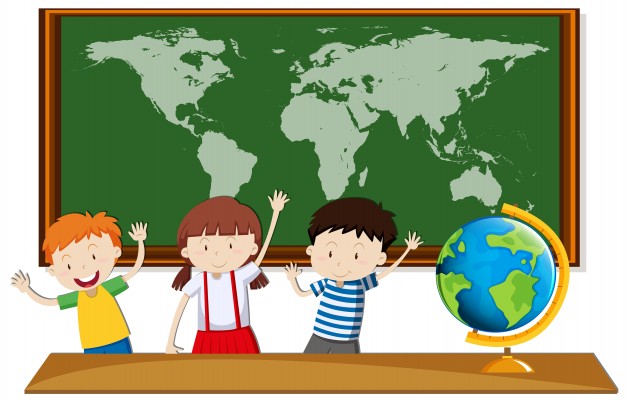 Coğrafya dersi insanoğlunun doğaya ayak bastığı andan itibaren yaşadığı ortamı (evini) tanıması,merak etmesi ile başlamıştır. Coğrafya bilimi soru sorma,merak etme ve problem çözme üzerine kurulmuş bir bilimdir. Coğrafyanın tarihi, insanoğlunun dünyayı ve doğayı anlama çabasının da tarihidir.  .
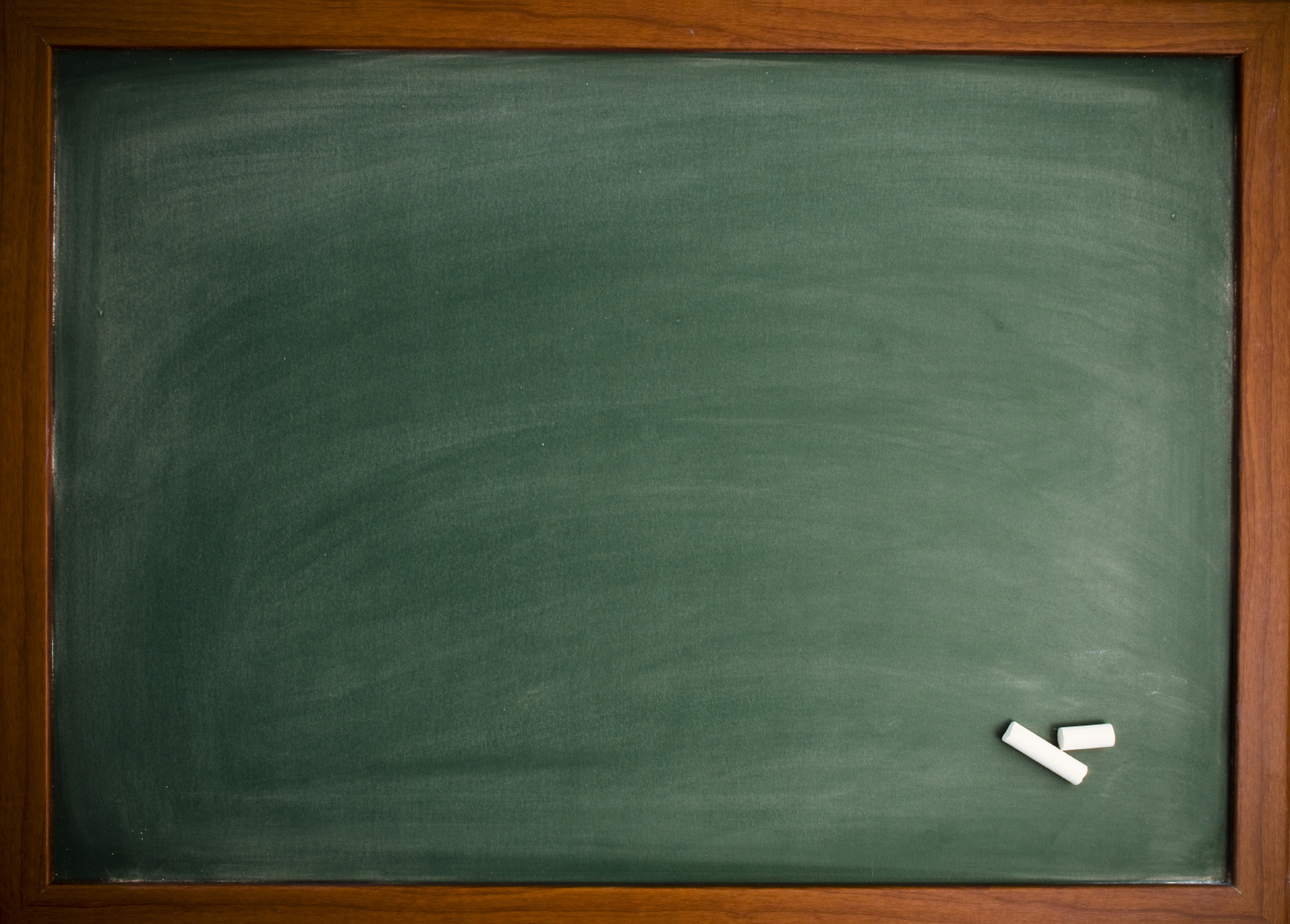 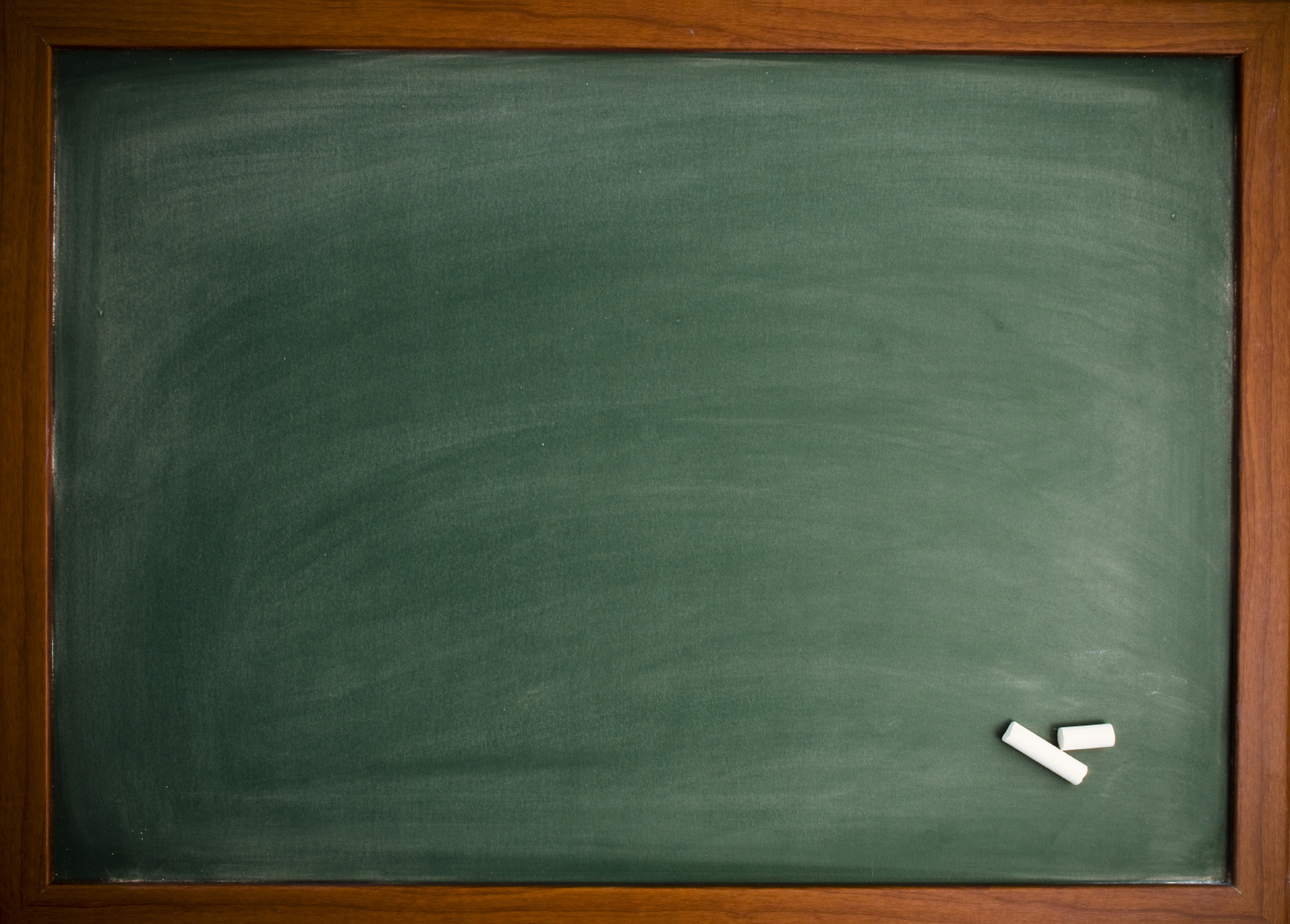 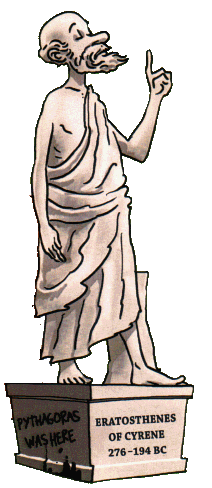 Coğrafya dersinin başlangıcı çok eskilere dayansa da bu işin adını koymak Eratosthenes’e nasip olmuştur.M.Ö. 3.yüzyılda Eratosthenes İlk kez coğrafya ismini  “geographica” şeklinde kullanmıştır. .
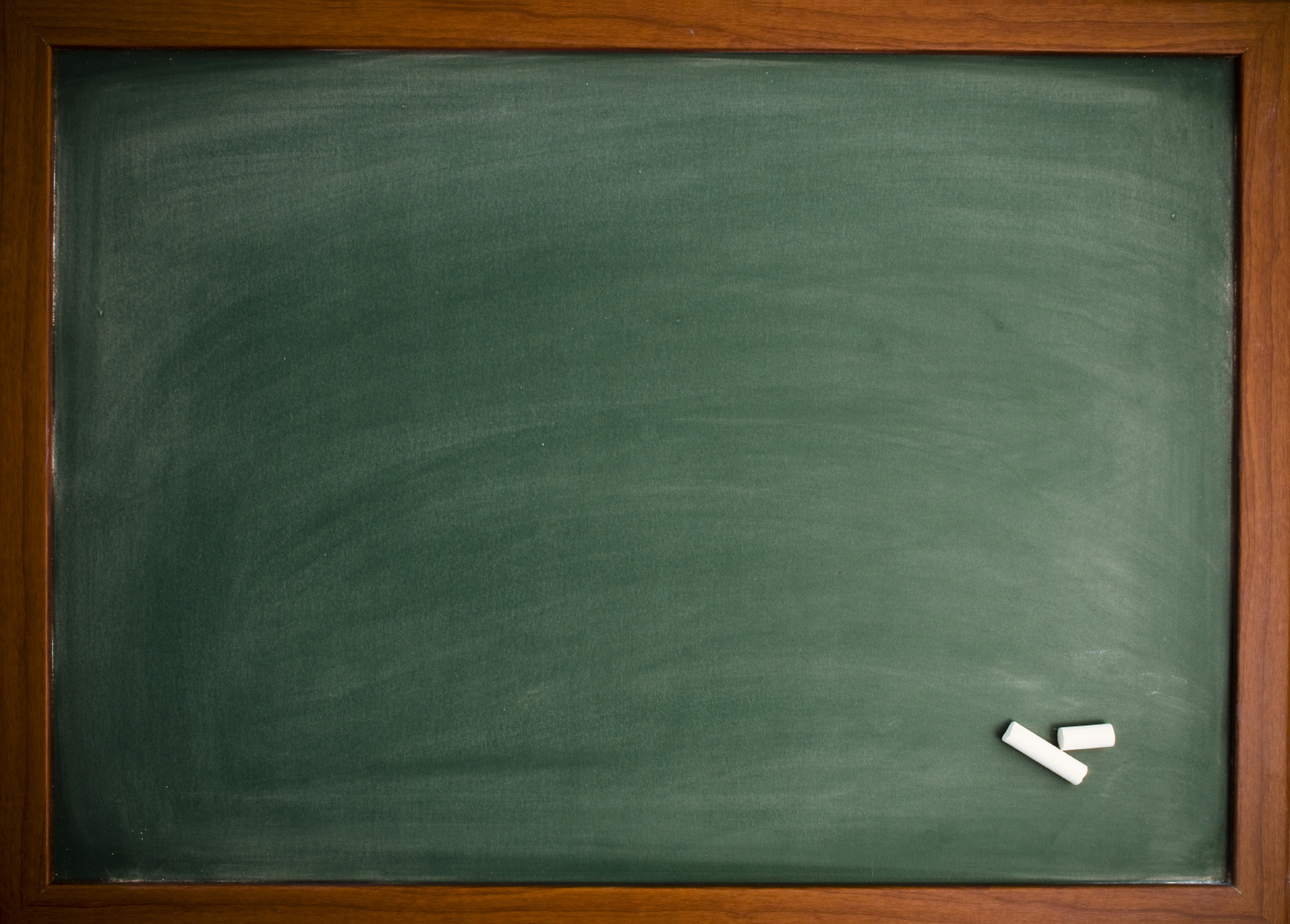 İLK ÇAĞDA COĞRAFYA
# Basit gözlemler , gözlemlerden edinilen bilgiler
# İlk harita çizimleri,
# Yeryüzünün tasviri,ölçüm çalışmaları mevcut.
Platon,Aristo,Herodot,Tales,Pisagor,
Strabon,Batlamyus,Eratosthenes 
 .
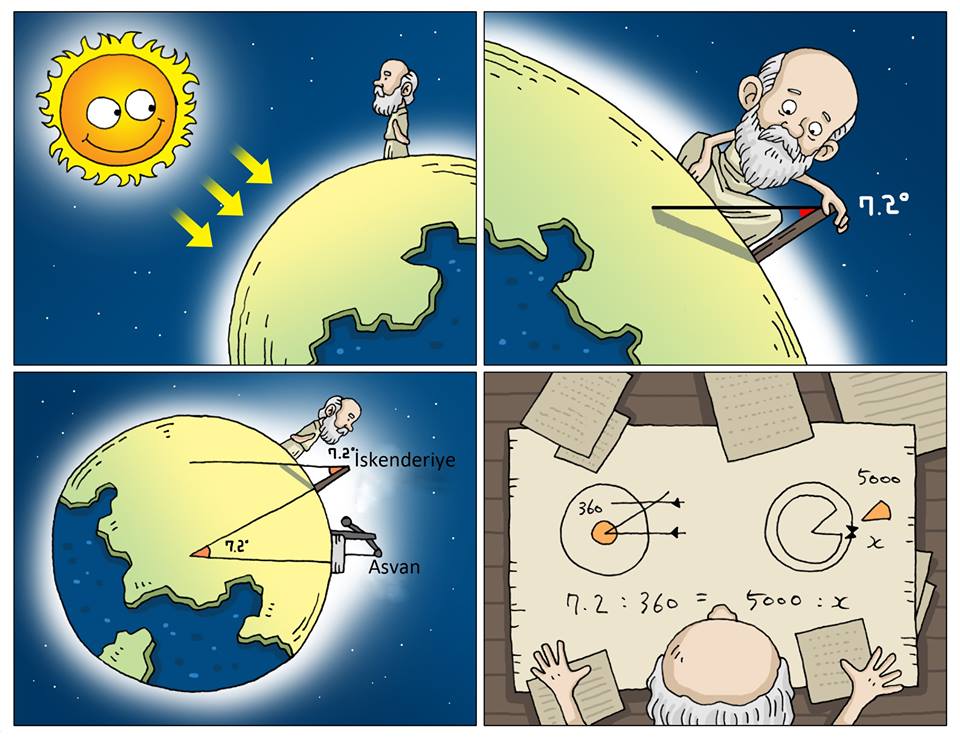 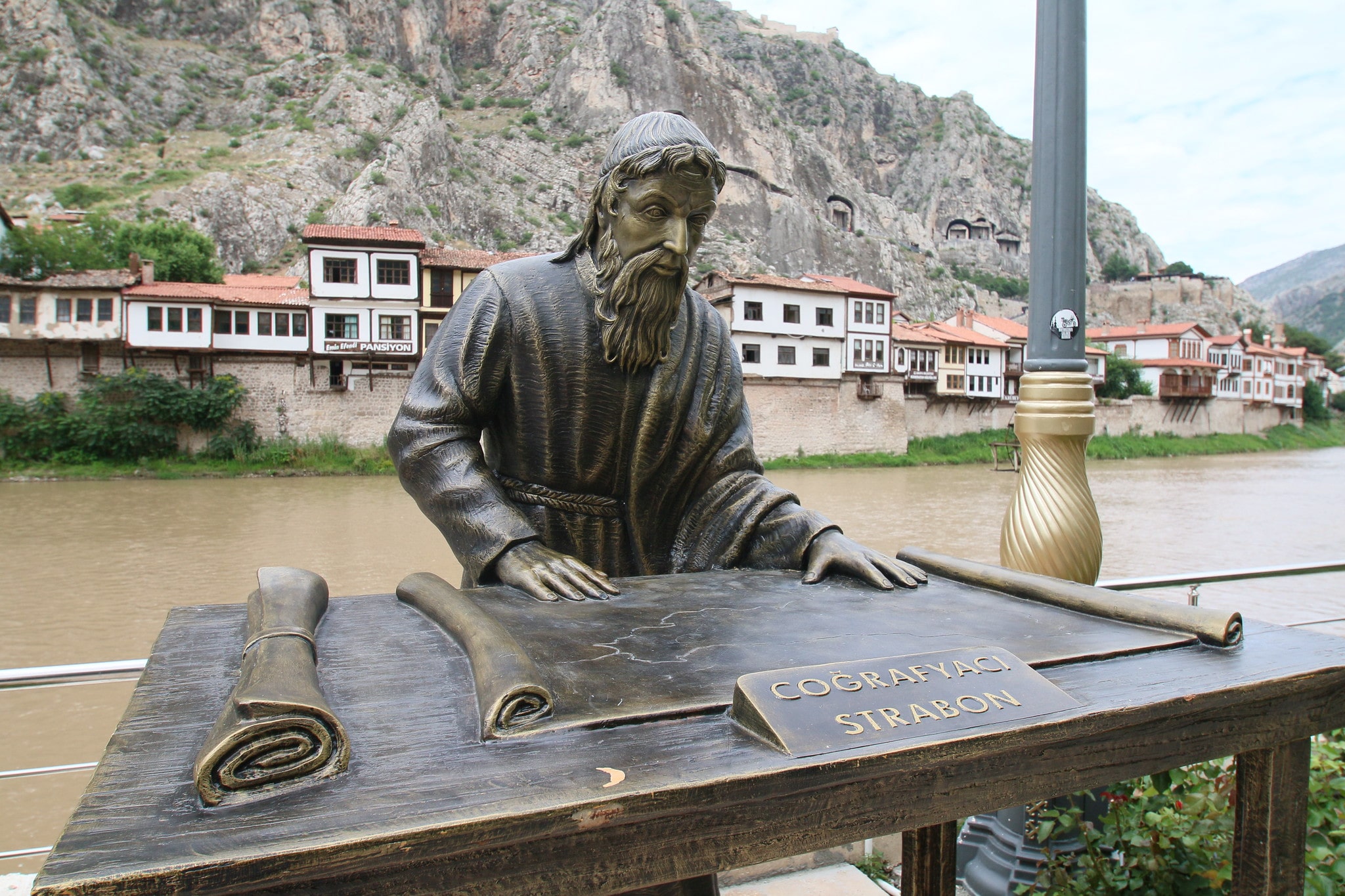 Strabon, Geographika (Antik Anadolu Coğrafyası) adı verilen 17 ciltlik bir çalışma kaleme almıştır. Büyük oranda bilinen dünyanın ansiklopedik bir tasviri olan bu çalışmada kültürel gelişimde doğa koşullarının önemini açıklamaya çalışmıştır.
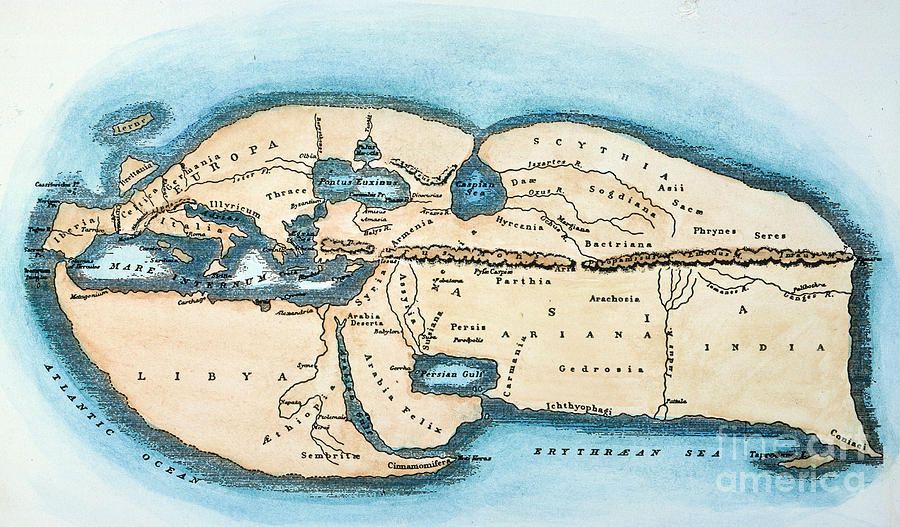 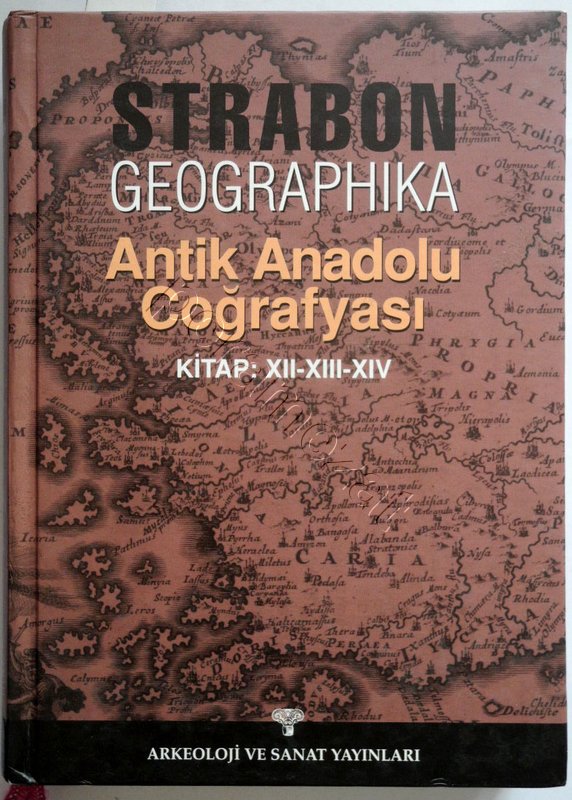 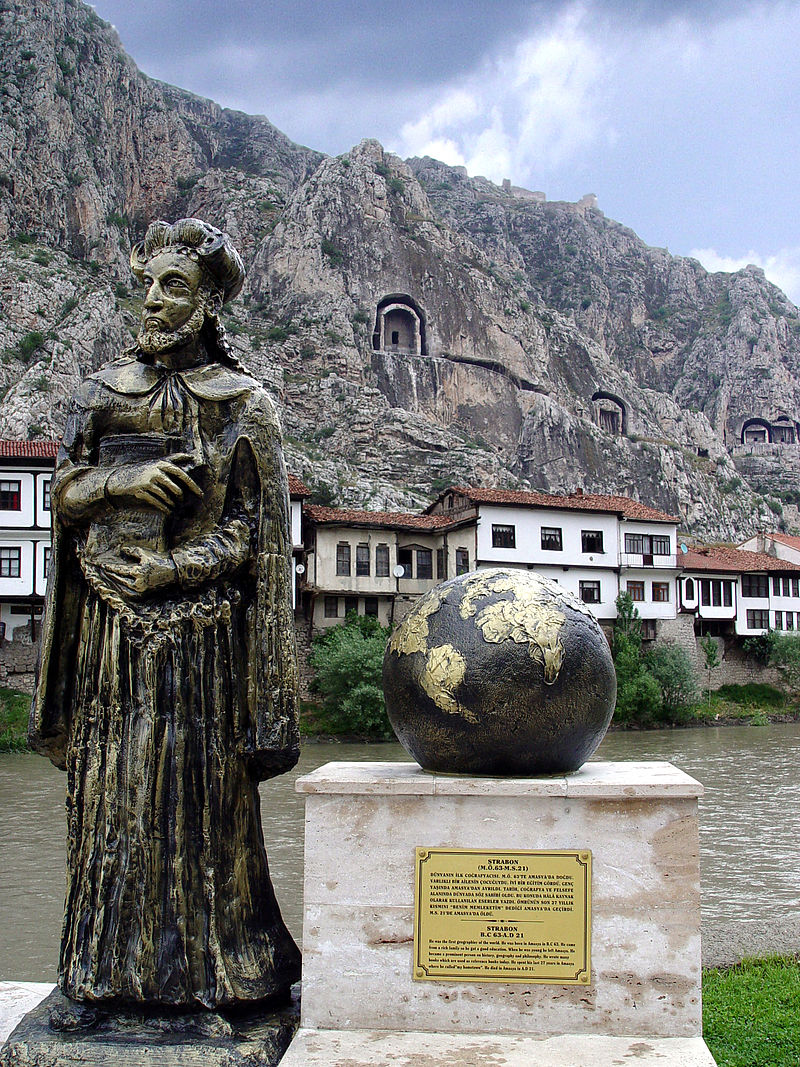 Batlamyus tarafından hazırlanan ve ilk çağlardan günümüze gelebilen 2 atlastan birisi olan “Coğrafyanın El Kitabı” 27 özgün haritadan oluşmaktadır.Yeryüzündeki ilk atlastır.Uzun süre Topkapı Sarayı’nda  atıl durumda bulunan atlas 2000 yılında restore edilmeye başlandı.Restorasyon bedeli olan 30 bin € Prof. Dr. Celal ŞENGÖR tarafından karşılanmıştır.
MS.100 -170
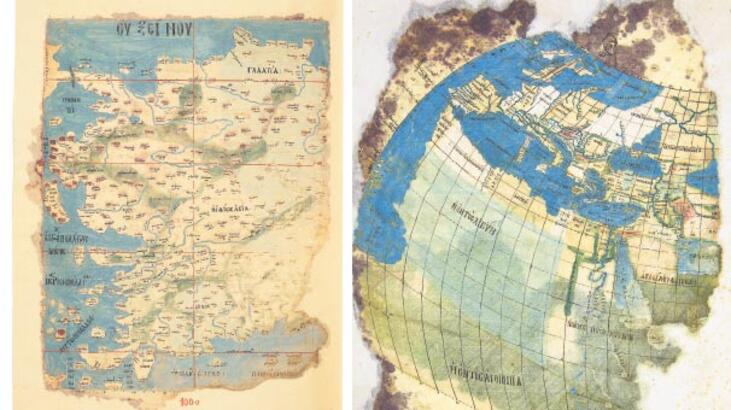 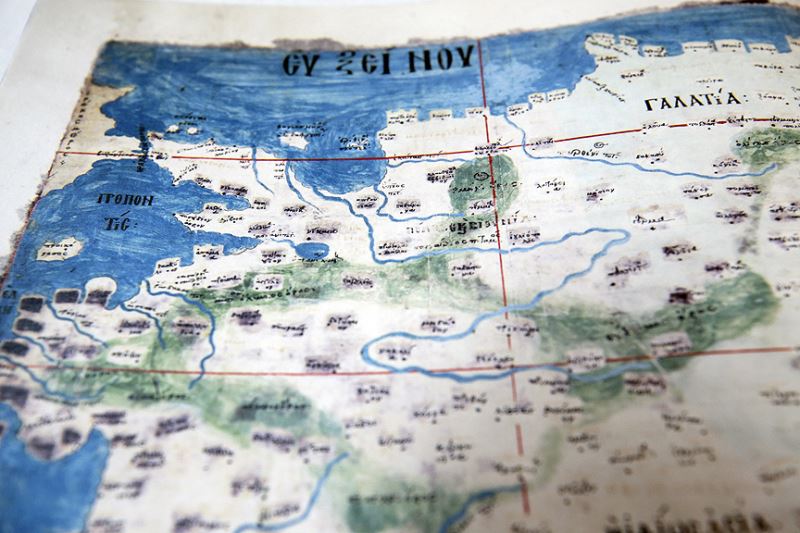 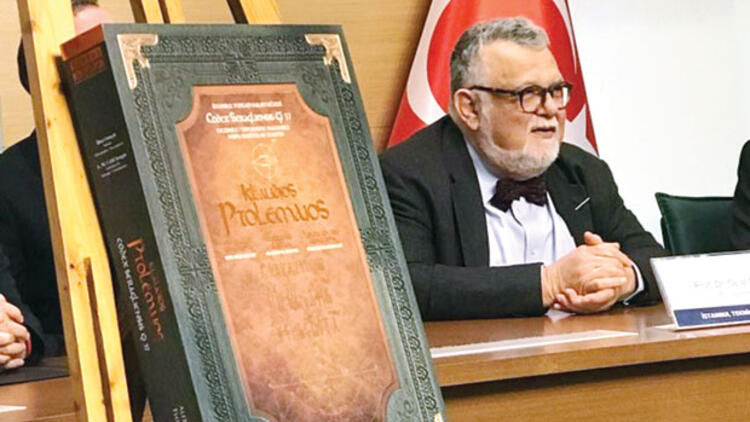 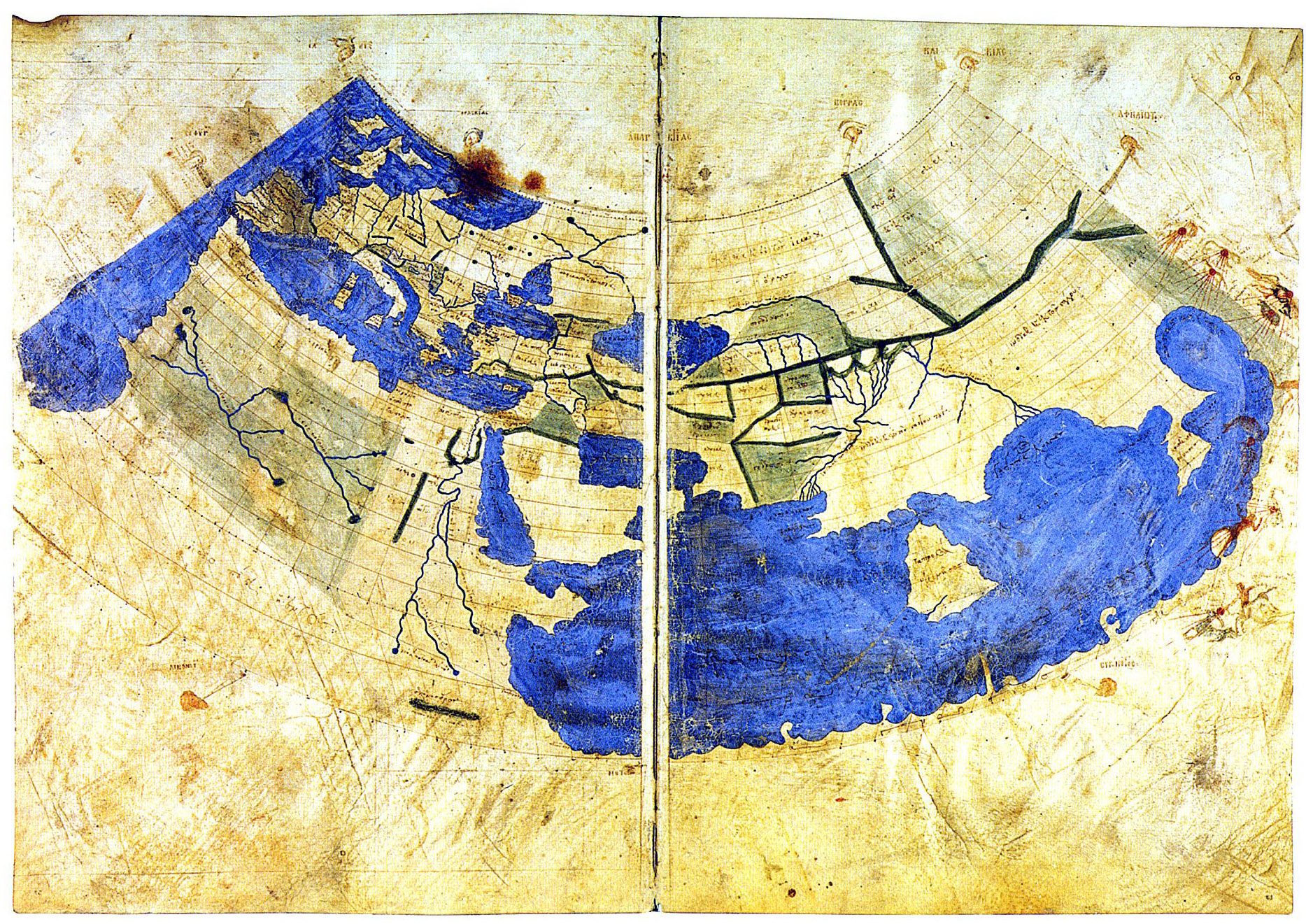 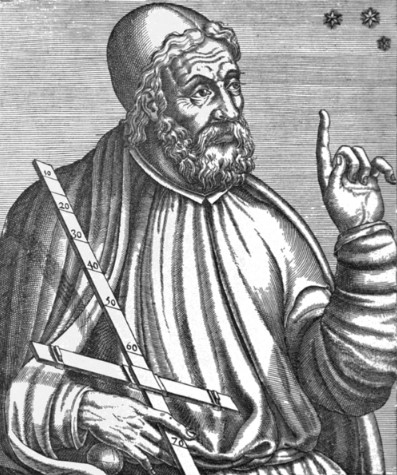 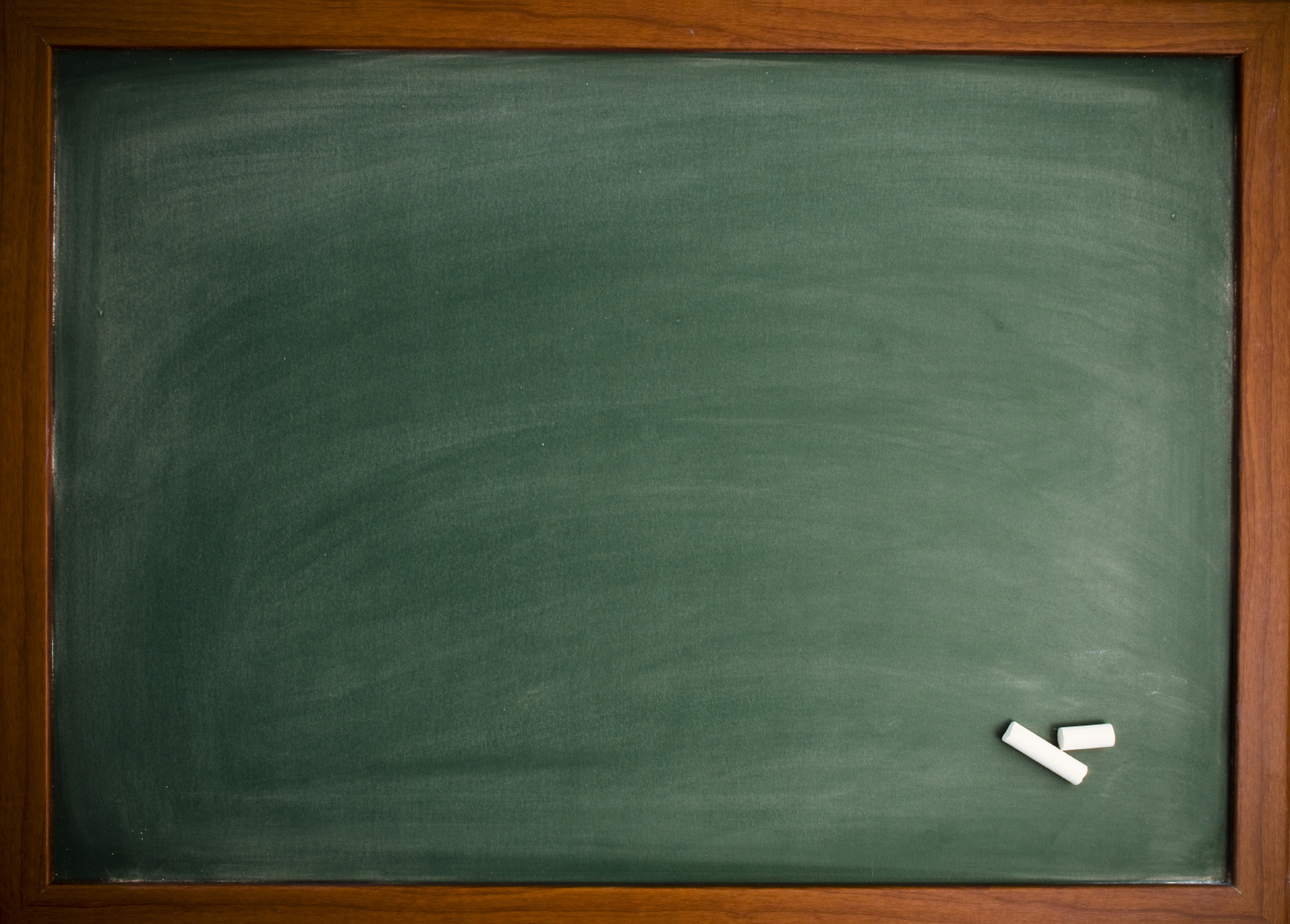 ORTA ÇAĞDA COĞRAFYA
# Kilise Baskısı ve Haçlı Seferleri nedeniyle batıda gerileyen coğrafya , Türk-İslam Ülkelerinde yükselmiştir.
# İslam dinindeki namaz-oruç vakti,Hac yolculuğu,dini günlerin tespiti, kıble tayini gibi ihtiyaçlar coğrafya,
matematik ve astronomiye  olan ilgiyi arttırmıştır.
# Biruni,Mesudi,Muhammed İdrisi, İbni Haldun,
Uluğ Bey , Harizmi ,İbni Batuta 
 .
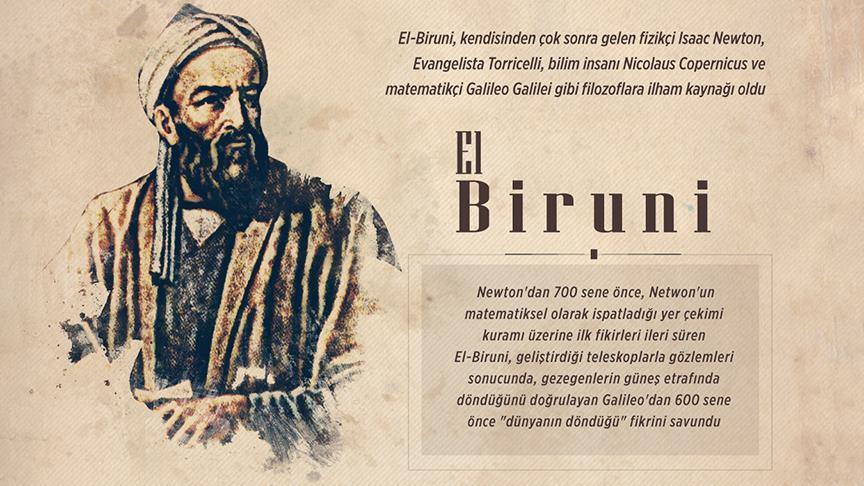 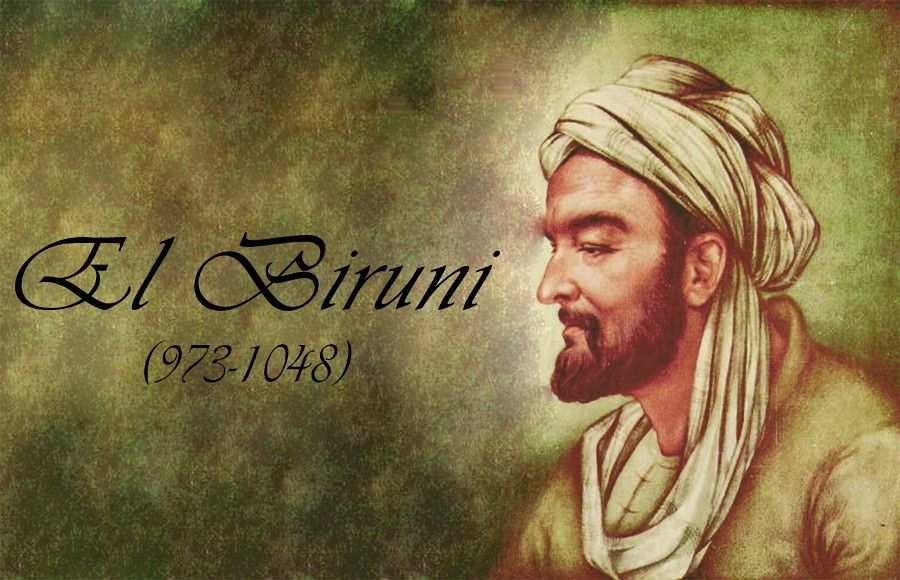 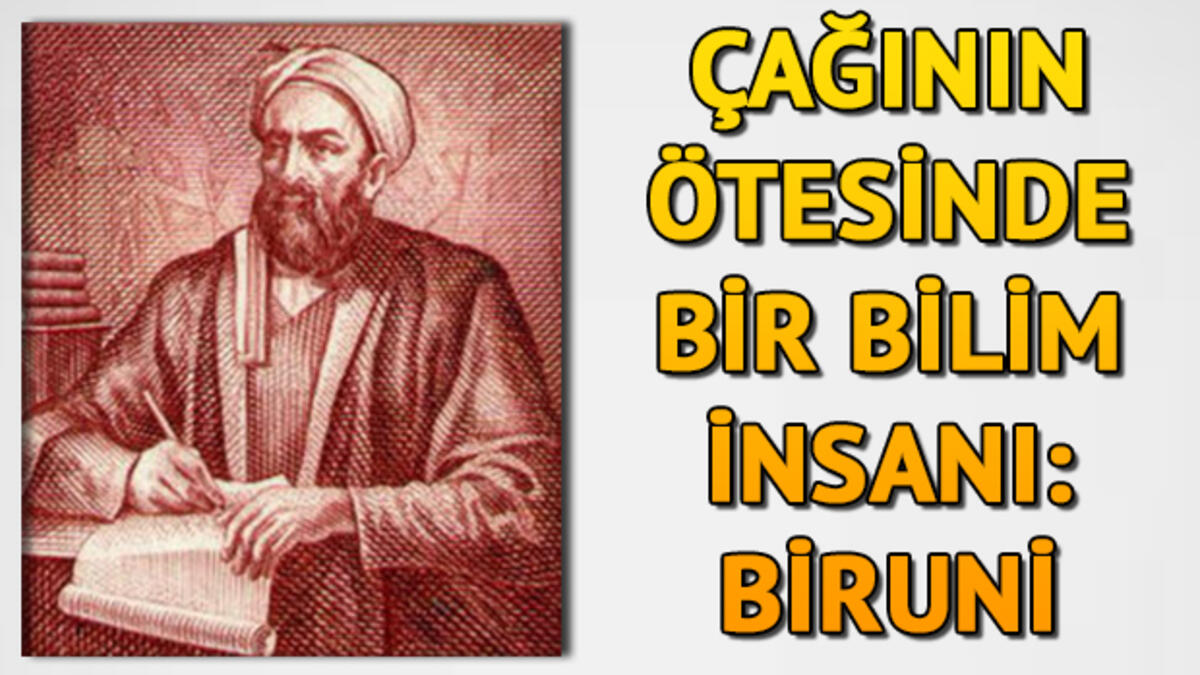 EL BİRUNİ; Dünyanın küresel bir şekle sahip olduğunu dile getirmiş , yarıçapını ve çevresini hesaplamış, dünyanın kendi ekseni etrafında döndüğünü ve bu şekilde günlerin oluştuğunu tespit etmiştir. Yer ölçme bilimi olan jeodezinin kurcusudur. Eksen eğikliği,dünyanın boyutları, Yarı çapı hakkında bilgi veren Kanun El Maksudi kitabını yazmıştır.
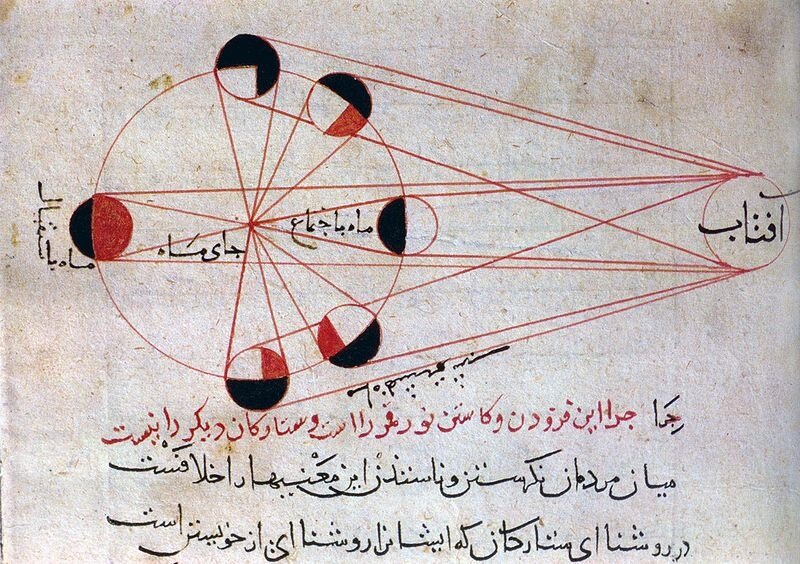 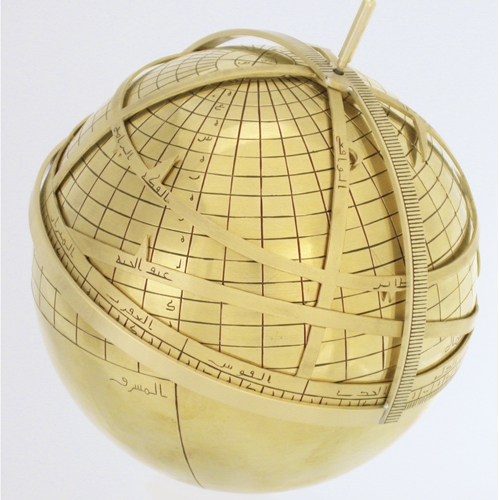 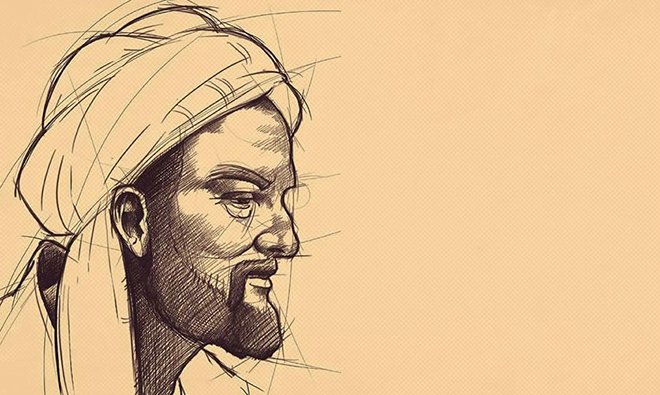 İBNİ HALDUN  (1332-1406) :
Beşeri Coğrafya alanındaki çalışmaları ile ön plana çıkan İbni Haldun Mukaddime adlı eserinde coğrafi özelliklerin toplum hayatına etkileri, toplum çeşitleri, şehir köy ilişkisi ve ekonomi gibi konuları ele almıştır. 
 Hafızalara yer edinen “Coğrafya kaderdir.” sözünün sahibidir.
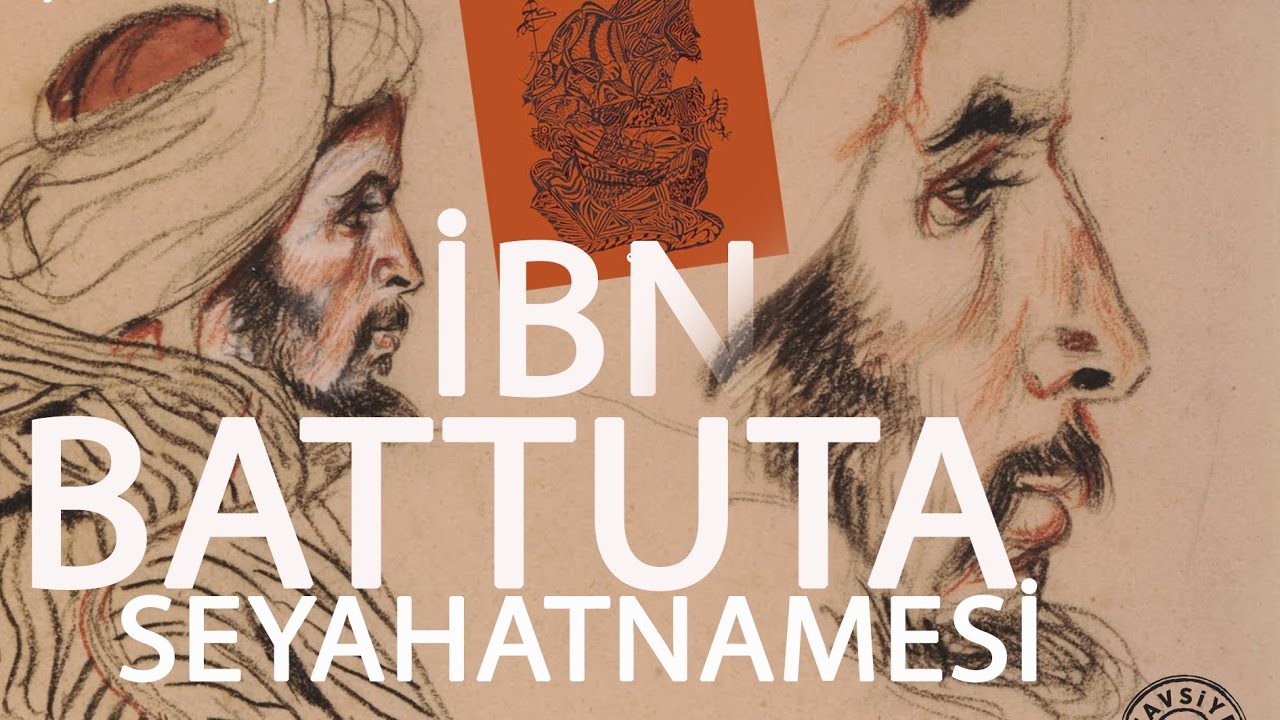 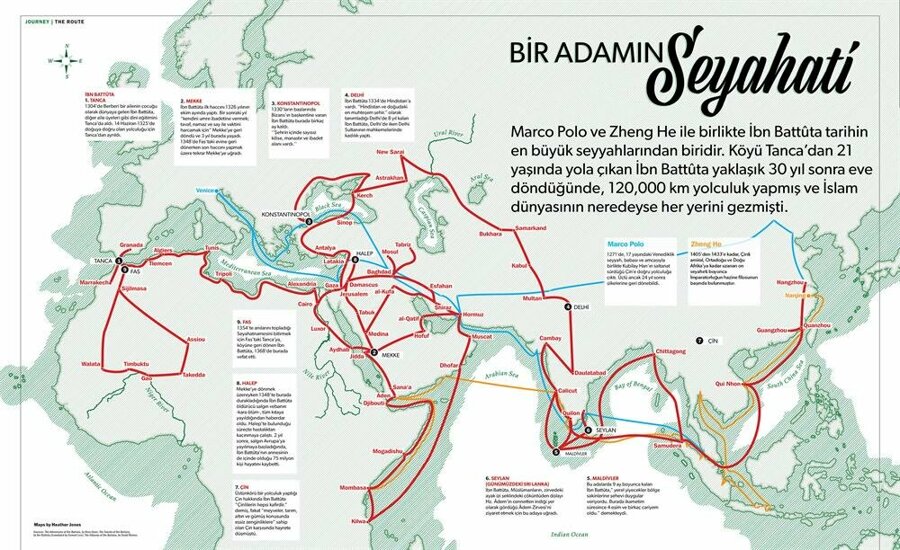 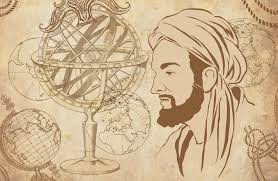 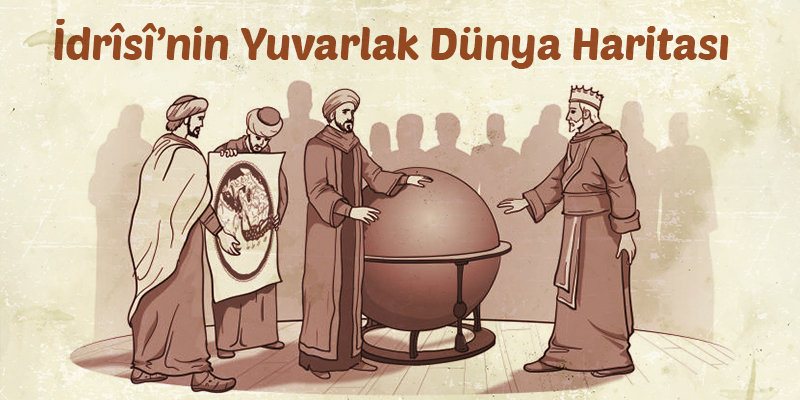 İDRİSİ (1100-1166) : Arap gezgin,coğrafyacı ve haritacıdır. 12.yy’da günümüz dünyasına benzer bir harita çizmiştir. 1154 yılında hizmetine girdiği Norman Kralı II.Roger’a , gümüşten bir Yer küresi ile Roger'in Kitabı adlı meşhur eserini takdim etmiştir. Bu kitap için hazırlanmış olan 70 paftalık Dünya haritası, o döneme değin bilinen Dünya'nın mükemmel bir tasvirini vermeyi amaçlayan kapsamlı bir çalışmadır ve bu nedenle haritacılık tarihinde önemli bir yer tutar.
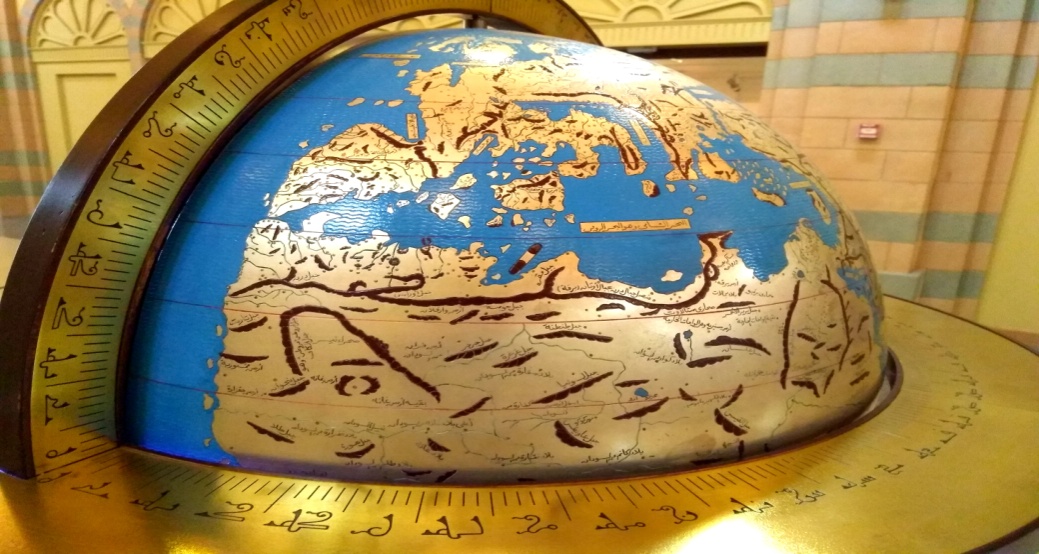 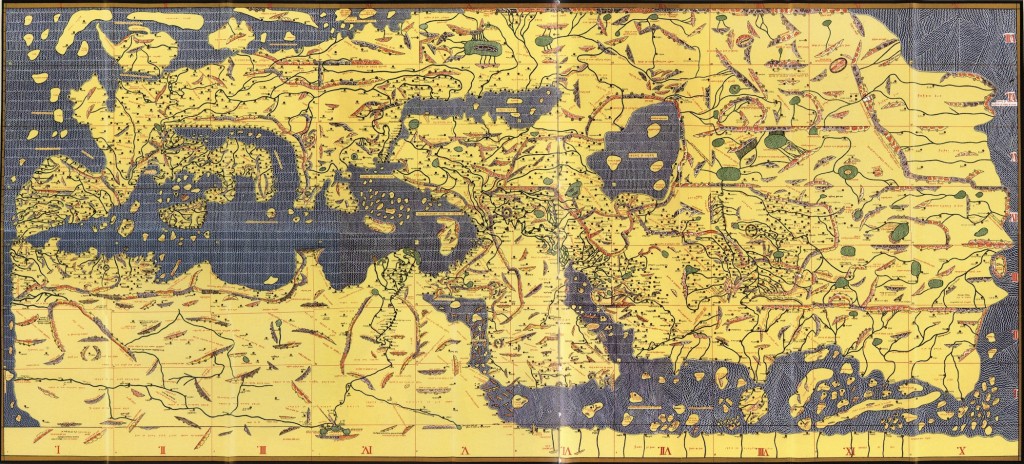 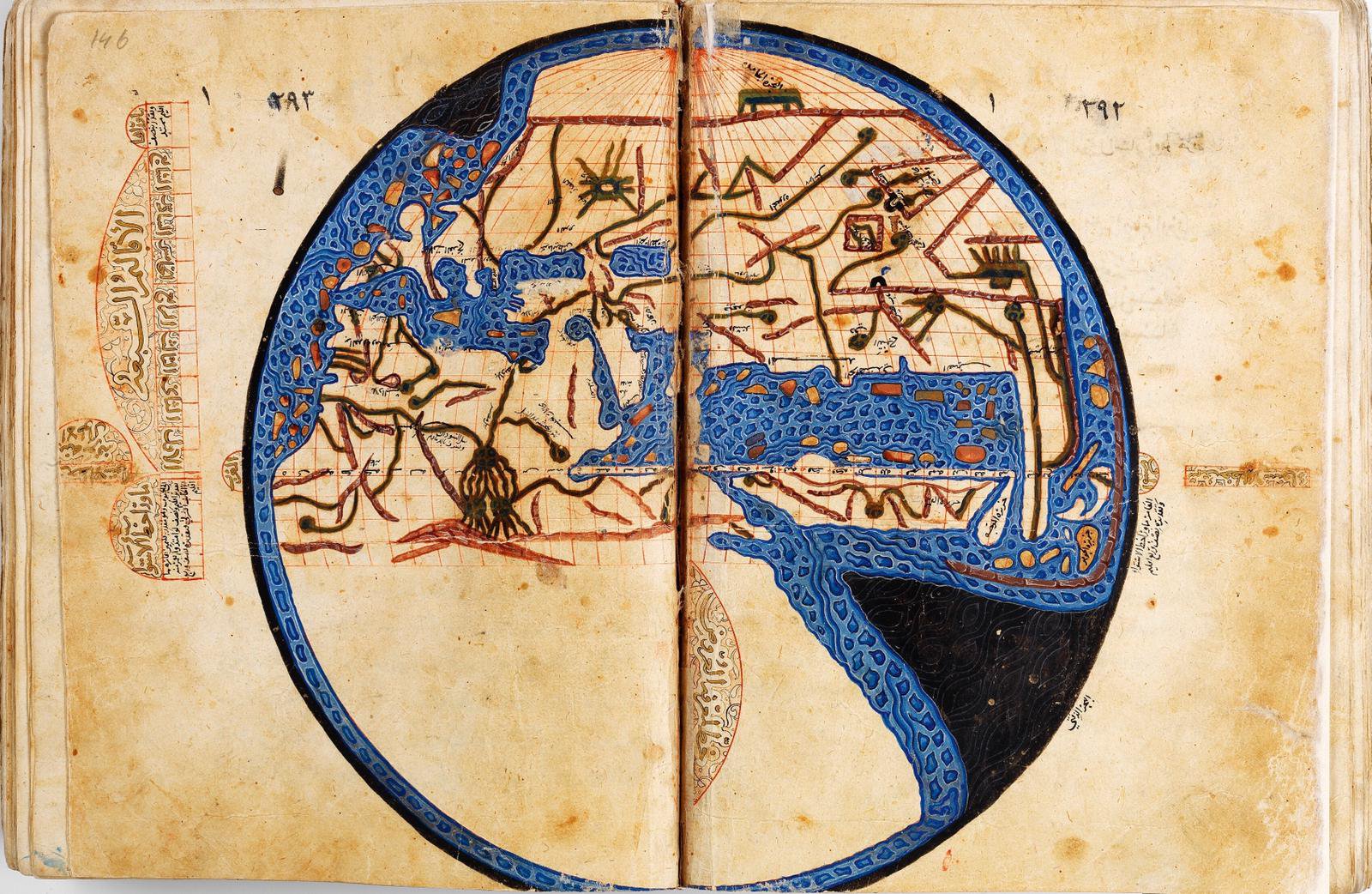 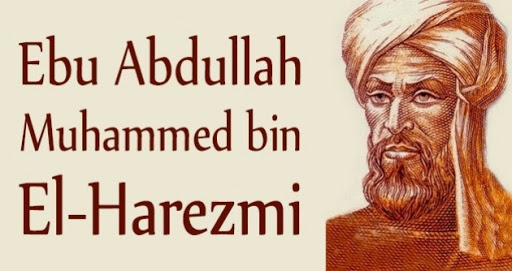 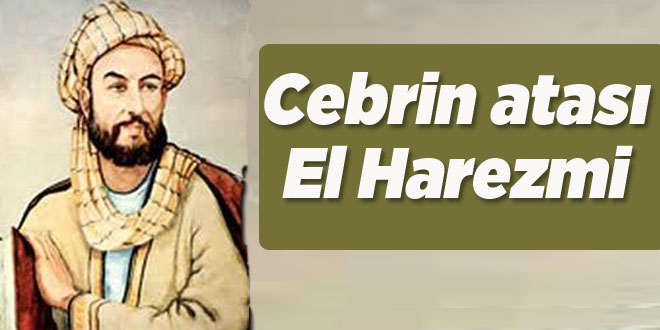 HAREZMİ (780-850) : Batlamyus’un 2. yüzyılda yazdığı Coğrafyanın El Kitabı adlı eseri  yeniden düzenleyerek   Kitab-ı Suretu’ı Arz (Dünyanın Tanıtım Kitabı) adlı eseri yazmıştır.Eser genel bir bilgilendirme ile birlikte şehirlere ait 2402 adet koordinatın listesini ve coğrafi özellikleri içermektedir.
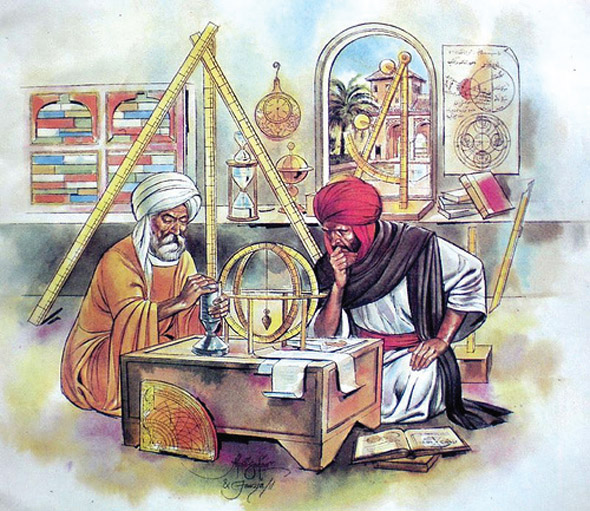 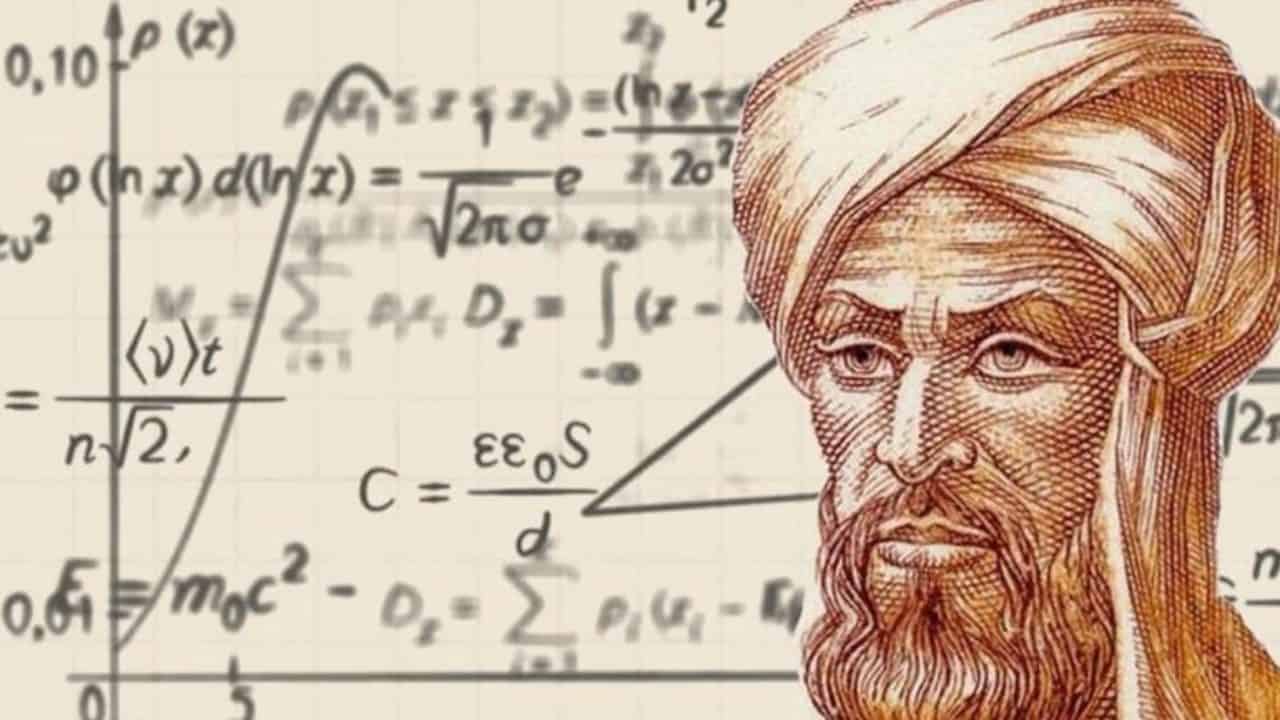 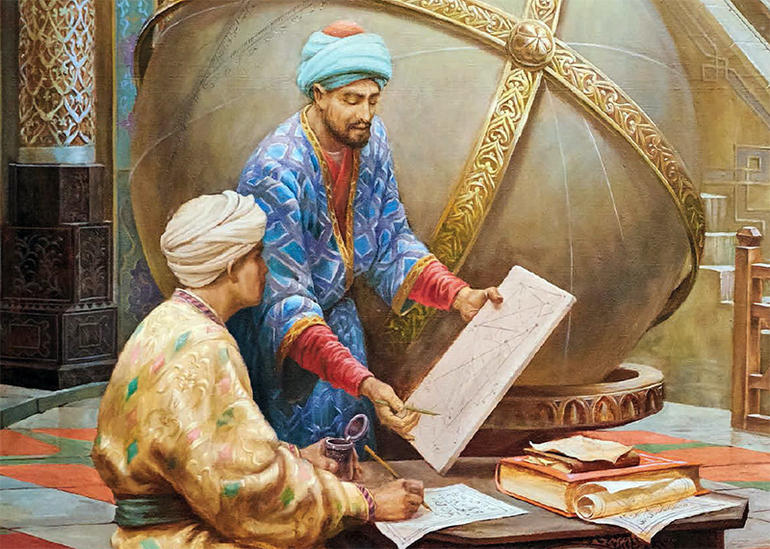 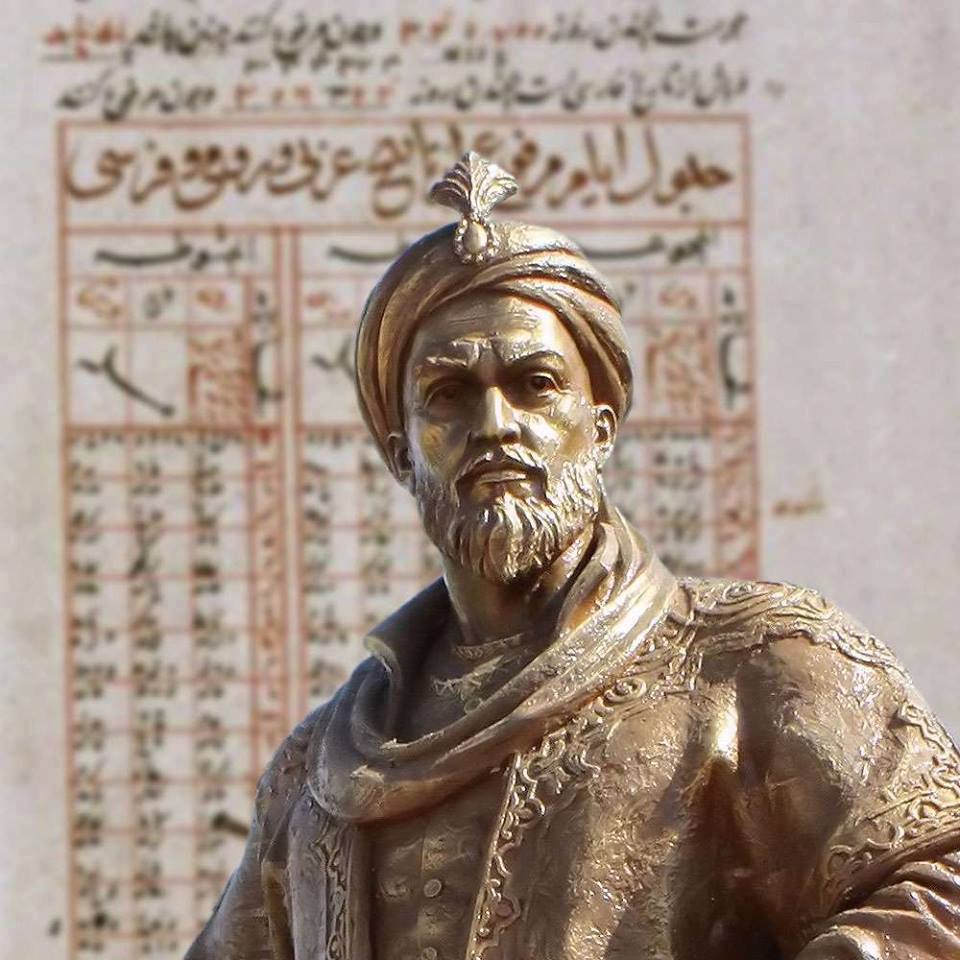 ULUĞBEY (1394-1449) : Semerkant Rasathanesi, Uluğ Bey’in en önemli eseridir. Kurduğu rasathane, çağının en modern usullerle gözlem yapan, araştıran, inceleyen, bilimin aydınlığını yayan bir ilim irfan merkeziydi.Batılı bilim çevreleri onu “15. Yüzyılın Astronomu” unvanıyla taltif etmiştir. Merkezi Amerika’da bulunan Uluslararası Astronomi Derneği ayın görünen yüzeyinin önemli bir bölgesine “Uluğ Bey Krateri” ismini vermiştir.
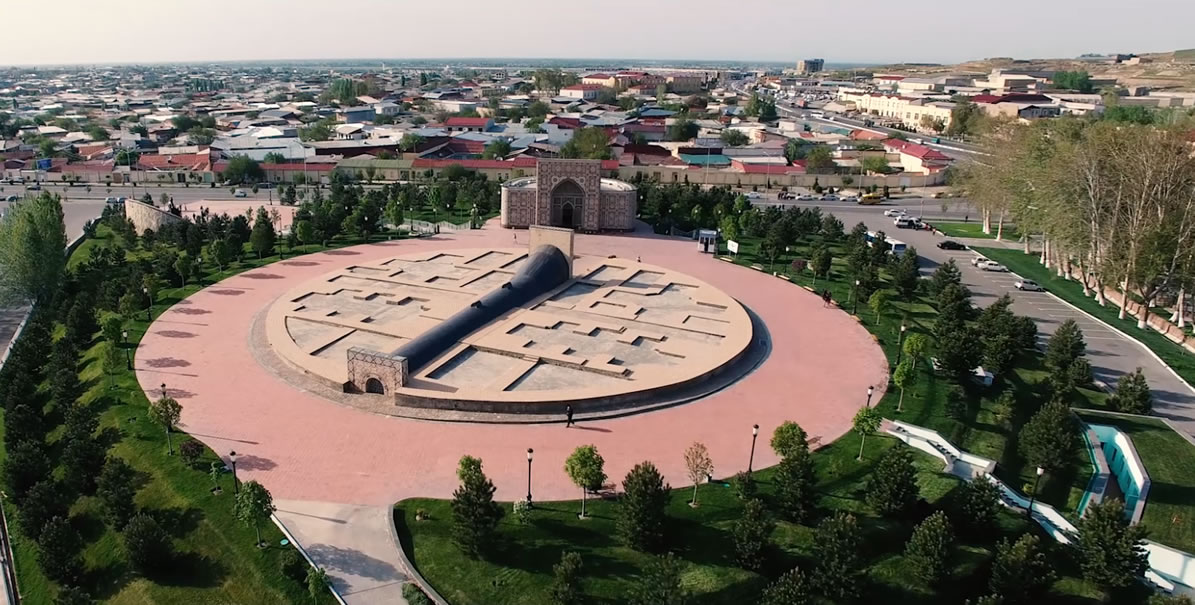 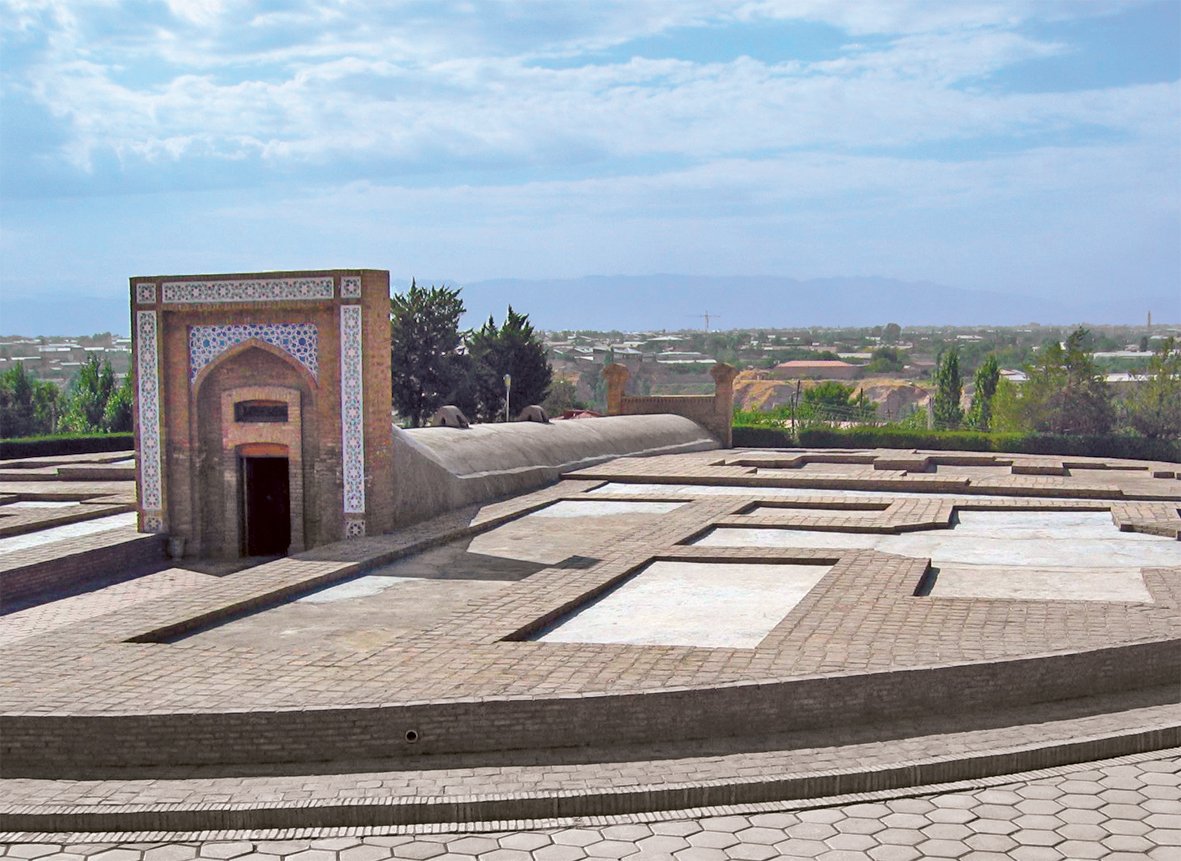 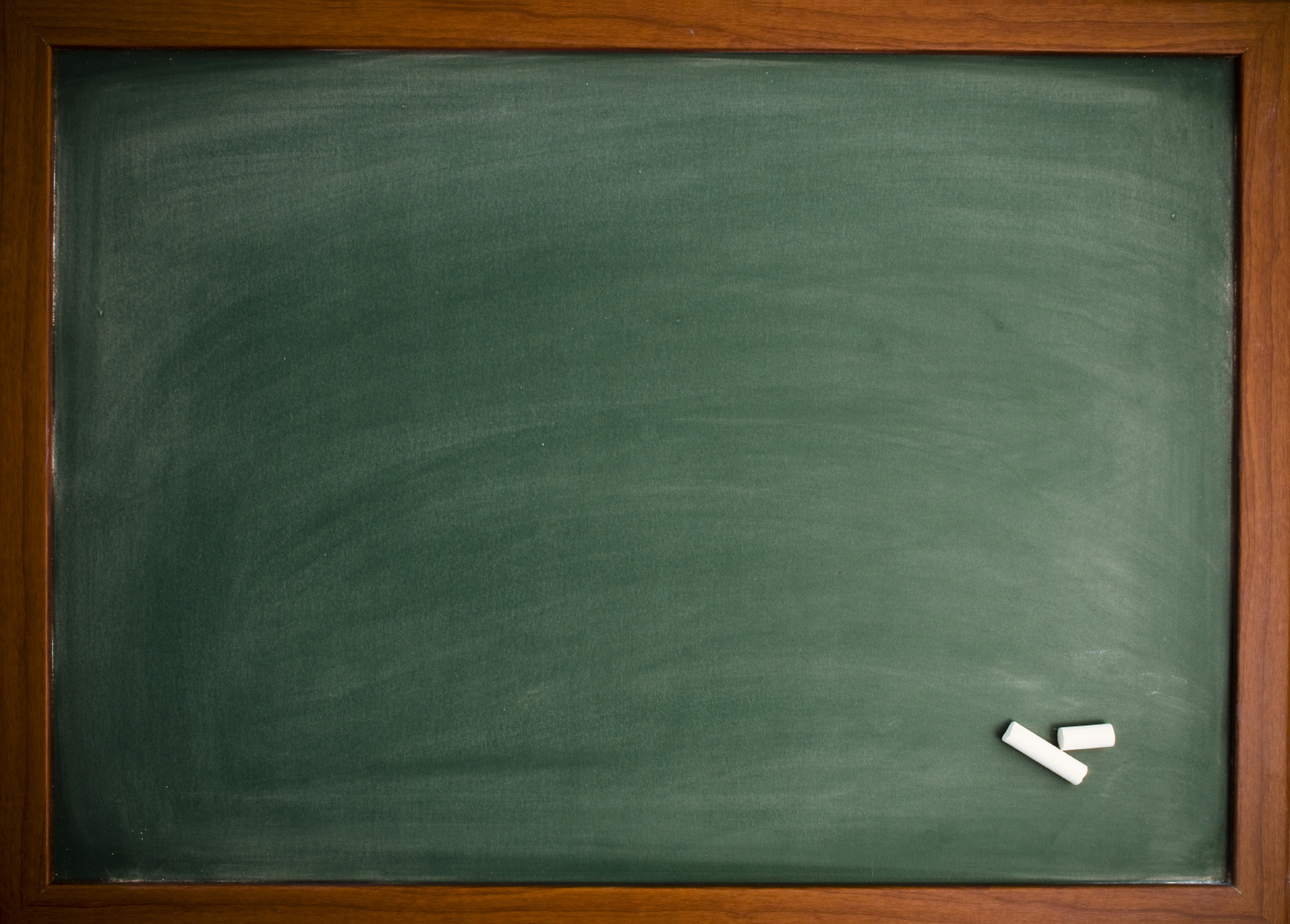 YENİ ÇAĞDA COĞRAFYA
# Rönesans ve Coğrafi keşifler ile bilimin yönü tekrar Avrupa’ya dönmüştür.
# Seyahatler ile bilinen dünyanın sınırları genişlemiş,
harita ve tasvir çalışmalarına bilgi akışı sağlanmıştır.
Kolomb,B.Diyaz,Vasco De Gama,Macellan ve El Kano
Piri Reis,Evliya Çelebi,Katip Çelebi,
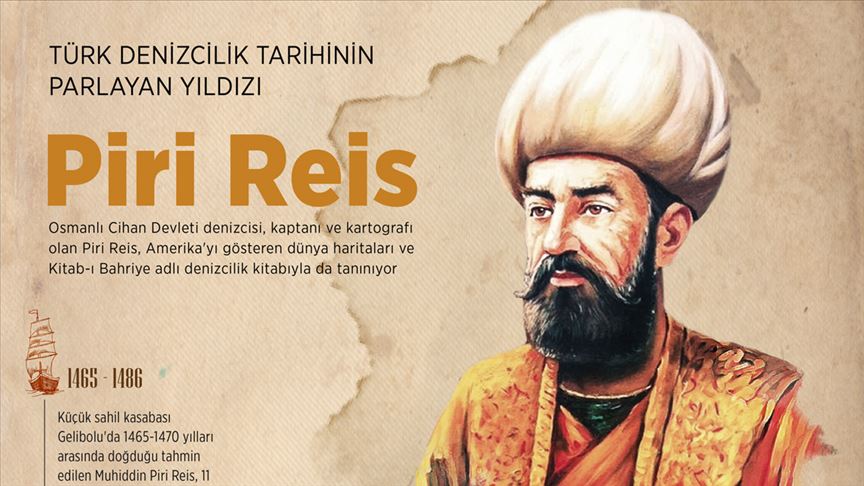 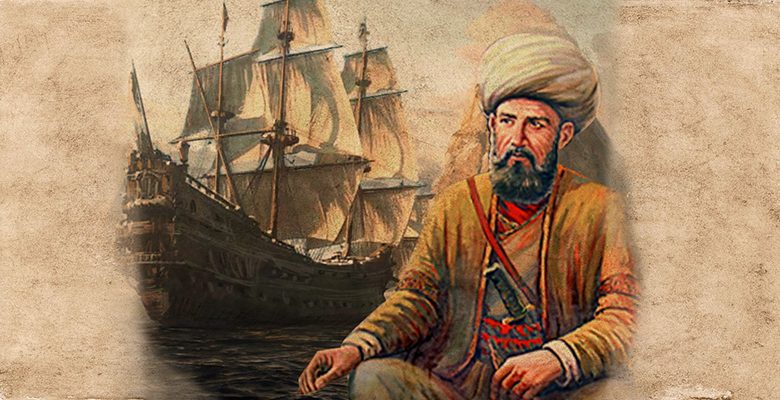 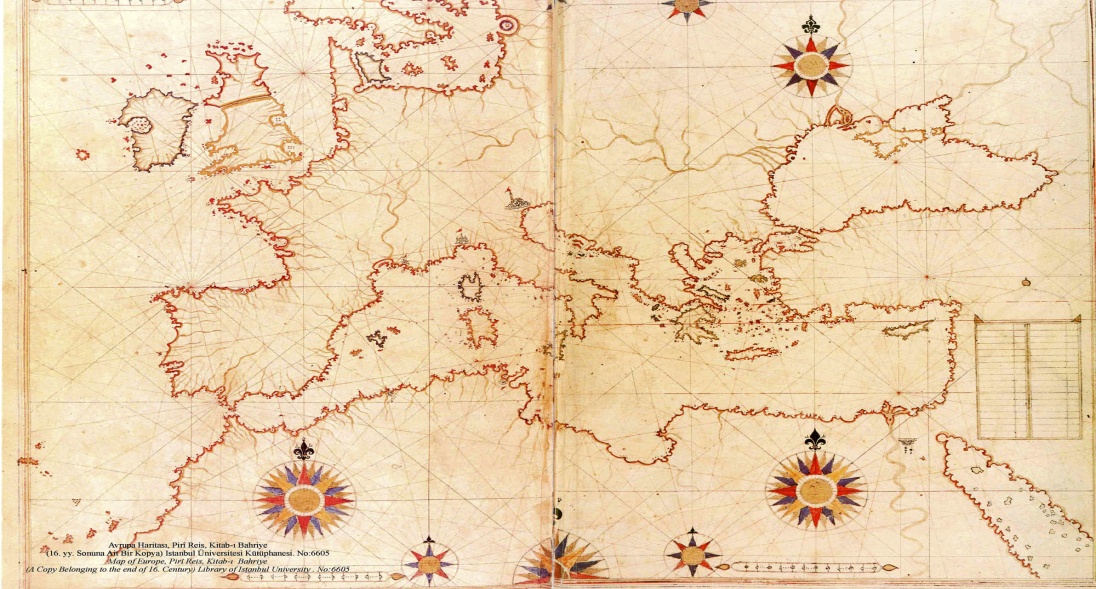 PİRİ REİS (…….-1554) : Amerika'yı gösteren Dünya haritaları ve Kitab-ı Bahriye adlı denizcilik kitabıyla tanınan, Osmanlı denizcisi, kaptanı ve kartograftır. 1513 tarihli ilk dünya haritasını çizen Piri Reis, bu haritasında Atlas Okyanusu, İber Yarımadası, Afrika'nın batısı ile Amerika'nın doğu kıyılarını gerçeğine yakın şekilde göstermiştir.
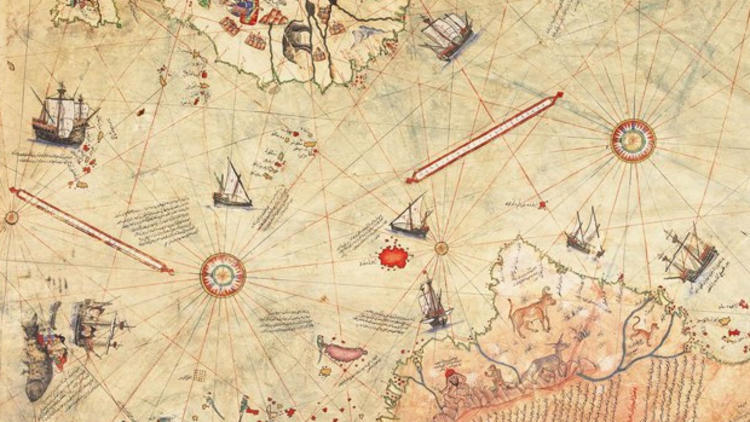 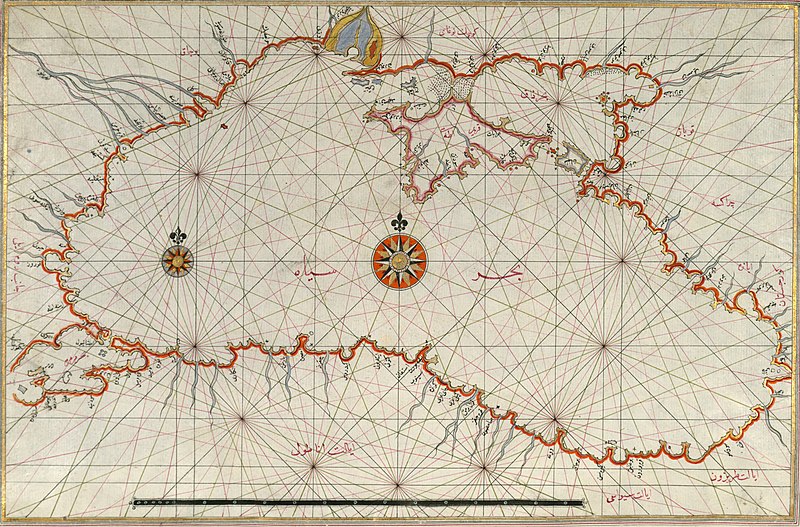 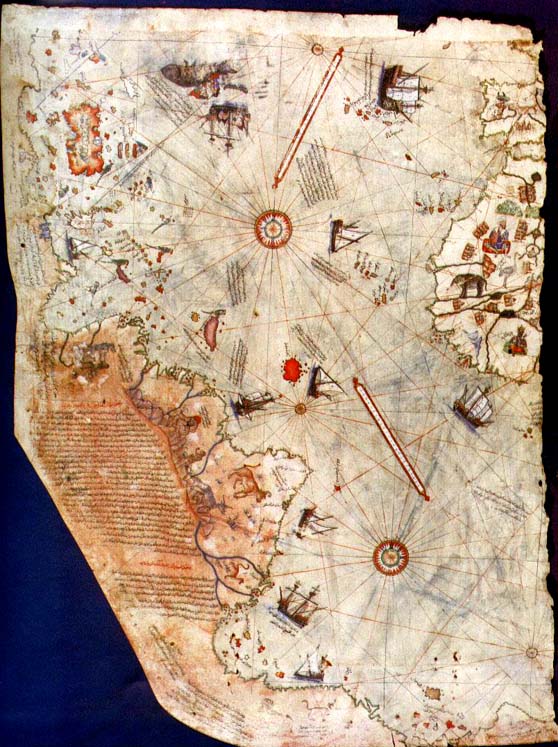 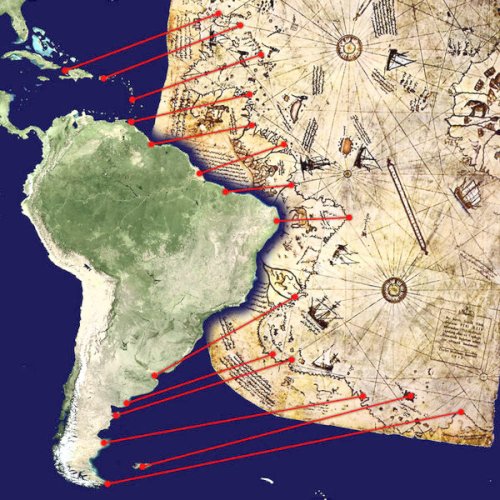 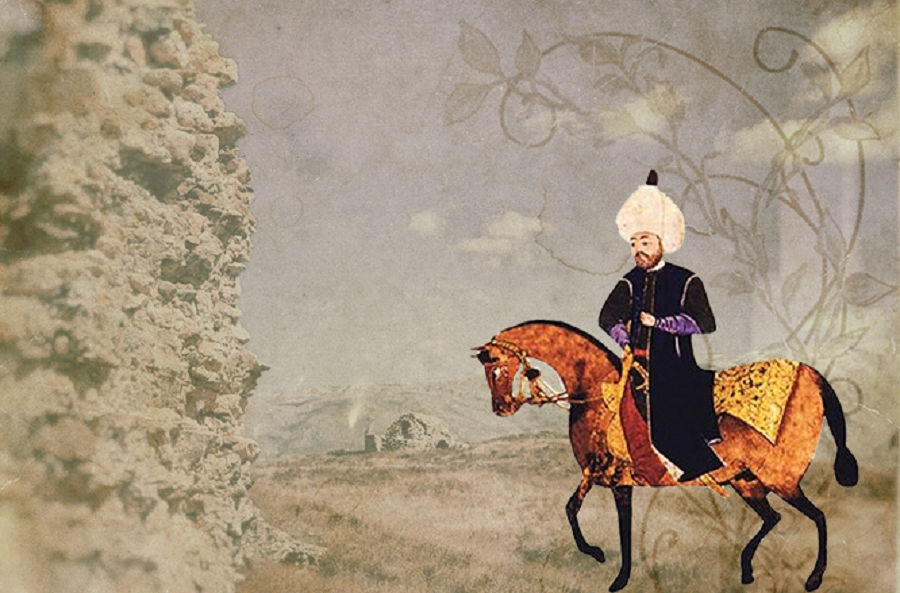 EVLİYA ÇELEBİ
AT SIRTINDA50 YIL47 ÜLKE257 ŞEHİR
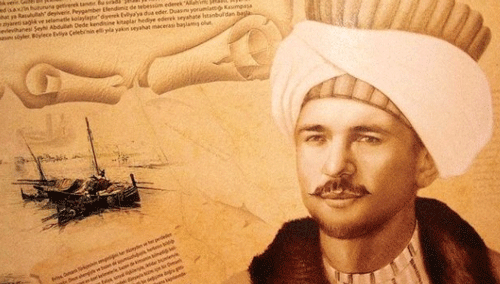 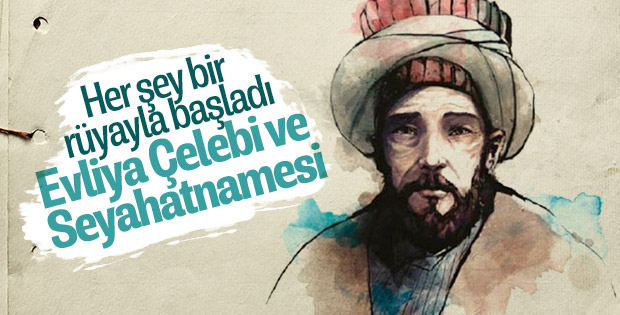 EVLİYA ÇELEBİ (1611-1685): 17. yüzyılın önde gelen gezginlerindendir.Elli yılı aşkın süreyle  Avrupa, Batı Asya ve Mısır topraklarını gezmiş, gördüklerini de Seyahatname adlı 10 ciltlik eserinde toplamıştır. Orta Doğu, Avrupa ve Kuzey Afrika’da birçok ülkeyi gezmiş, seyahatnamesinde gezdiği yerleri anlatmıştır.
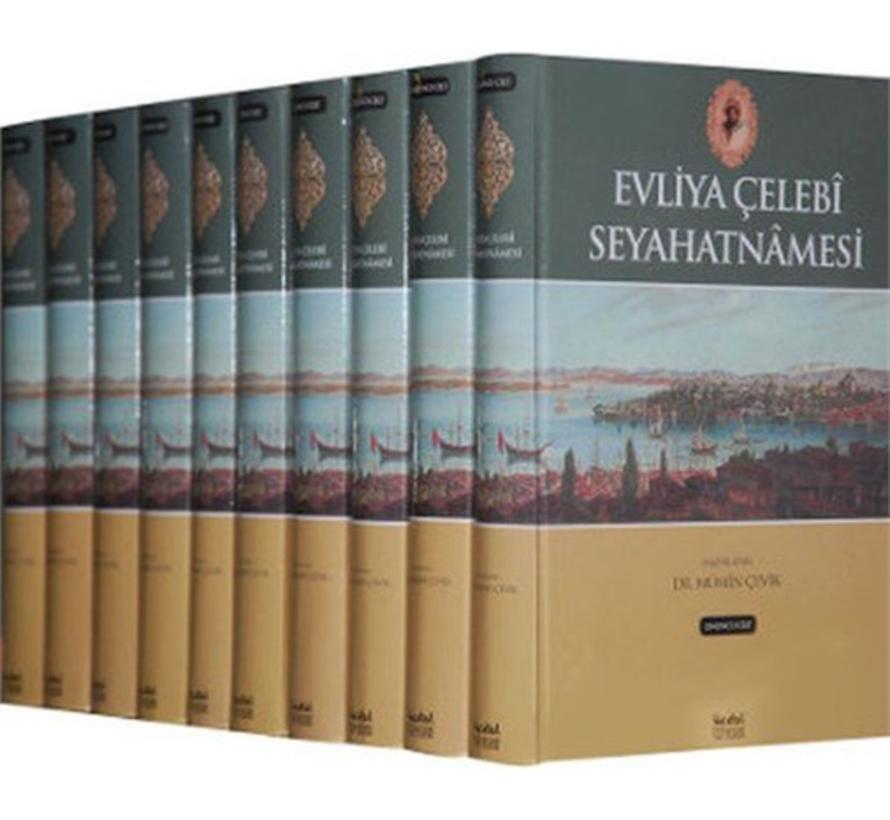 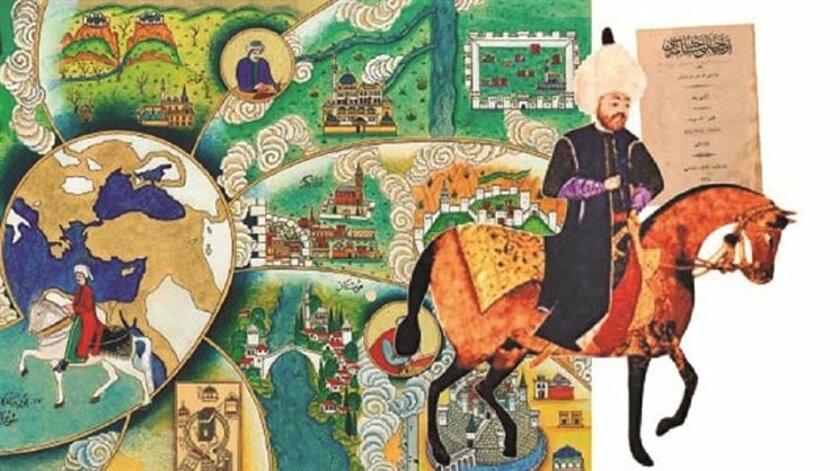 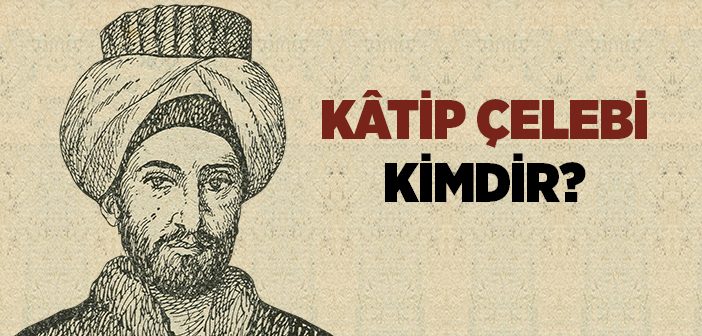 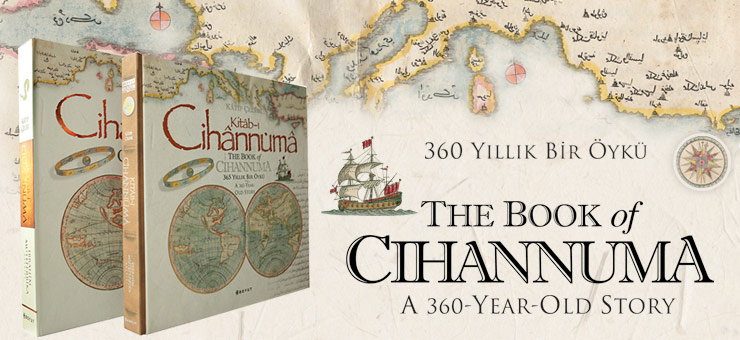 KATİP ÇELEBİ (1609 1657): Osmanlı İmparatorluğu’nun coğrafyacıları arasında yer alan Kâtip Çelebi’nin yazdığı ‘Cihannüma’, 1732 yılında basılmıştır.13 astronomik  26 coğrafi haritası ile Osmanlı dünyasındaki coğrafi bilgi birikimini yansıtan ,Türkçe olarak basılan ilk eserlerdendir.
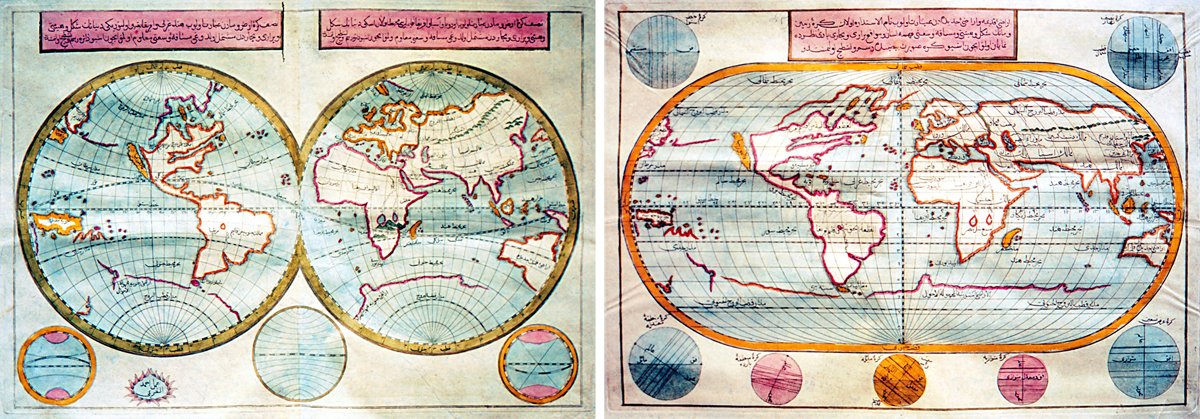 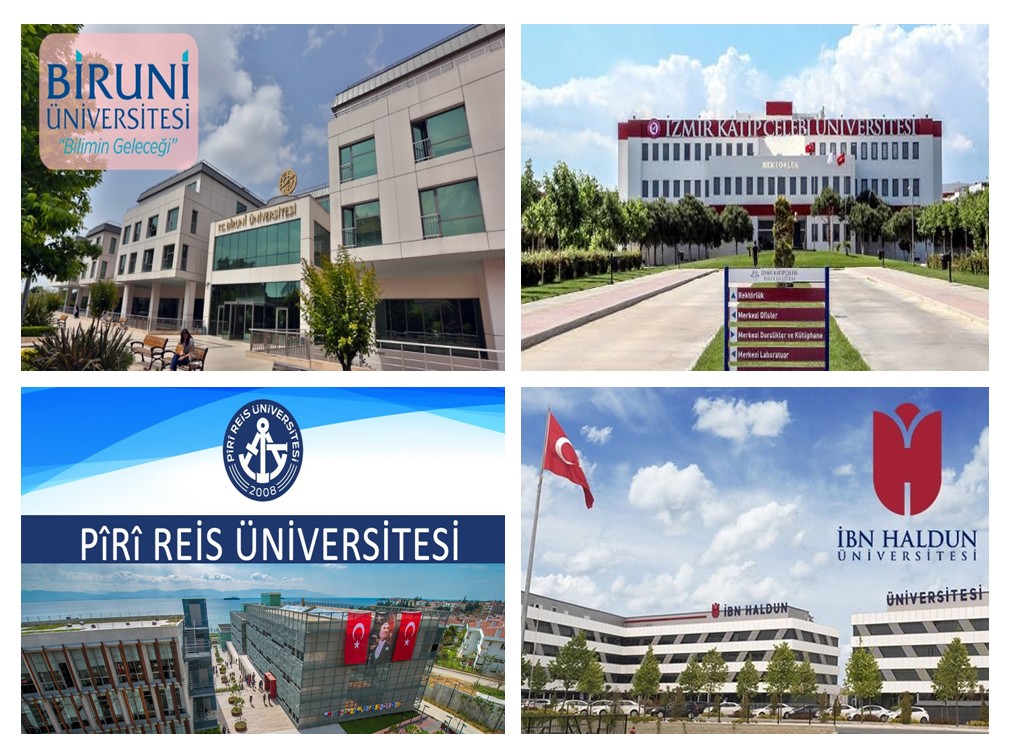 Coğrafi keşiflerin başında: Bartelmi Diyaz’ın Ümit Burnu’nu keşfi (1488), Vasco da Gama’nın Hindistan’a deniz yoluyla ulaşması (1497), Kristof Kolomb’un Amerika’yı keşfi, Magellan’ın başlatıp Sebastian Del Cano’nun tamamladığı dünyanın etrafının dolaşılması (1522) gelir.
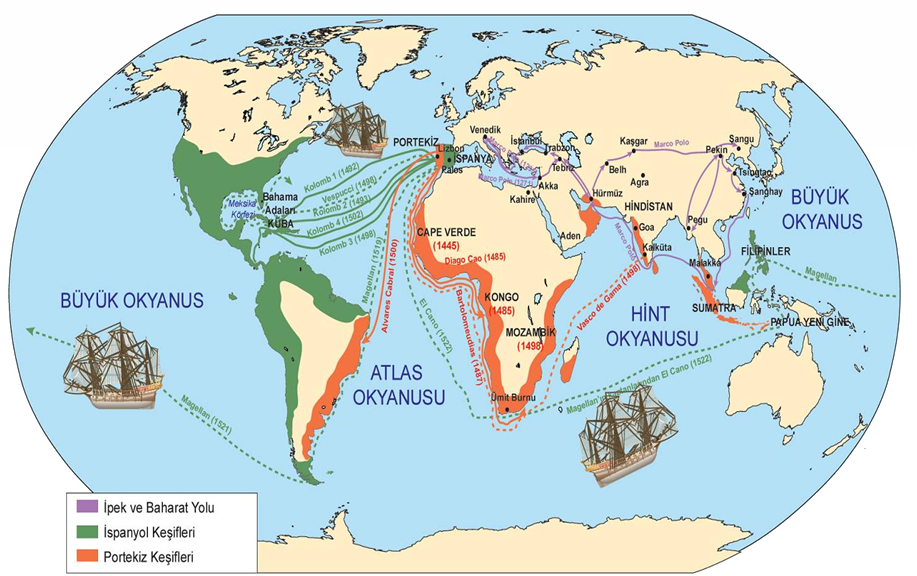 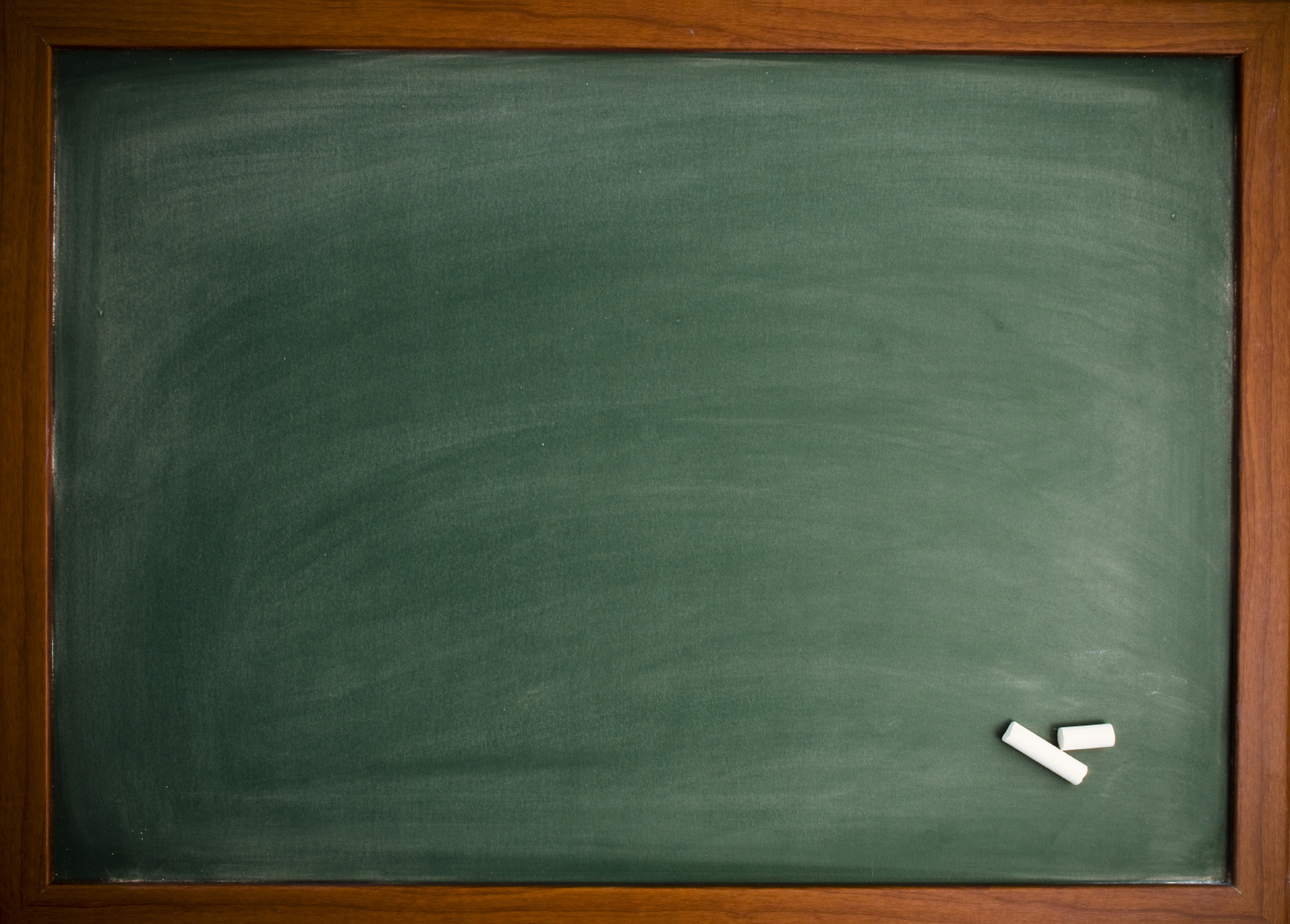 YAKIN ÇAĞDA COĞRAFYA
# Bu dönemde keşif seyahatleri bilim gezilerine döndü.
#Coğrafya gerçek bilimsel kimliğine kavuştu.
# Coğrafyanın metodolojisi,konuları,bölümleri oluştu.
# Alman bilim insanları ön plana çıkmıştır.
# Alexander Von Humbolt,Carl Ritter,Fredrich Ratzel,
P. Vidal De La Blache
# Yeryüzünün keşfi ile İnsan ve Doğa Etkileşimi
Modern coğrafyanın ana konusu olmuştur.
MODERN COĞRAFYANIN ÖNCÜLERİ KİMLERDİR?
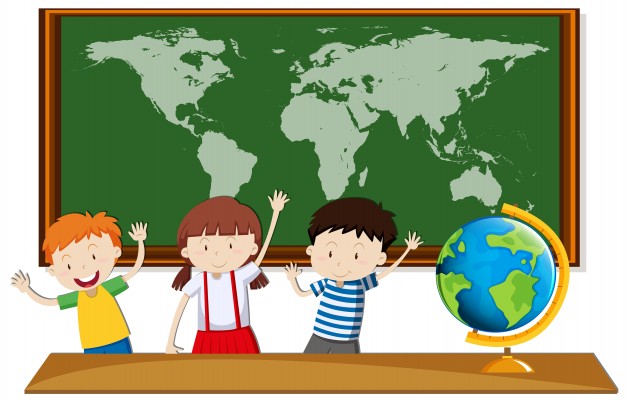 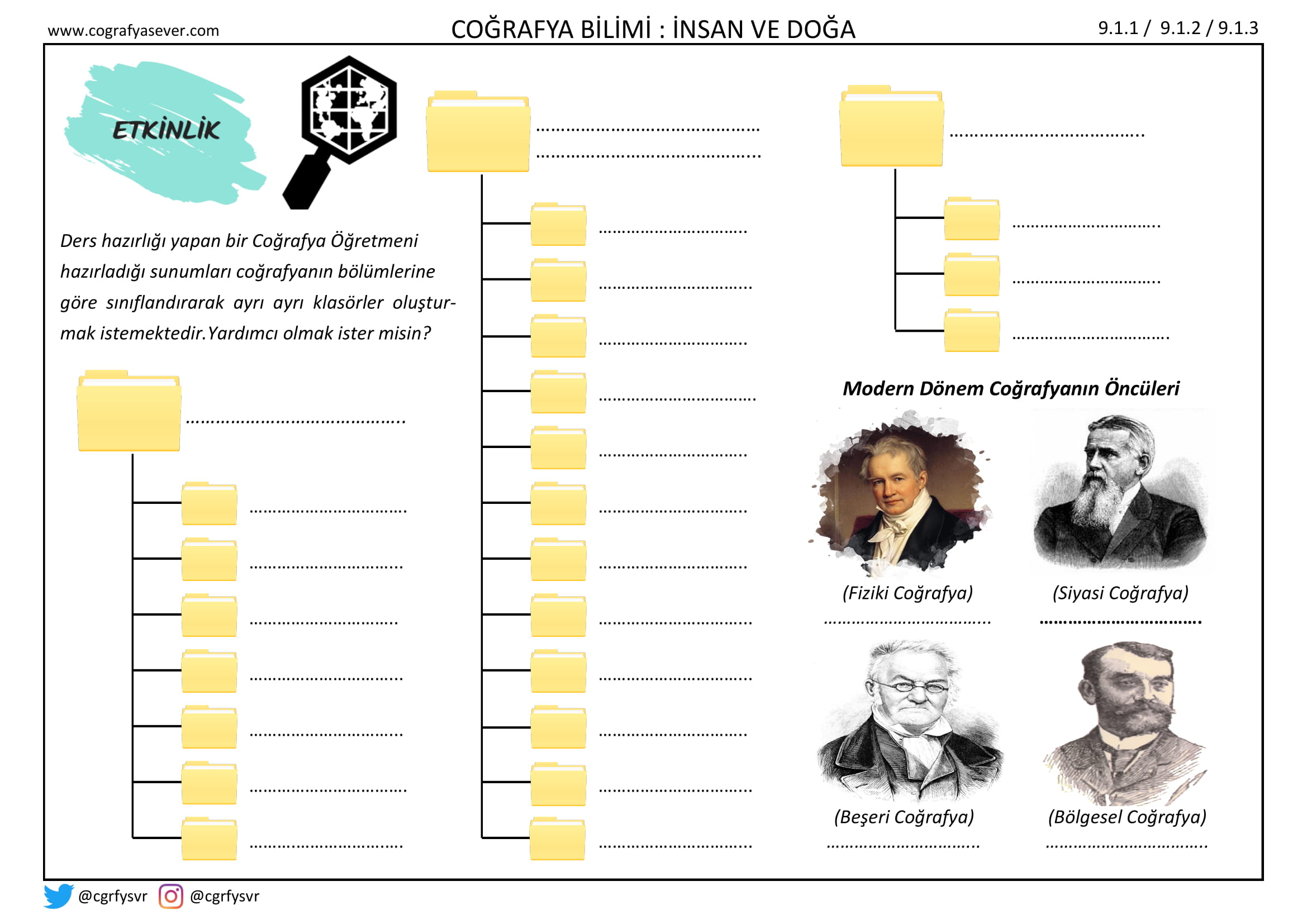 Alexander Von Humbolt
Friedrich Ratzel
Carl Ritter
Paul Vidal De La Blache
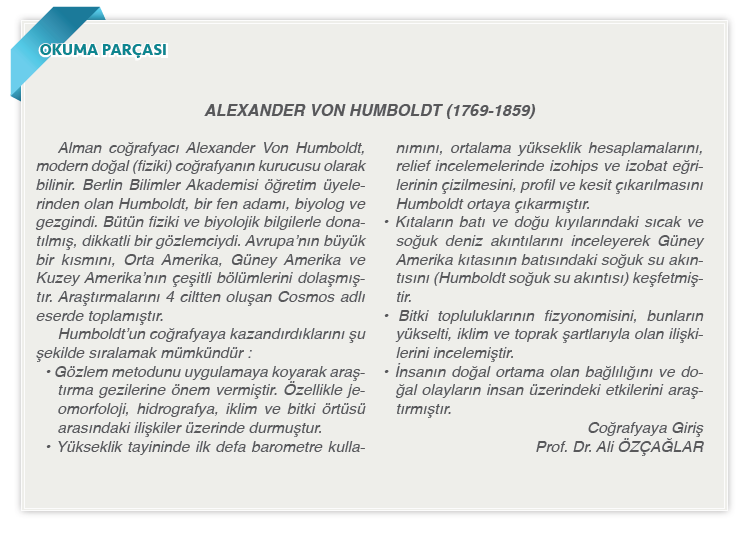 Modern coğrafyanın en önemli temsilcisi olan A.Humbolt fiziki coğrafyanın kurucusudur.
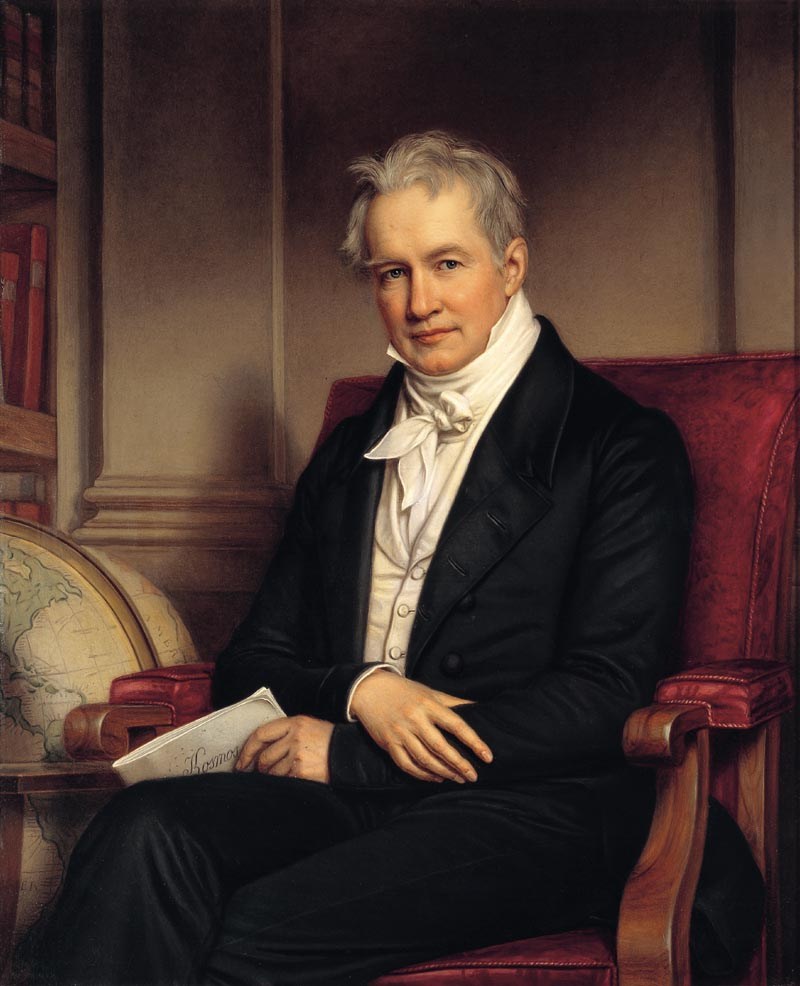 Varlıklı ve saygın bir aileden gelen A.Von Humbolt masa başı işini terk ederek kendini ve ailesinden kalan zengin mirası doğayı keşfetmeye,
keşif gezilerine adamıştır.
Ekoloji, jeoloji, kimya, fizik, volkanoloji, botanik, okyanus 
bilimi, iktisadi coğrafya, etnoloji alanlarının kurucusudur.
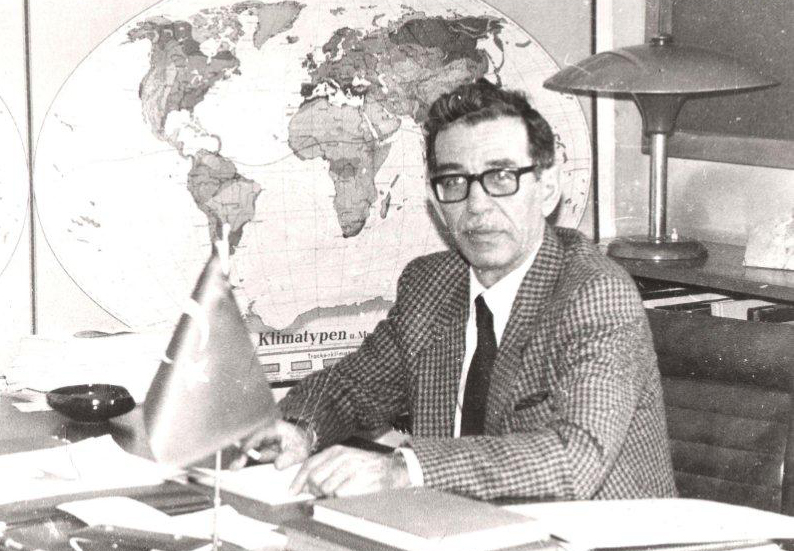 1918-2002
Ülkemizde coğrafyanın gelişmişine en fazla katkı sağlayan bilim insanı ,Hocaların hocası rahmetli Prof.Dr. Sırrı ERİNÇ
COĞRAFYAYA KATKI SAĞLAYAN BİLİM İNSANLARI KİMLERDİR?
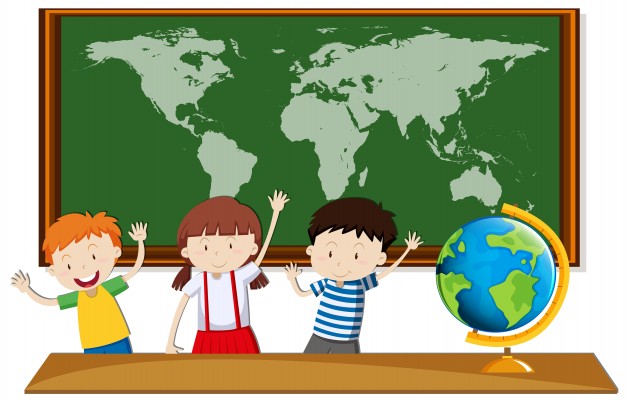 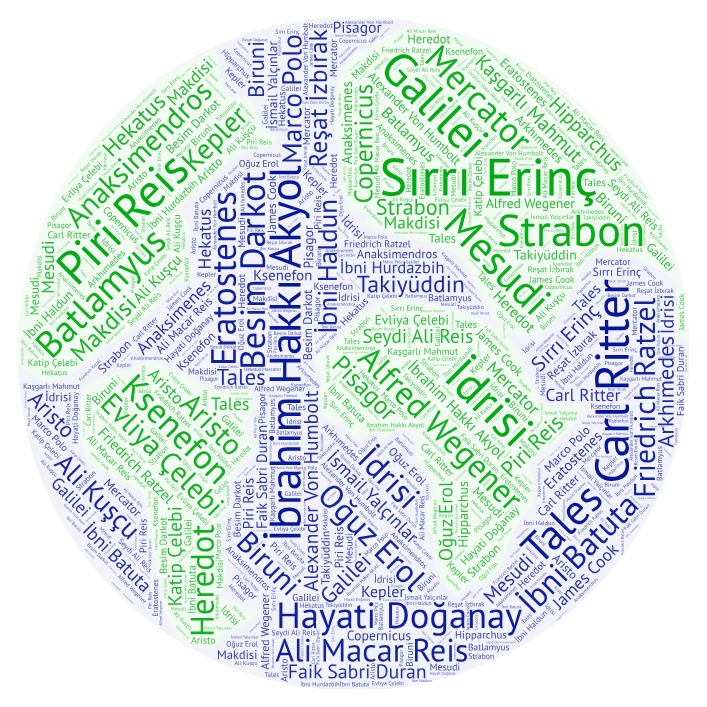 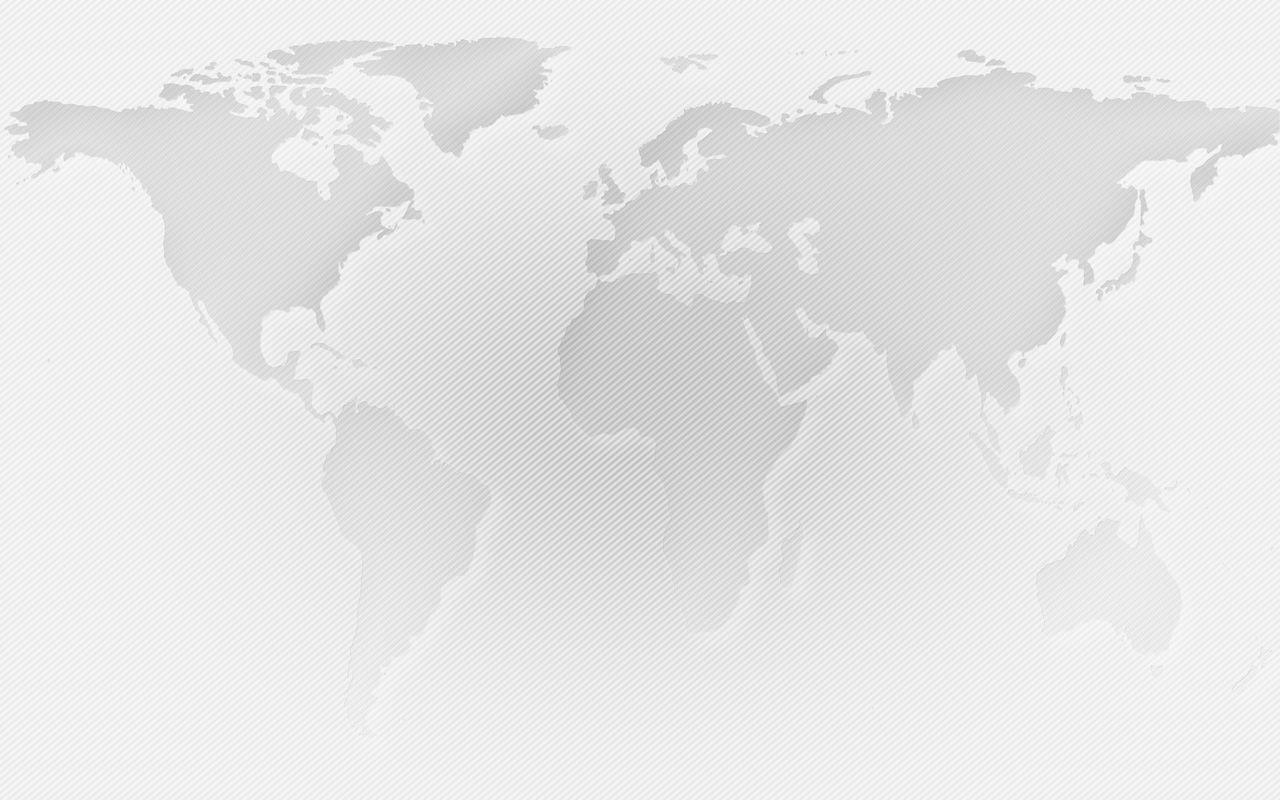 İLK ÇAĞ          ORTA ÇAĞ          YENİ ÇAĞ        YAKIN ÇAĞ
Platon
Aristo
Tales 
Pisagor 
Herodot 
Strabon 
Batlamyus 
Hekatus 
Ksenefon 
Hipparchus 
Arkhımedes 
Eratosthenes 
Anaksimendros
İdrisi
Marco Polo
Mesudi
İbn Batuta
İbn Haldun
Makdisi
Biruni
İbn Hurdazbih
Kaşgarlı Mahmut 
Uluğ Bey
Ali Kuşçu
Seydi Ali Reis
Kepler
Galilei
Copernicus
Takiyüddin
Piri Reis
Ali Macar Reis
Evliya Çelebi
Katip Çelebi
Mercator
Carl Ritter
James Cook
Alfred Wegener
Friedrich Ratzel
Alexander Von Humbolt
P.Vidal De La Blache
İbrahim Hakkı Akyol
Ali Tanoğlu
Sırrı Erinç
İsmail Yalçınlar
Besim Darkot
Faik Sabri Duran
Hayati Doğanay
Reşat İzbırak
Oğuz Erol
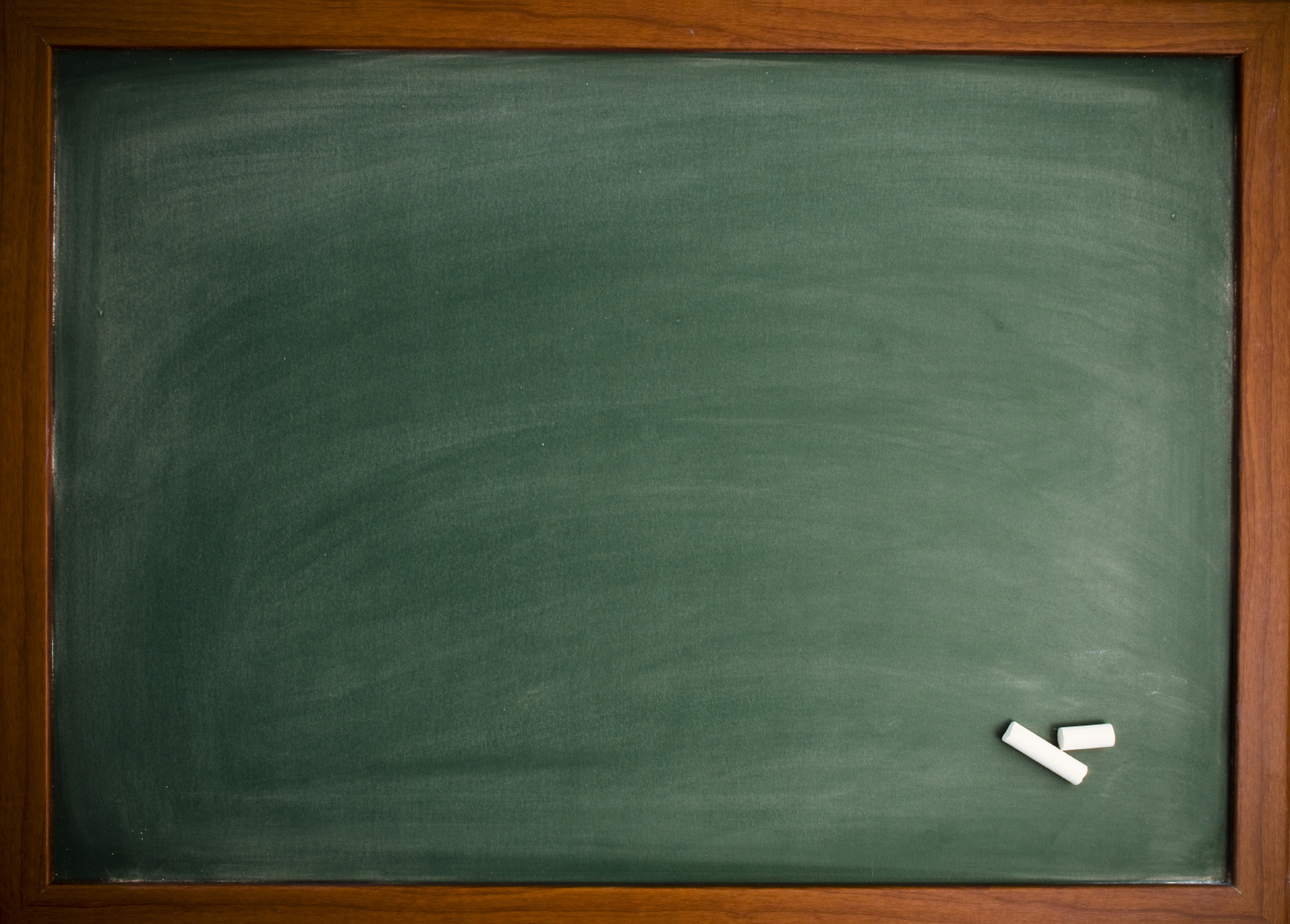 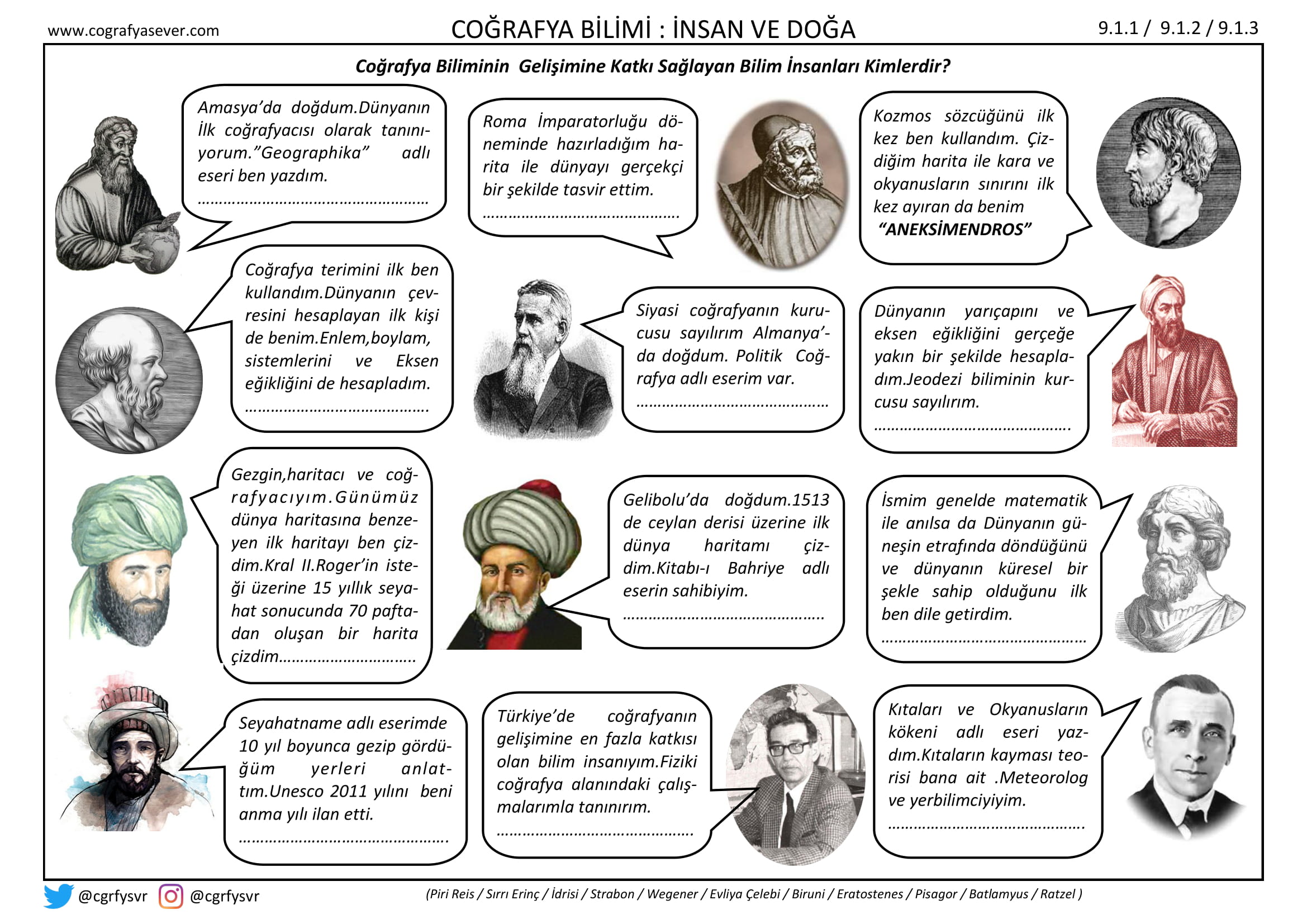 İLK ÇAĞDA COĞRAFYA
STRABON
BATLAMYUS
RATZEL
ERATOSTHENES
BİRUNİ
PİRİ REİS
PİSAGOR
İDRİSİ
SIRRI ERİNÇ
WEGENER
EVLİYA ÇELEBİ
NEDEN COĞRAFYA ÖĞRENMELİYİZ?
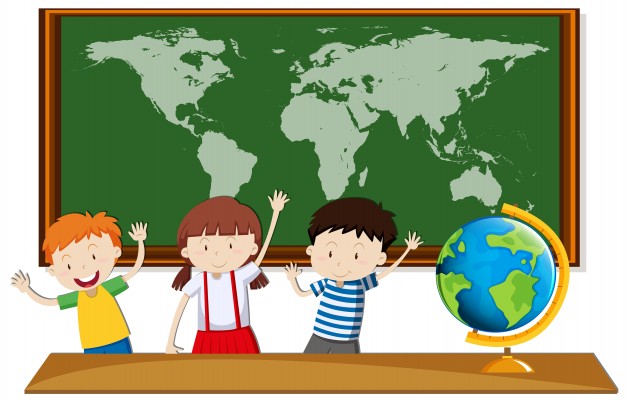 Coğrafya insanoğlunun yaşadığı ortamı,evini tanıma,doğayı anlama çabası sonucunda ortaya çıkmıştır.Coğrafya dersinin hedefleri şunlardır;
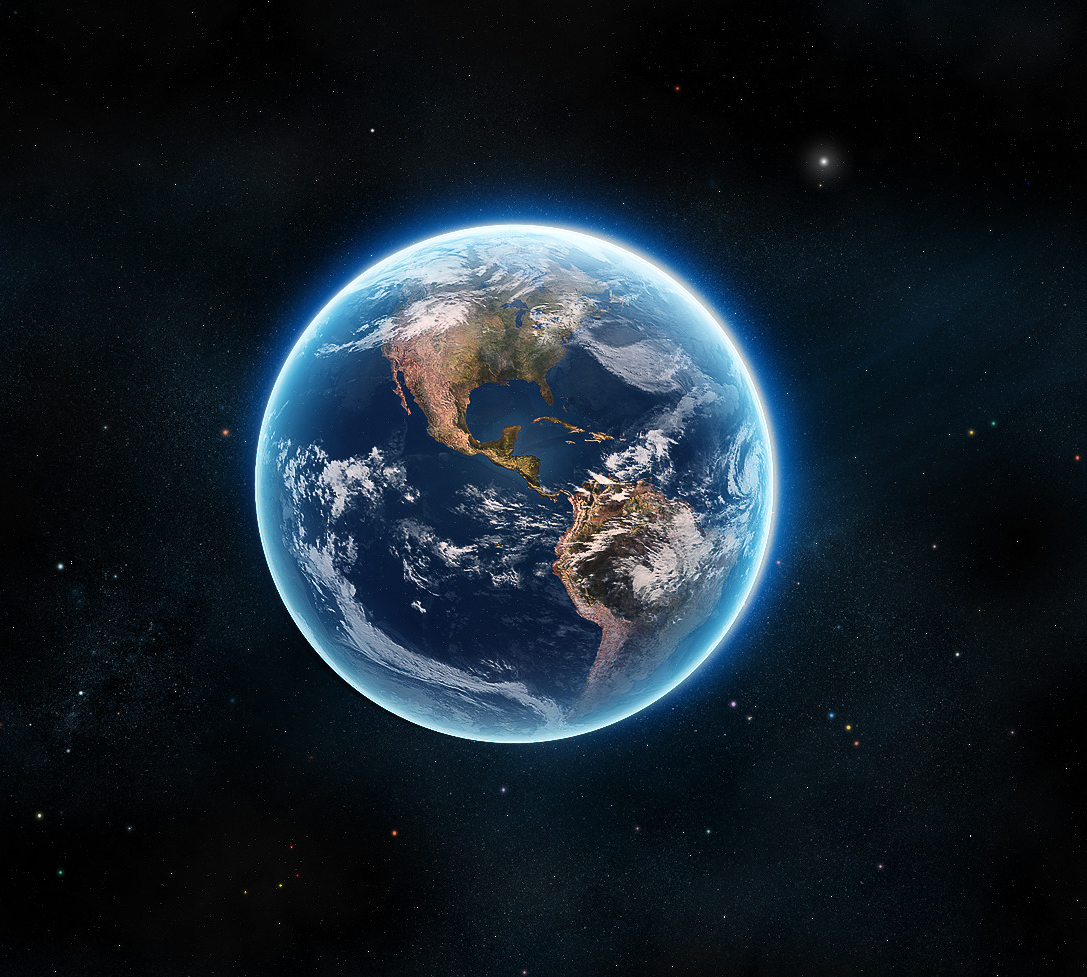 Doğal ve beşeri sistemlerin işleyişini ve değişimini kavrama,
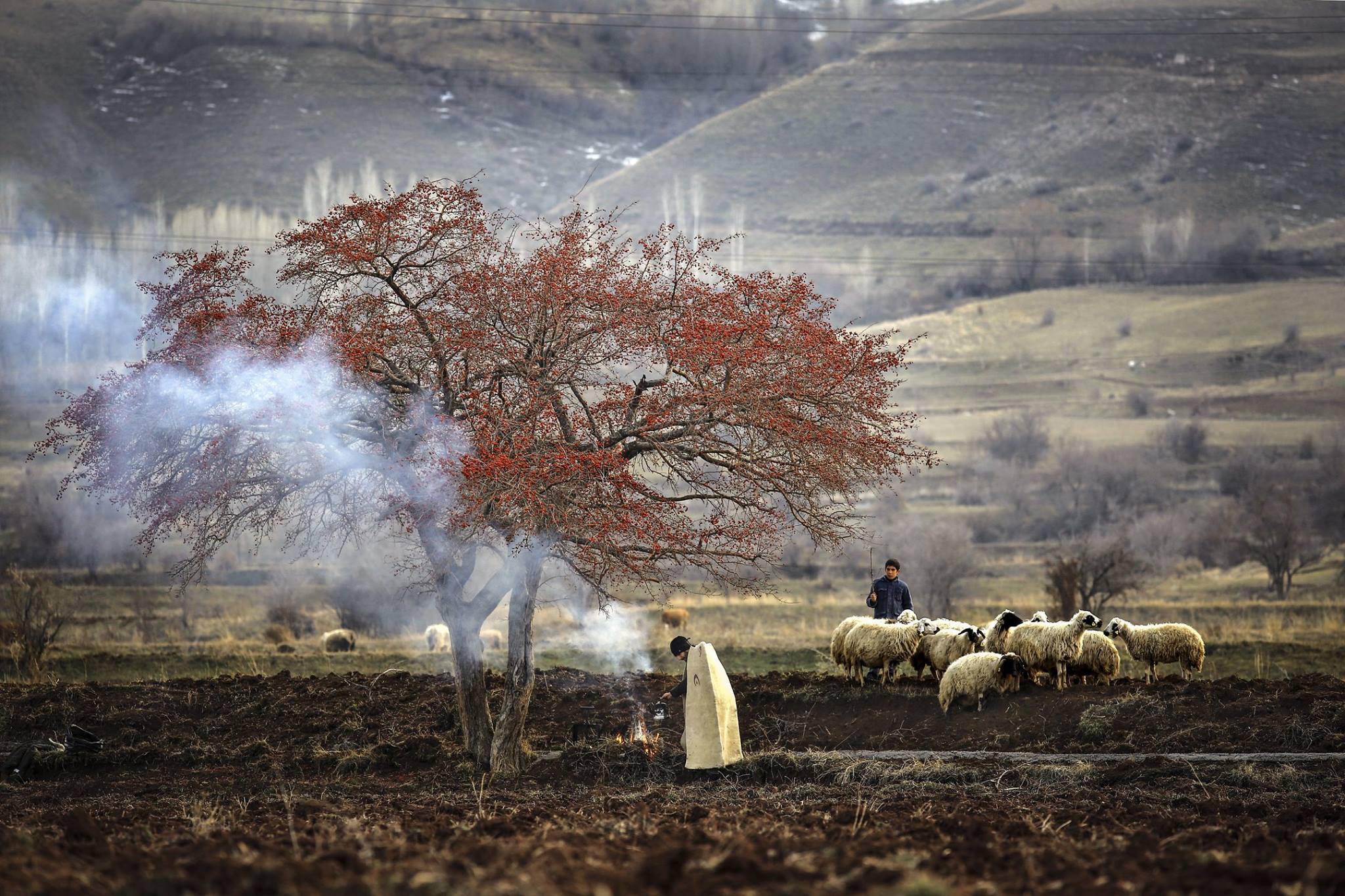 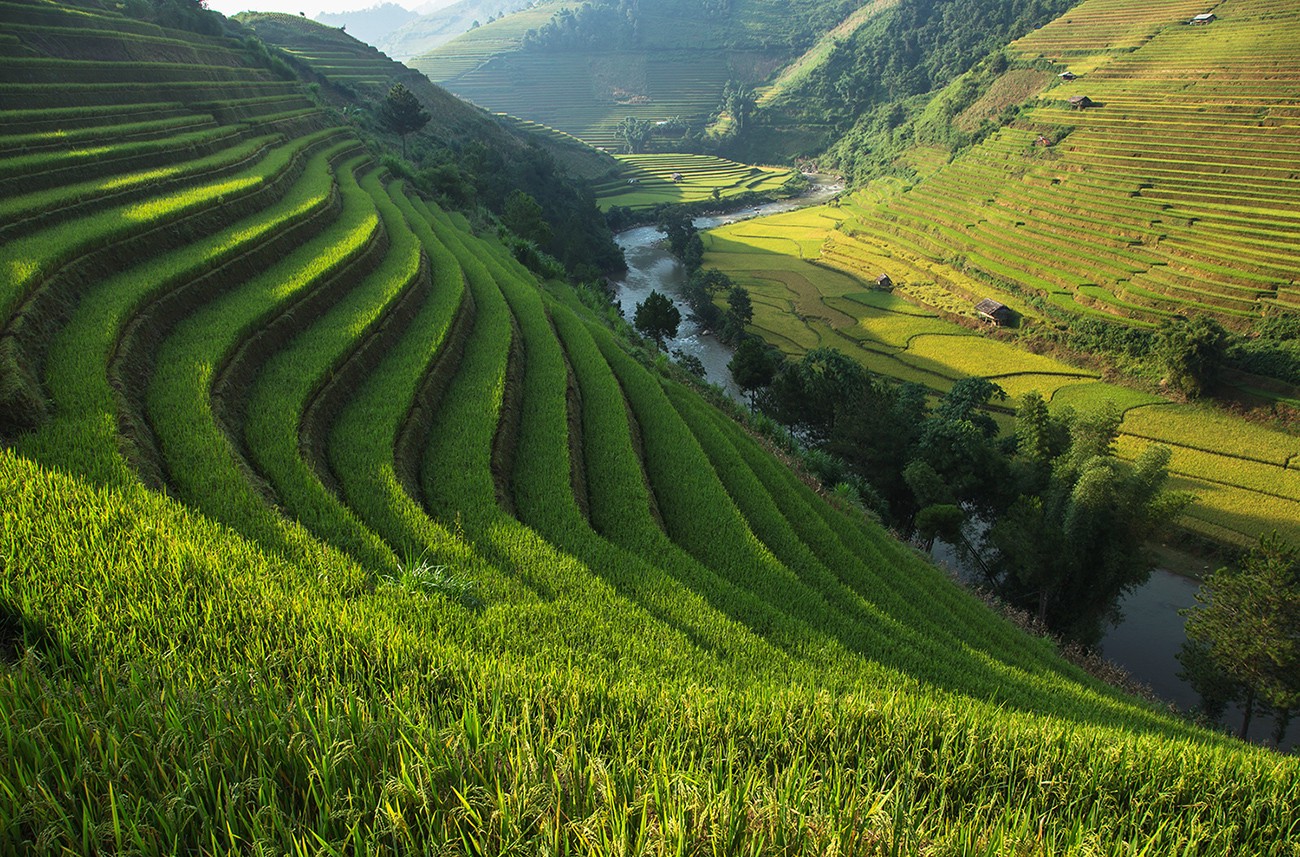 İnsan doğa ilişkisi çerçevesinde coğrafi beceriler kazanma,
doğa ile uyumlu ve sürdürülebilir bir yaşam inşa edebilme,
Evrene ait temel unsurları hayat ile ilişkilendirme,
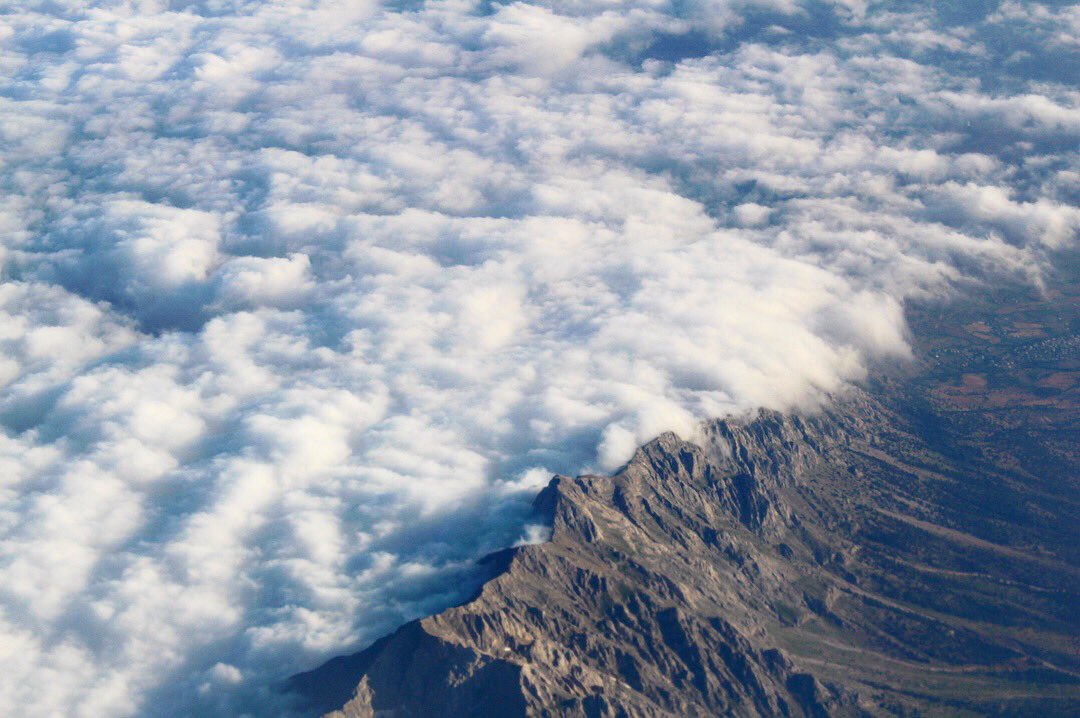 Yakın çevresinden başlayarak ülkesine ve dünyaya ait mekânsal değerleri anlama ve bu değerlere sahip çıkma bilinci geliştirme,
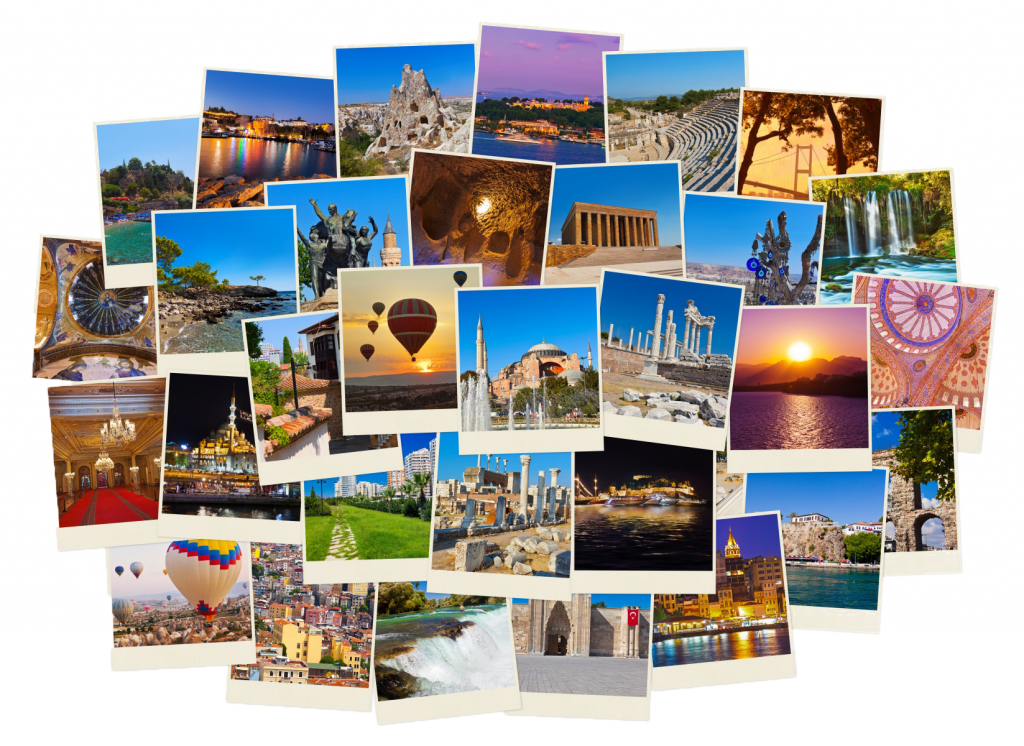 Doğa ve insanın uyumlu birlikteliği ve sürekliliği için mekânsal planlamanın önemini kavrama,
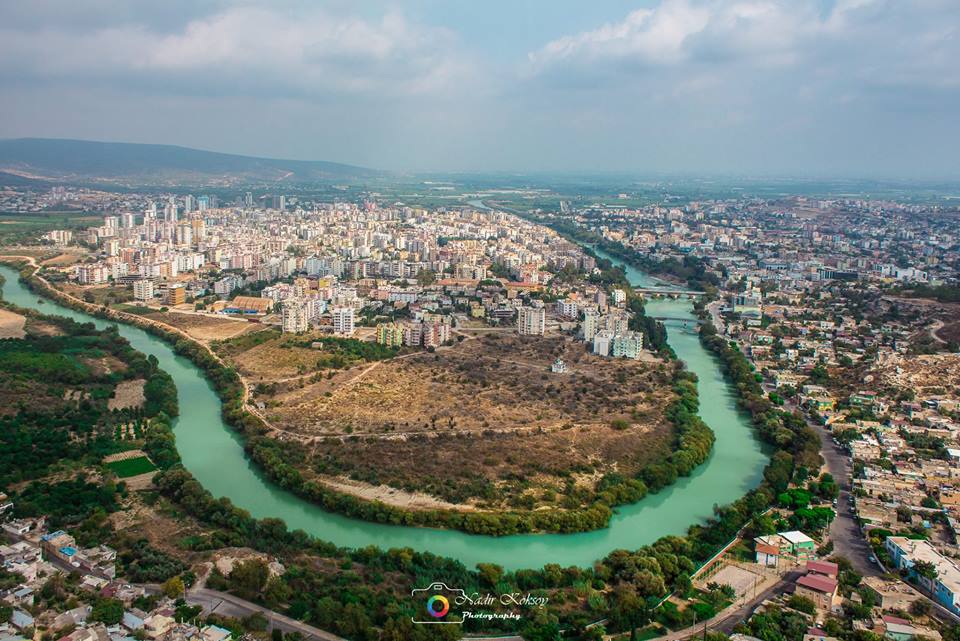 Doğal ve beşerî kaynakların kullanımında “tasarruf bilinci” geliştirme,
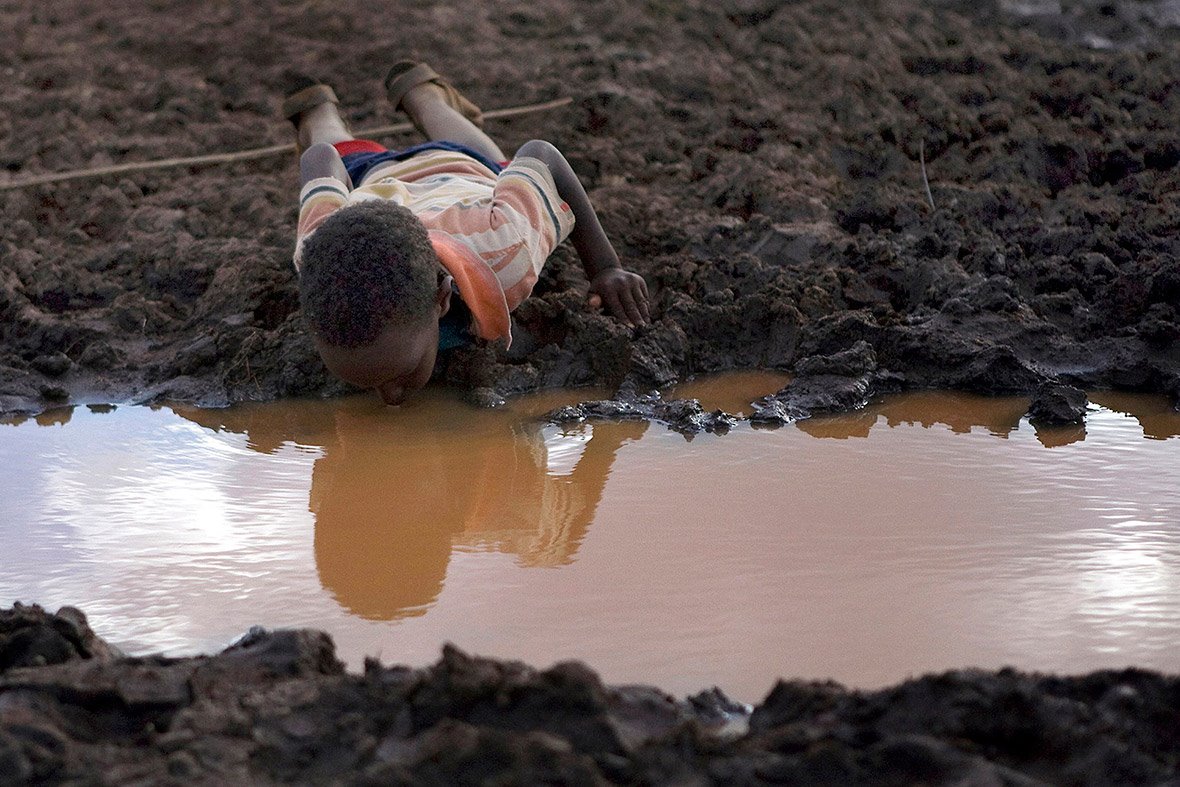 Kalkınma süreçlerinin doğayla uyumlu kılınmasının önemini kavrama
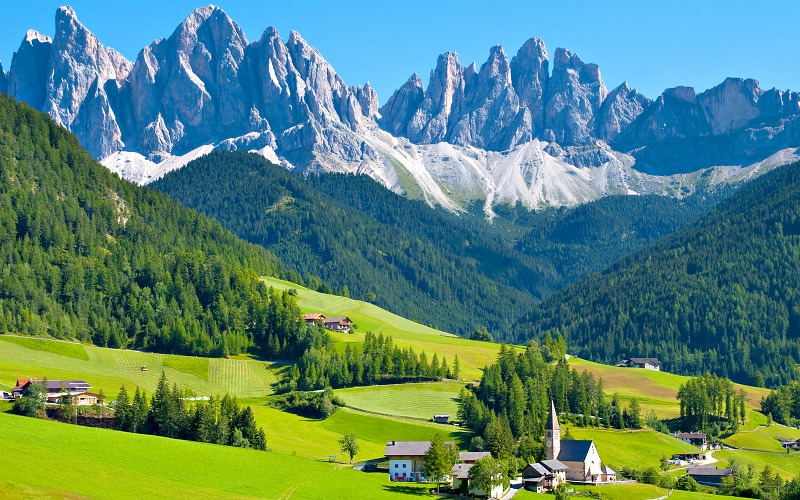 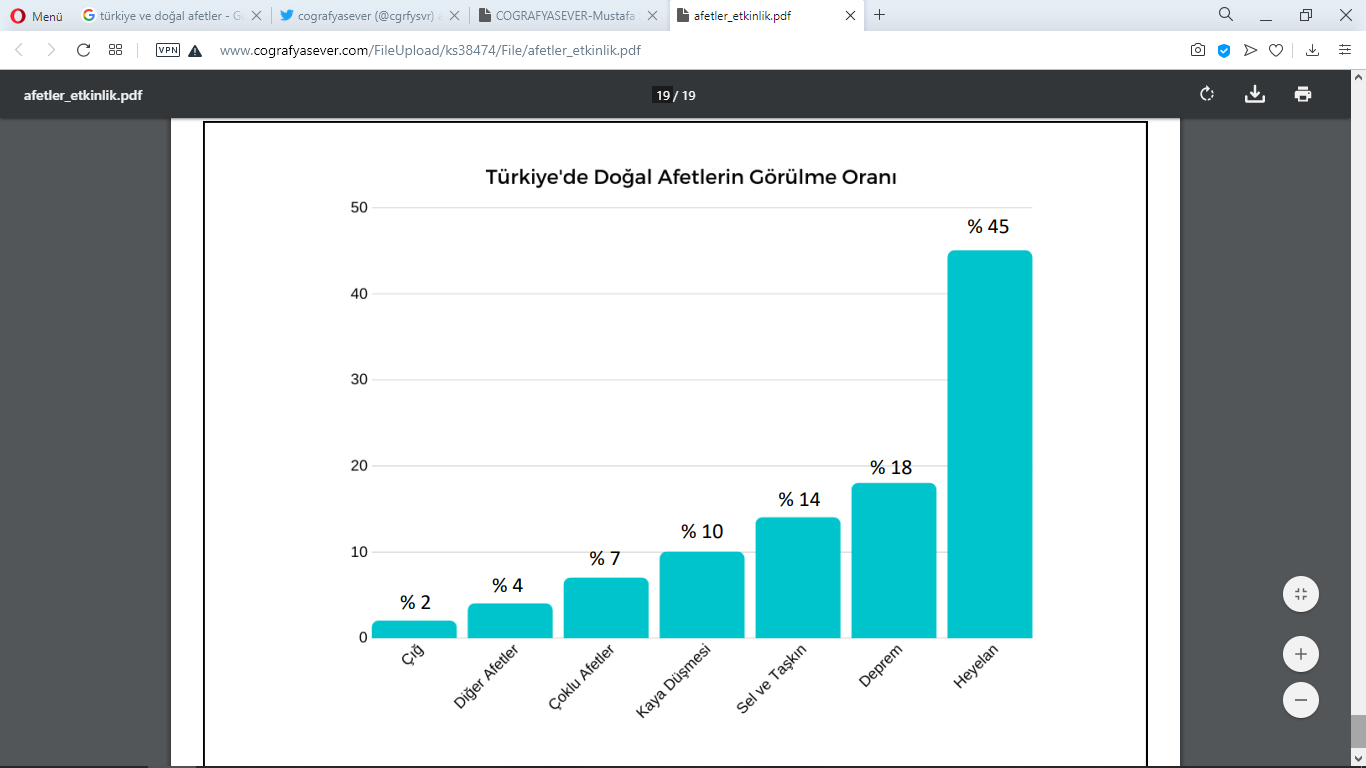 Doğal afetler ve çevre sorunlarını değerlendirerek bunlardan korunma ve önlem alma yollarına yönelik uygulamalar geliştirme,
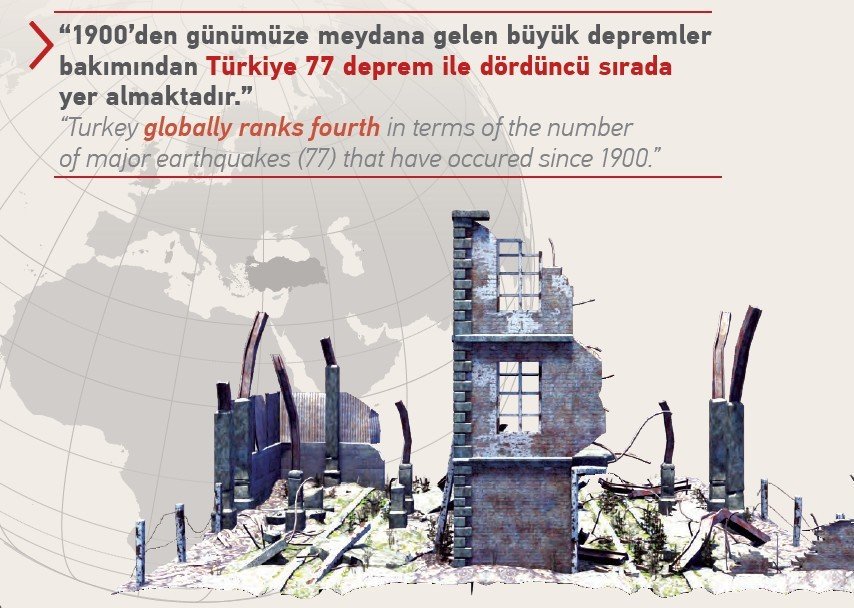 Türkiye’nin bölgesel ve küresel ilişkiler açısından konum özelliklerini kavrayarak ülkesinin sahip olduğu potansiyelin bilincine varma,
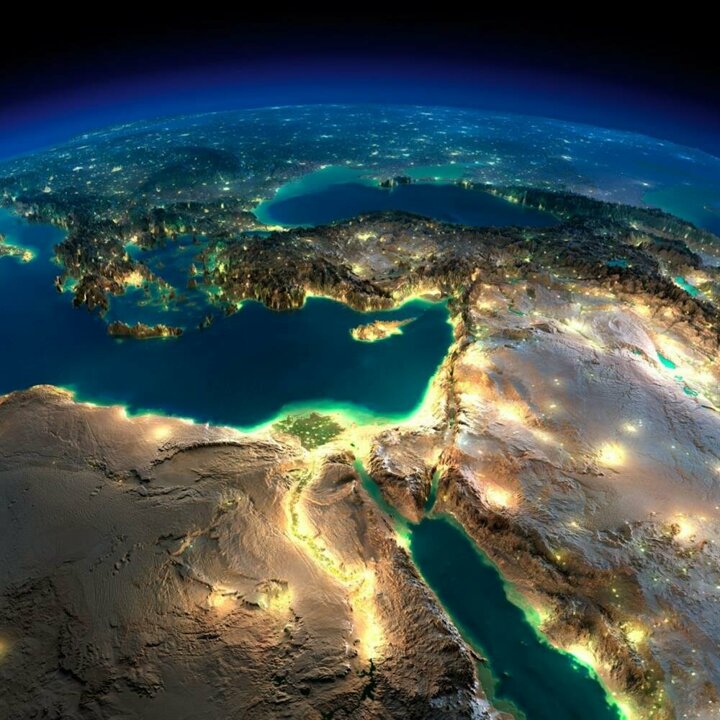 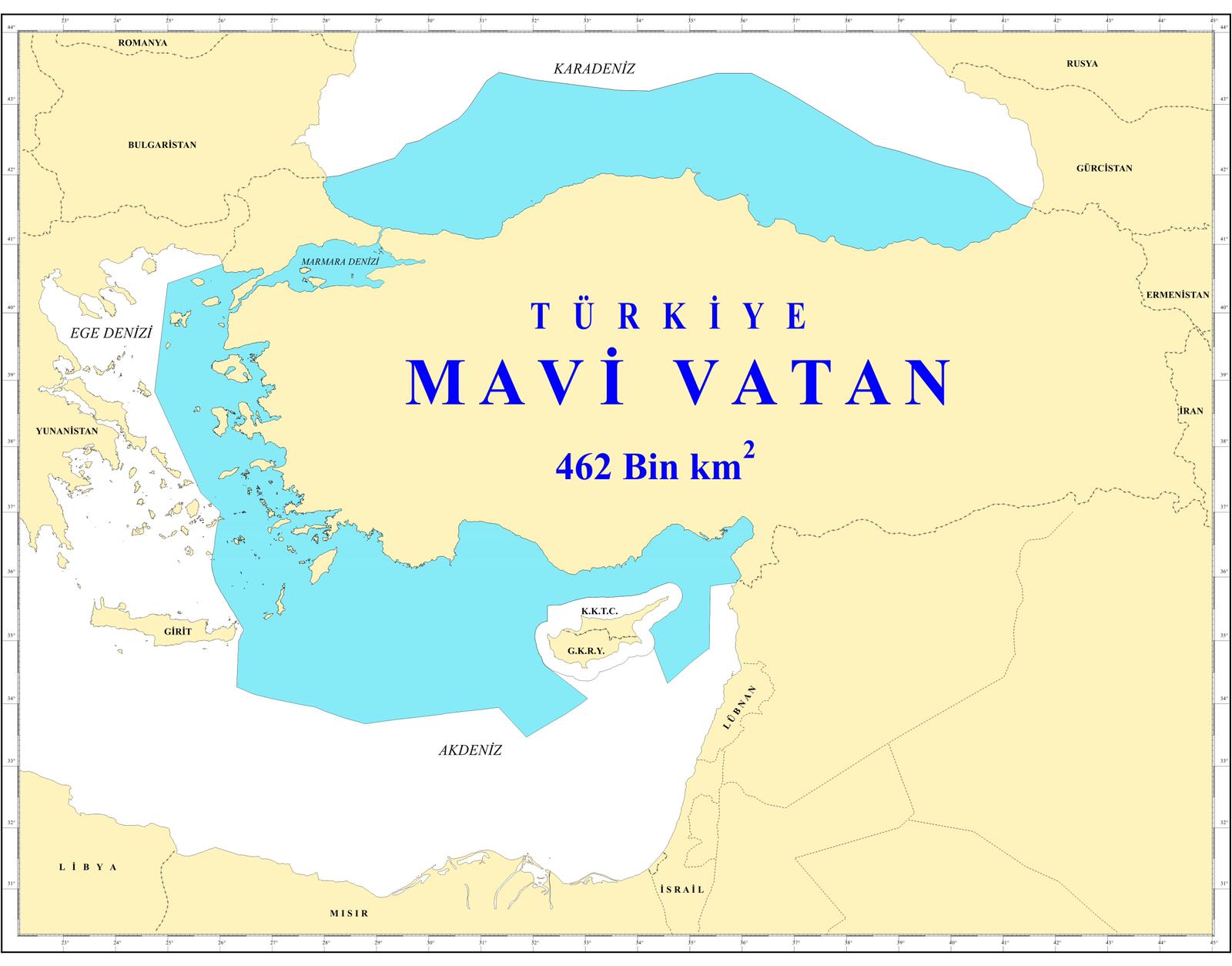 Coğrafi bilgilerin “vatan bilinci” kazanılmasındaki önemini kavramak coğrafya dersinin hedeflerindendir.
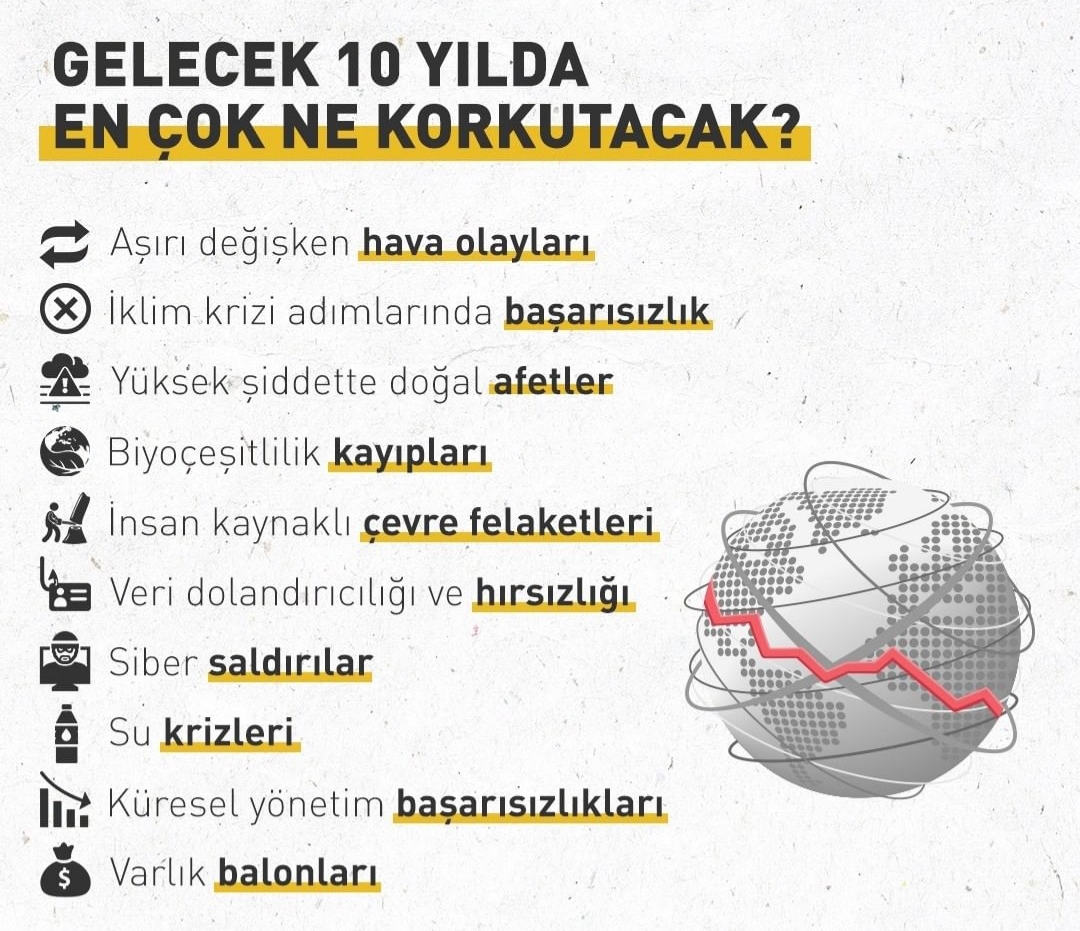 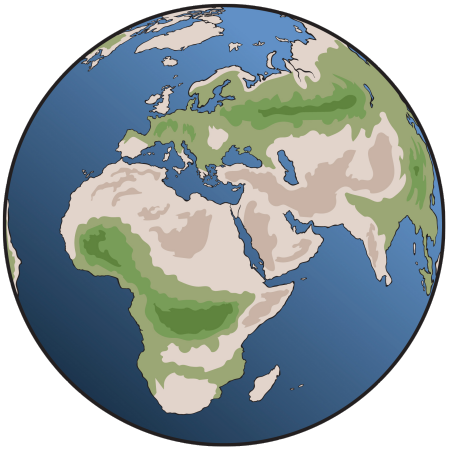 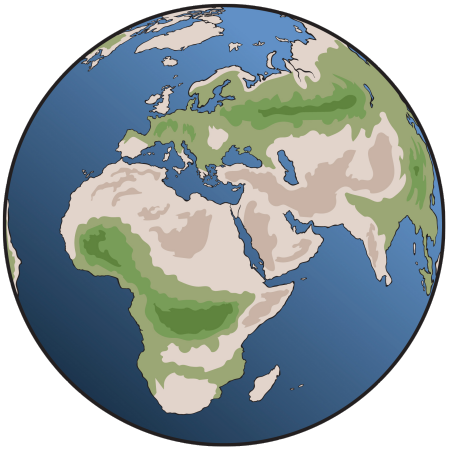 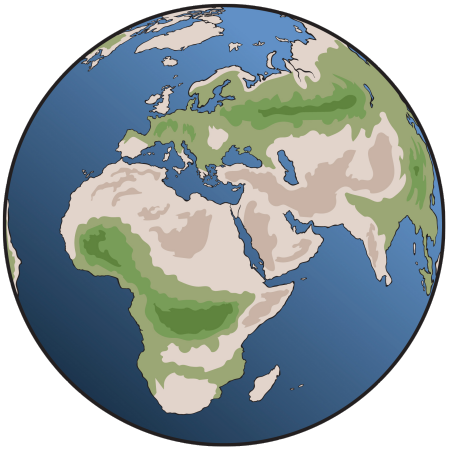 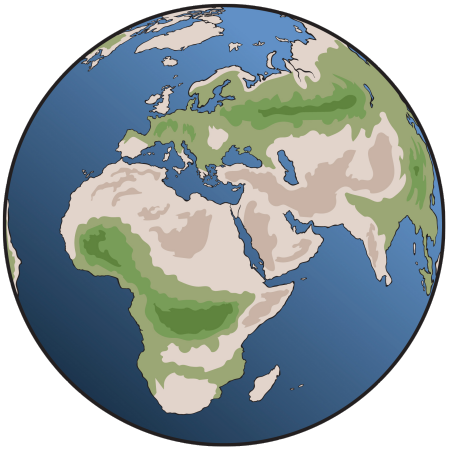 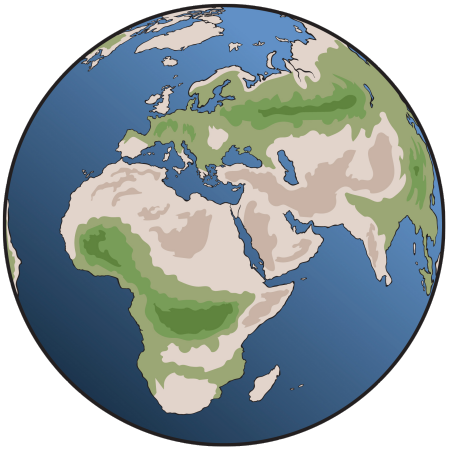 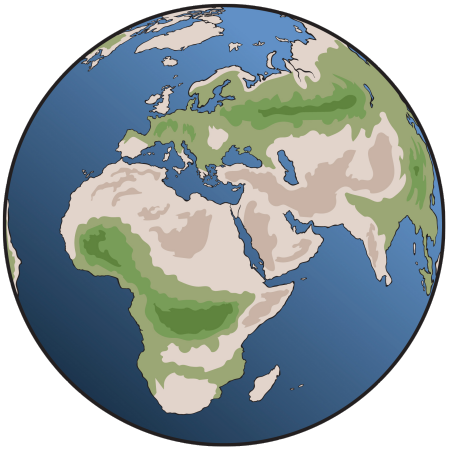 İklim değişikliği,küresel kirlilik,sınırlı kaynakların kullanımı , afetler,yapay zeka,mekansal veri,veri madenciliği,coğrafi bilgi sistemleri gibi başlıklar günümüzde olduğu gibi  gelecekte de coğrafya dersinin öneminin daha da artacağını bizlere göstermektedir.
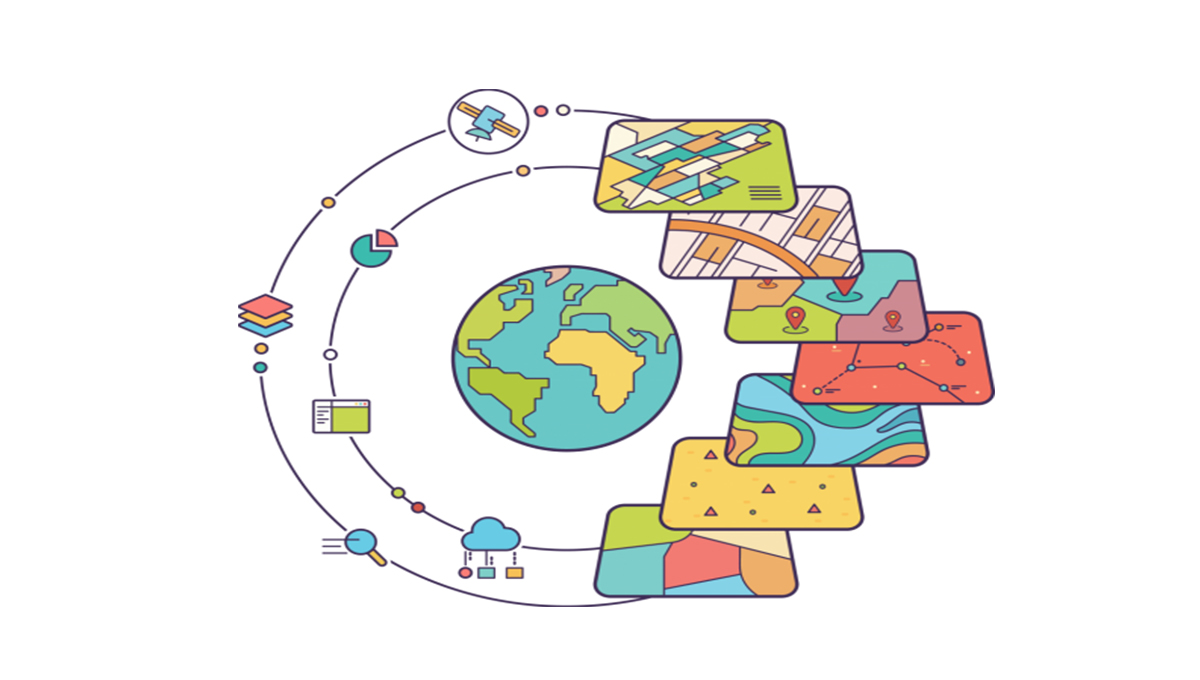 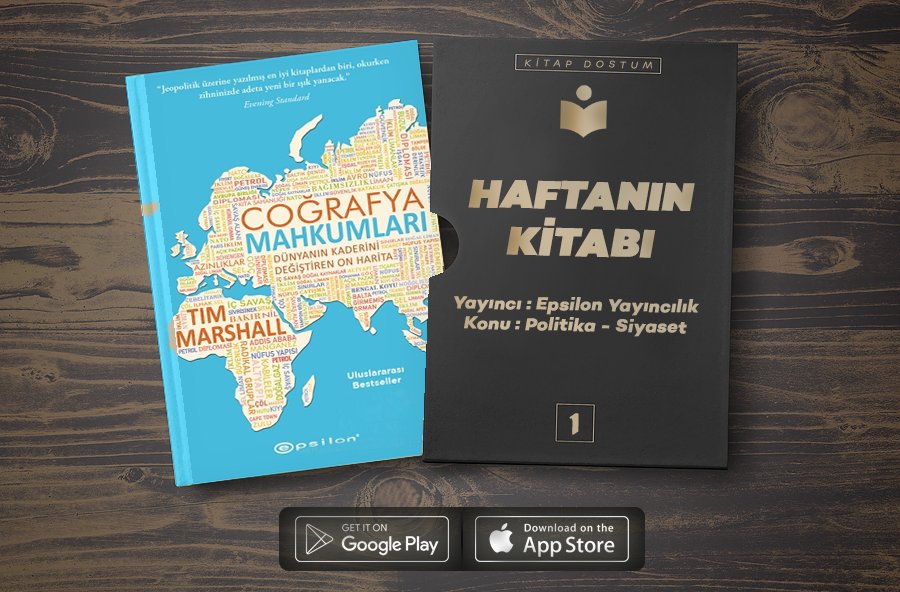 Coğrafyalı Kitaplar Öneri-2